[Speaker Notes: Giáo án đã được đăng ký bản quyền Nguyễn Nhâm- 0981.713.891]
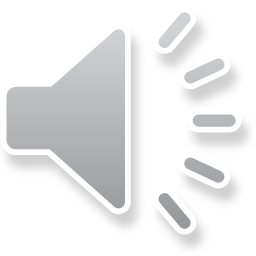 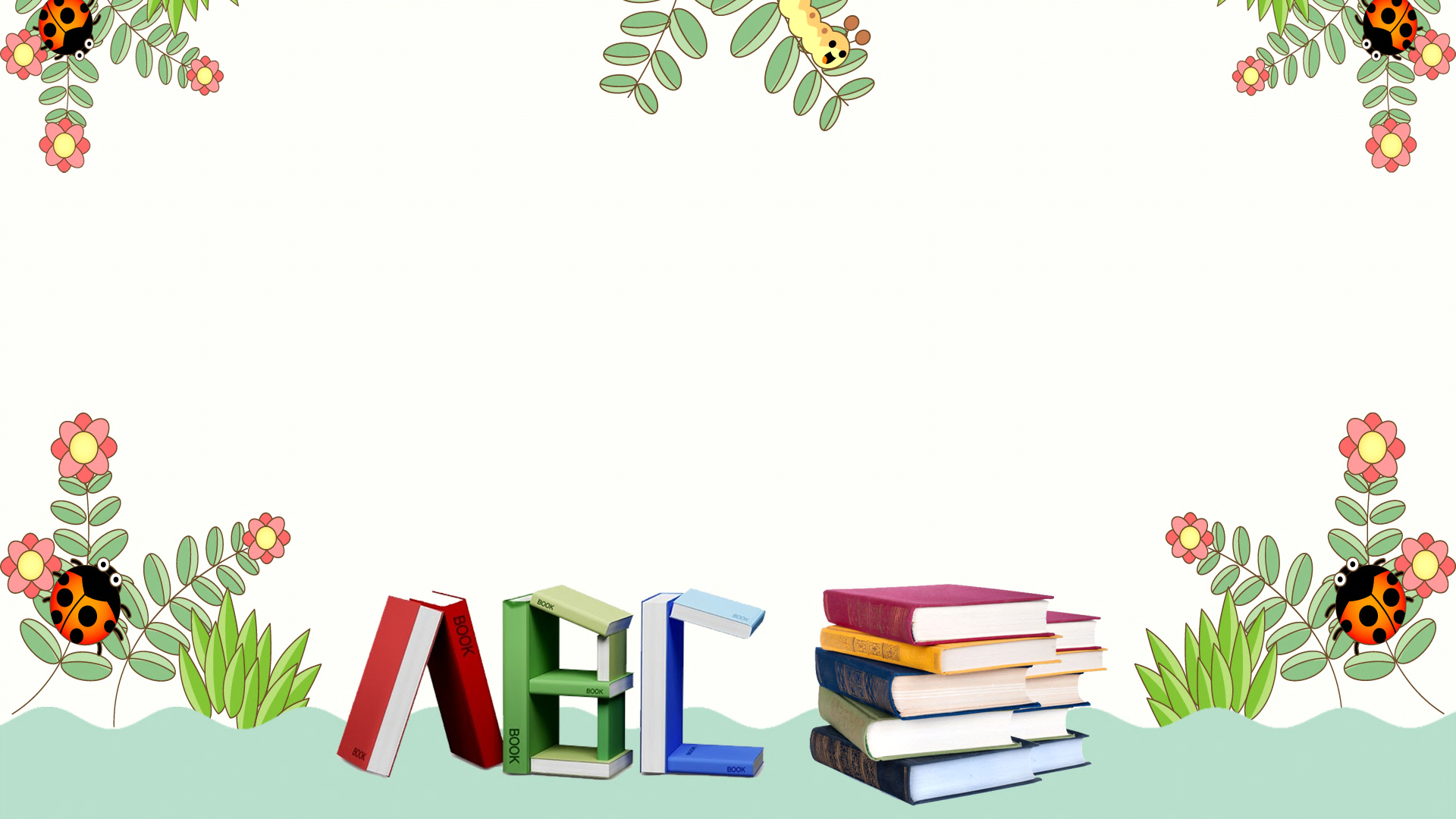 HOÀ NHẬP VÀO MÔI TRƯỜNG MỚI
GIÁO VIÊN:
[Speaker Notes: Giáo án đã được đăng ký bản quyền Nguyễn Nhâm- 0981.713.891]
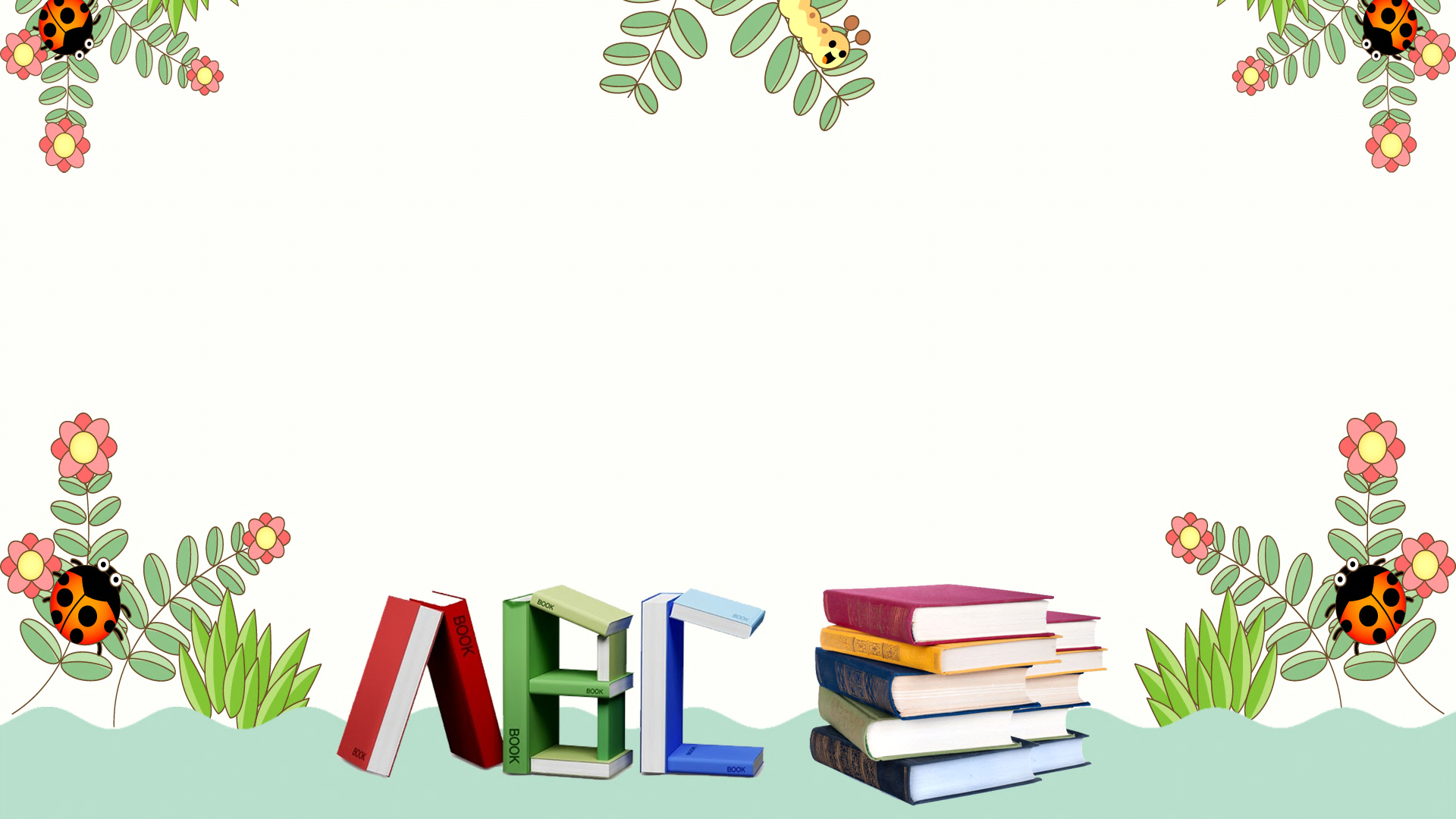 Nội dung cơ bản của sách Ngữ văn 6
01
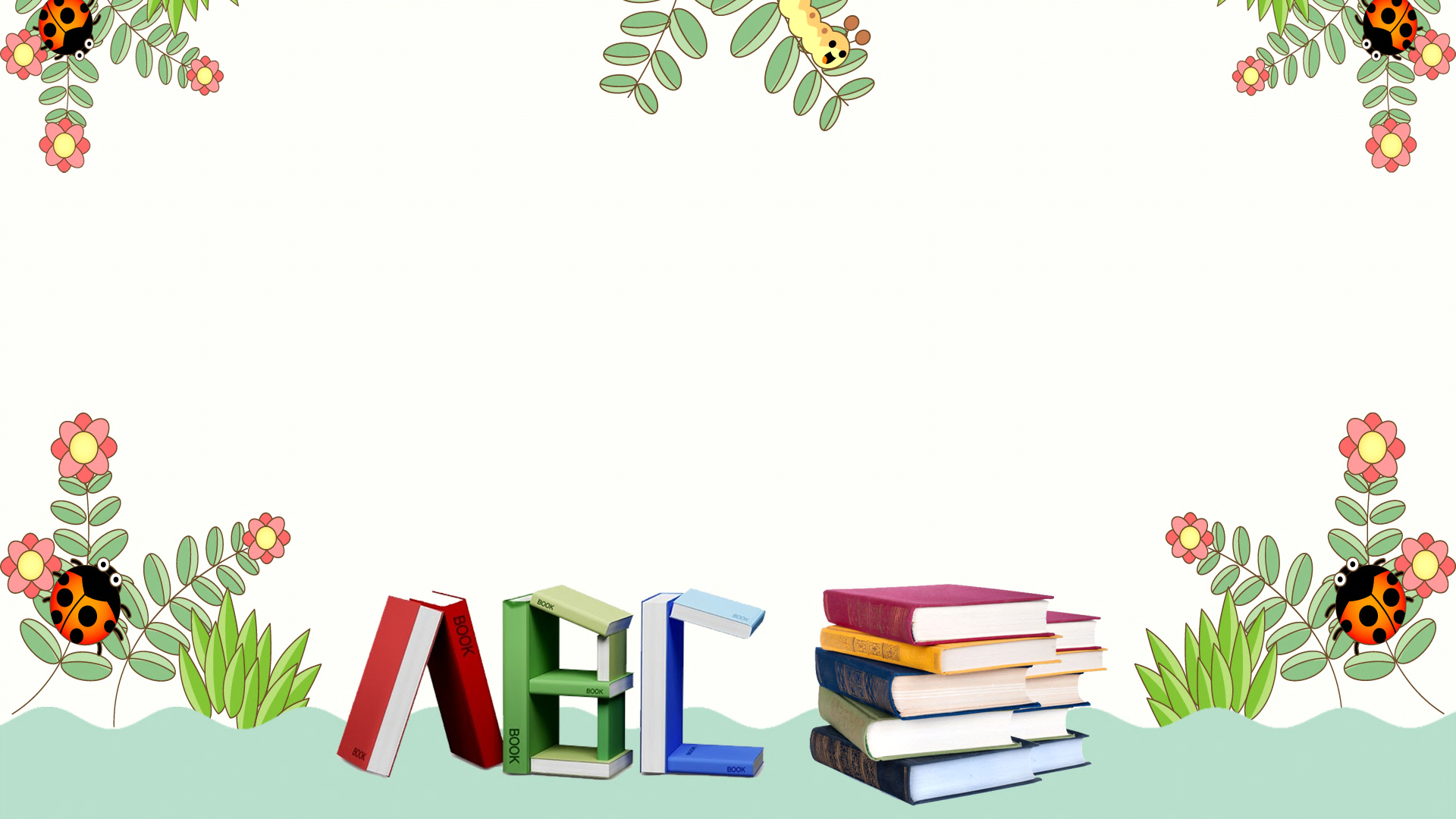 Các phương pháp học tập môn Ngữ văn
02
2. Các phương pháp học tập môn ngữ văn
Câu lạc bộ đọc sách, vẽ sơ đồ tư duy
Sổ tay 
Ngữ văn
Làm thẻ thông tin
Nhóm thảo luận văn học
Thực hiện các sản phẩm sáng tạo
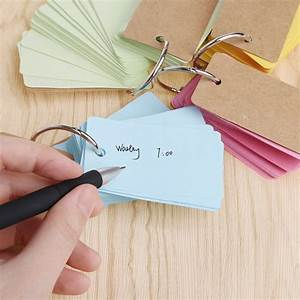 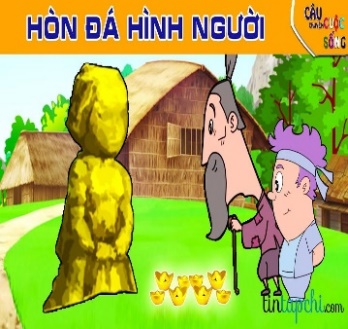 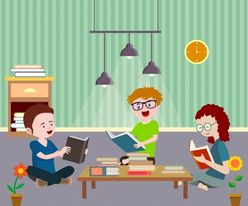 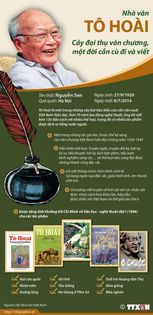 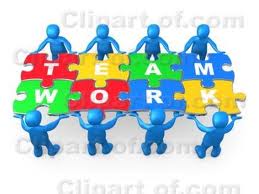 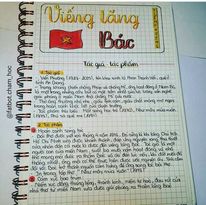 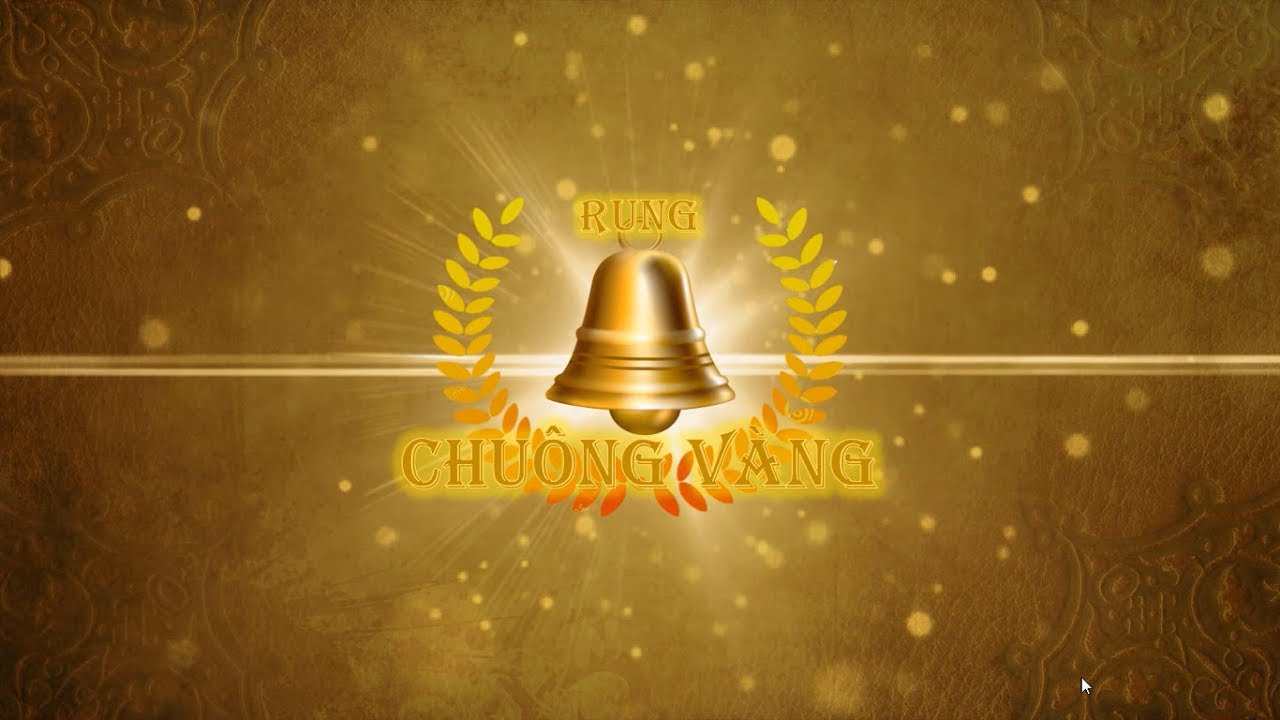 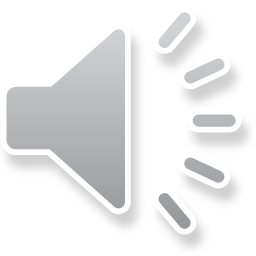 [Speaker Notes: Giáo án đã được đăng ký bản quyền Nguyễn Nhâm- 0981.713.891]
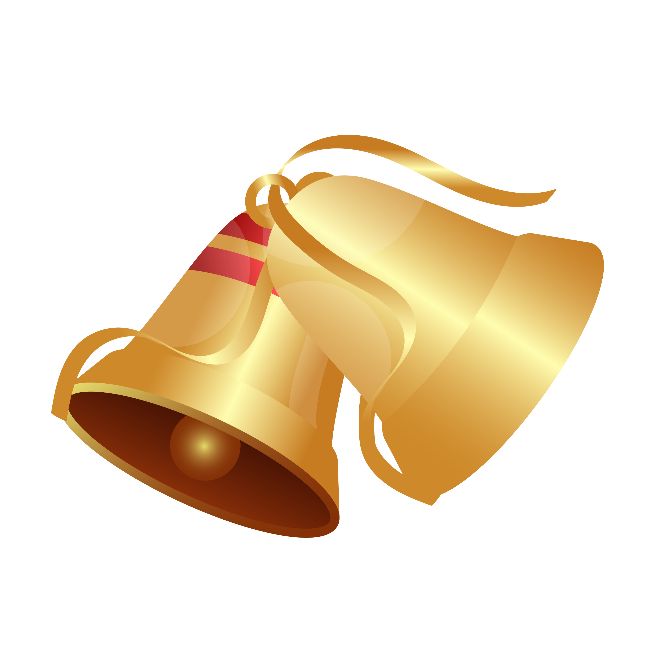 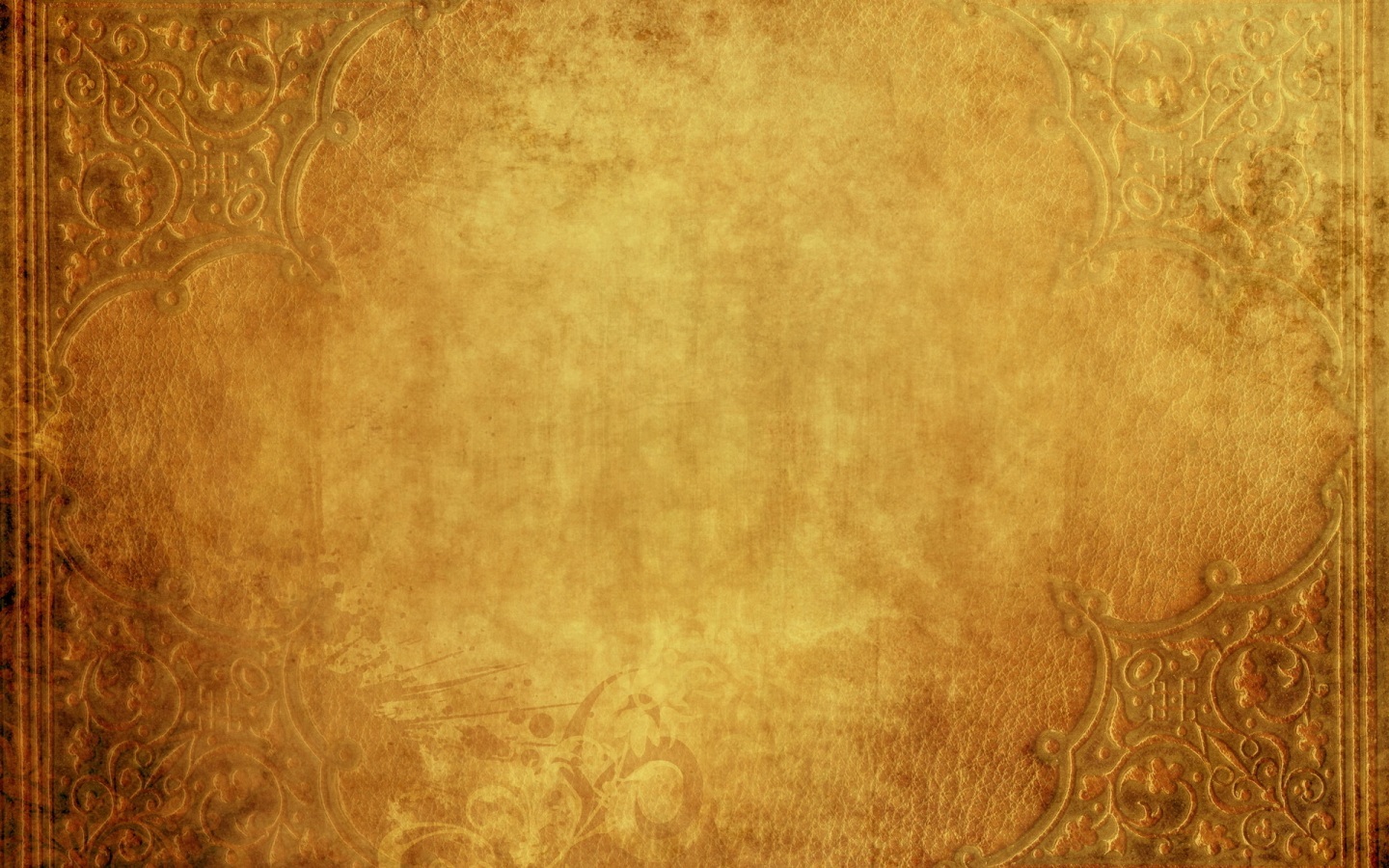 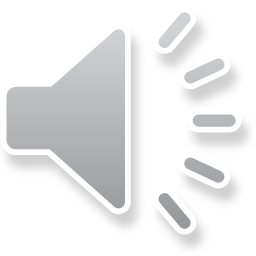 RUNG CHUÔNG VÀNG
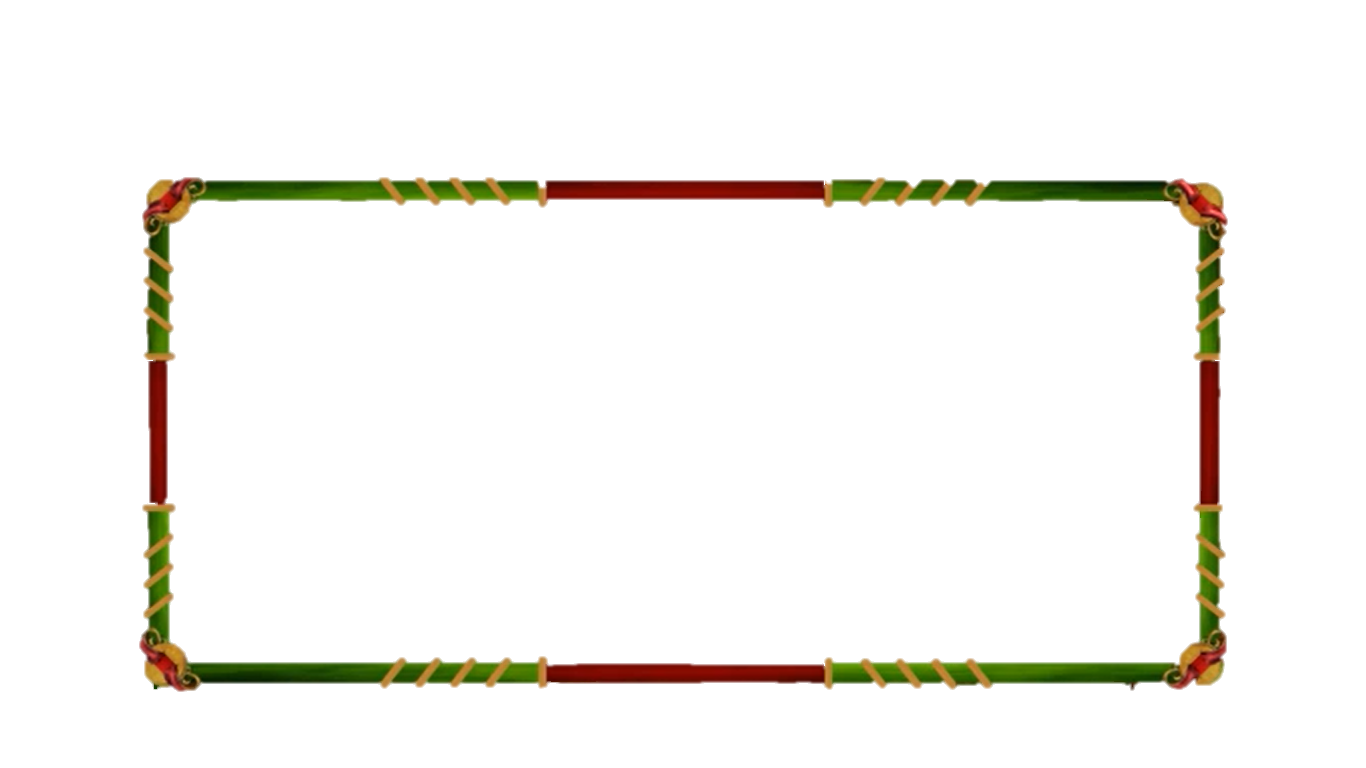 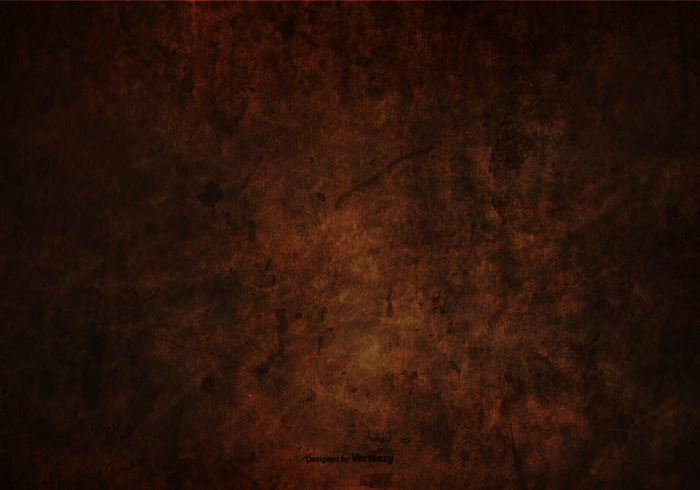 Các thí sinh lần lượt trả lời 08 câu hỏi của bài học. Mỗi câu trả lời đúng được cộng 1 điểm. Trả lời sai không được tham gia chương trình đố vui nữa.
nguyenngocduong.vn
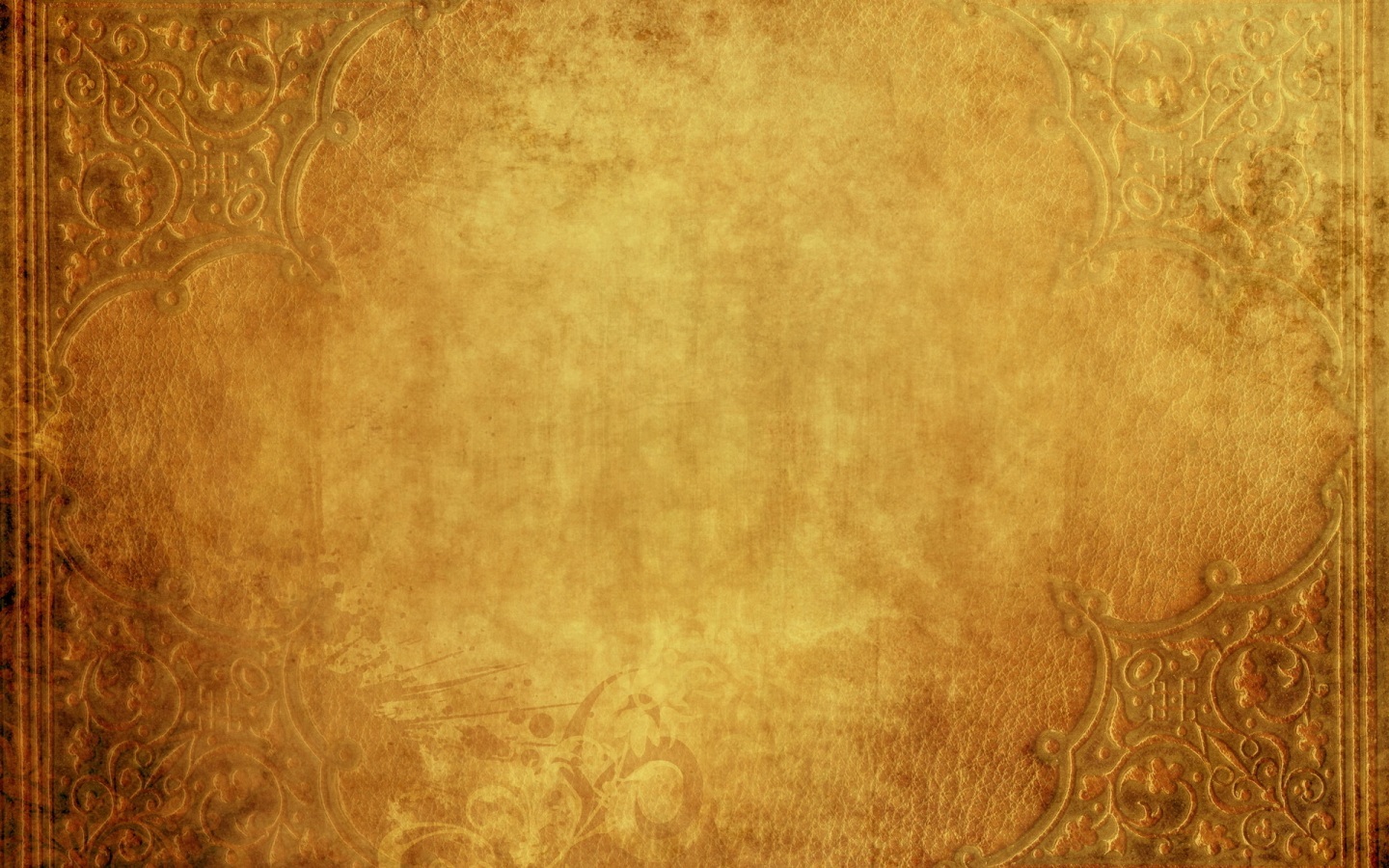 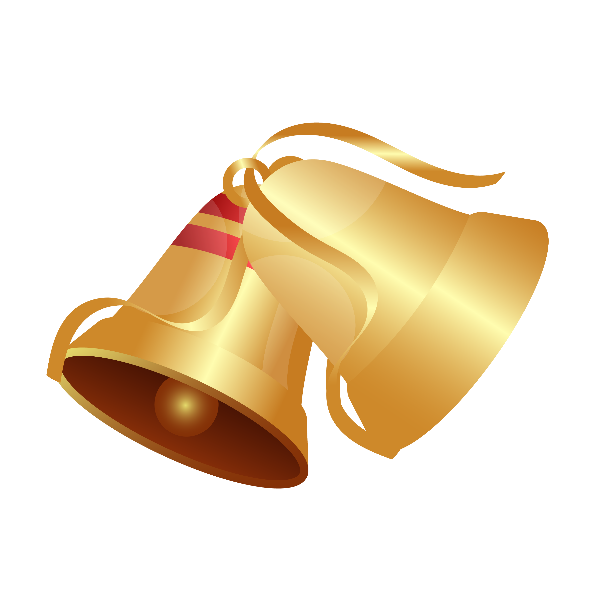 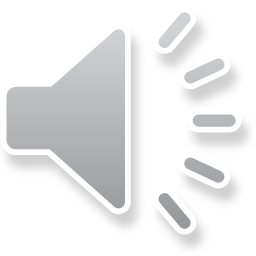 Câu hỏi 1
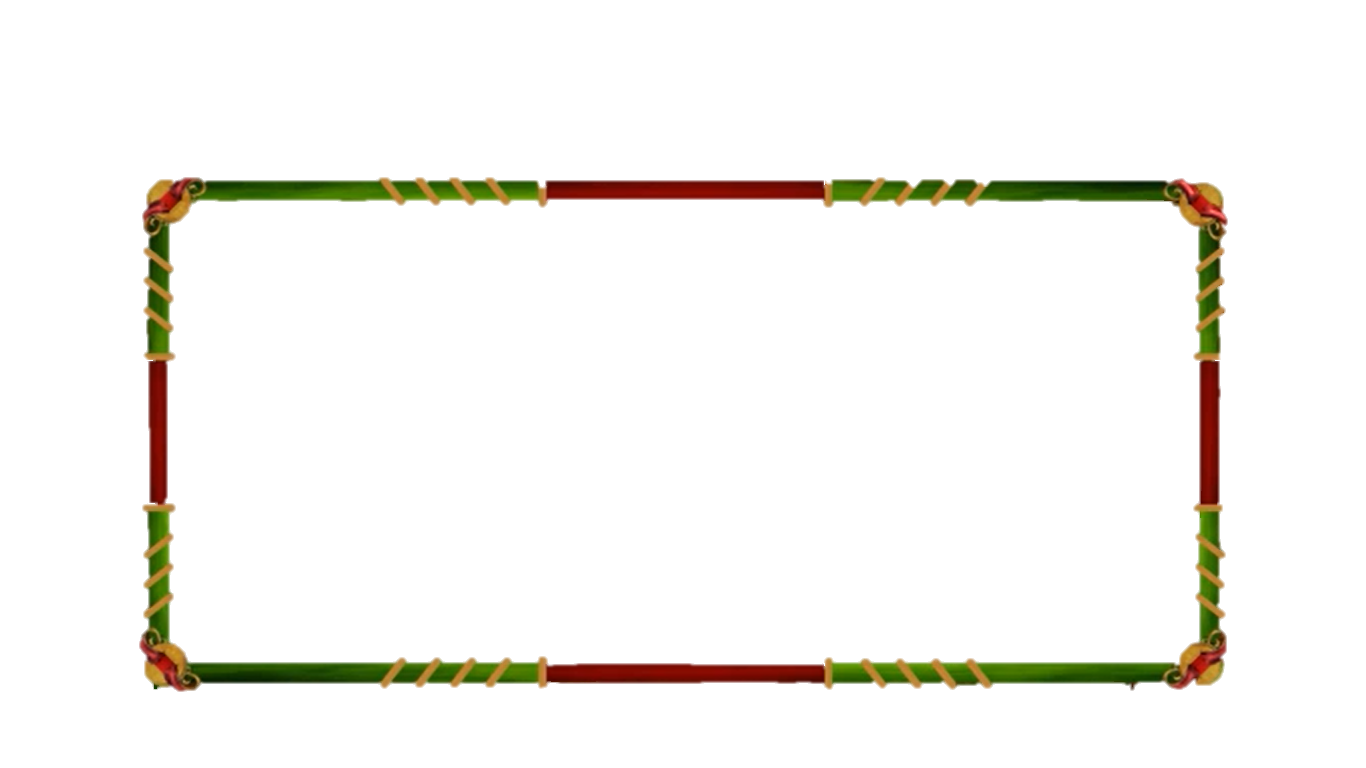 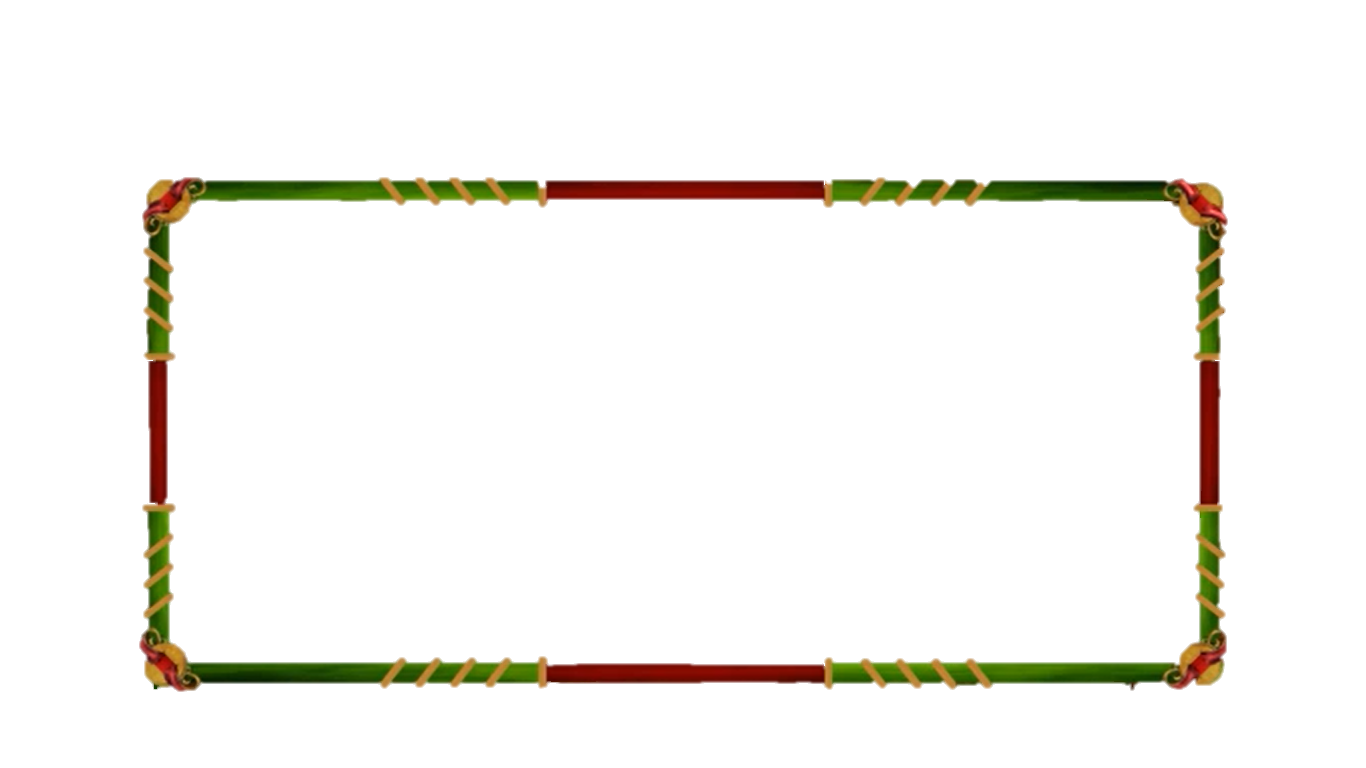 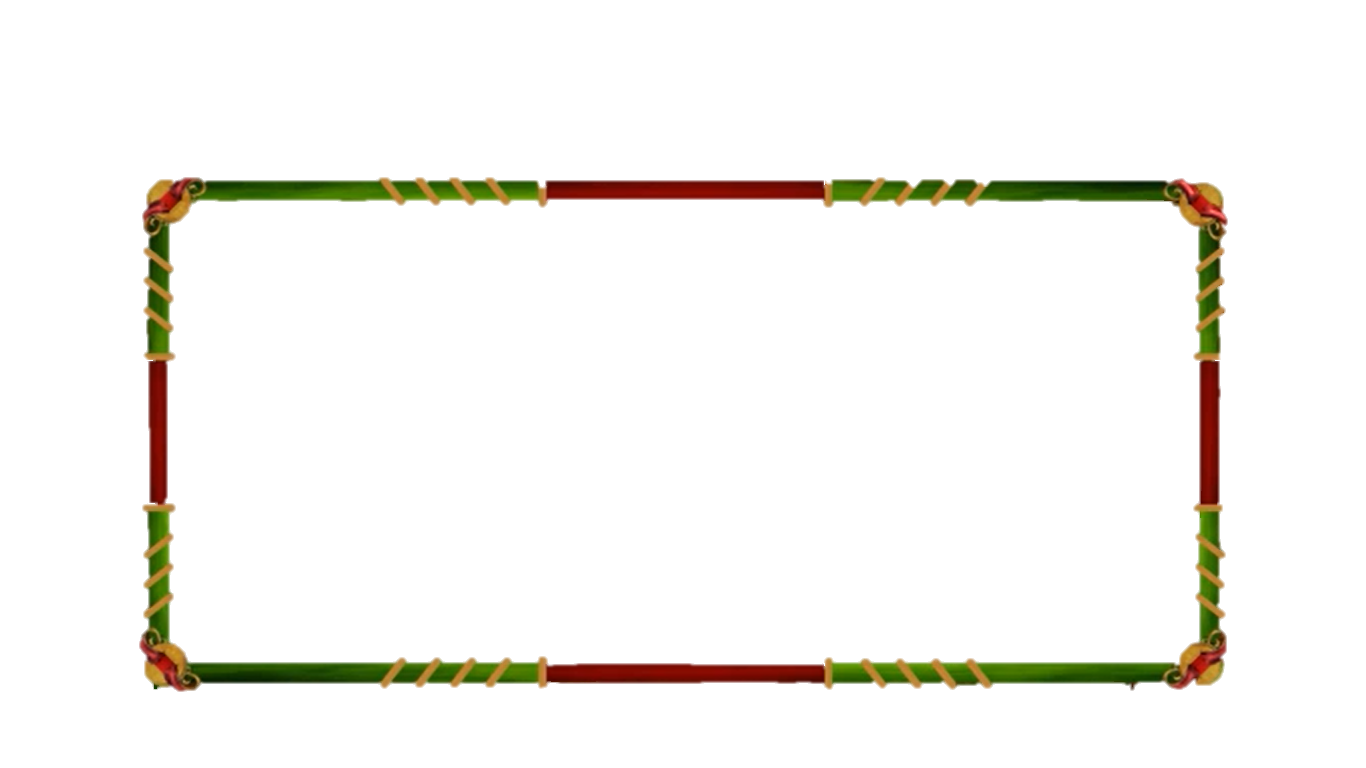 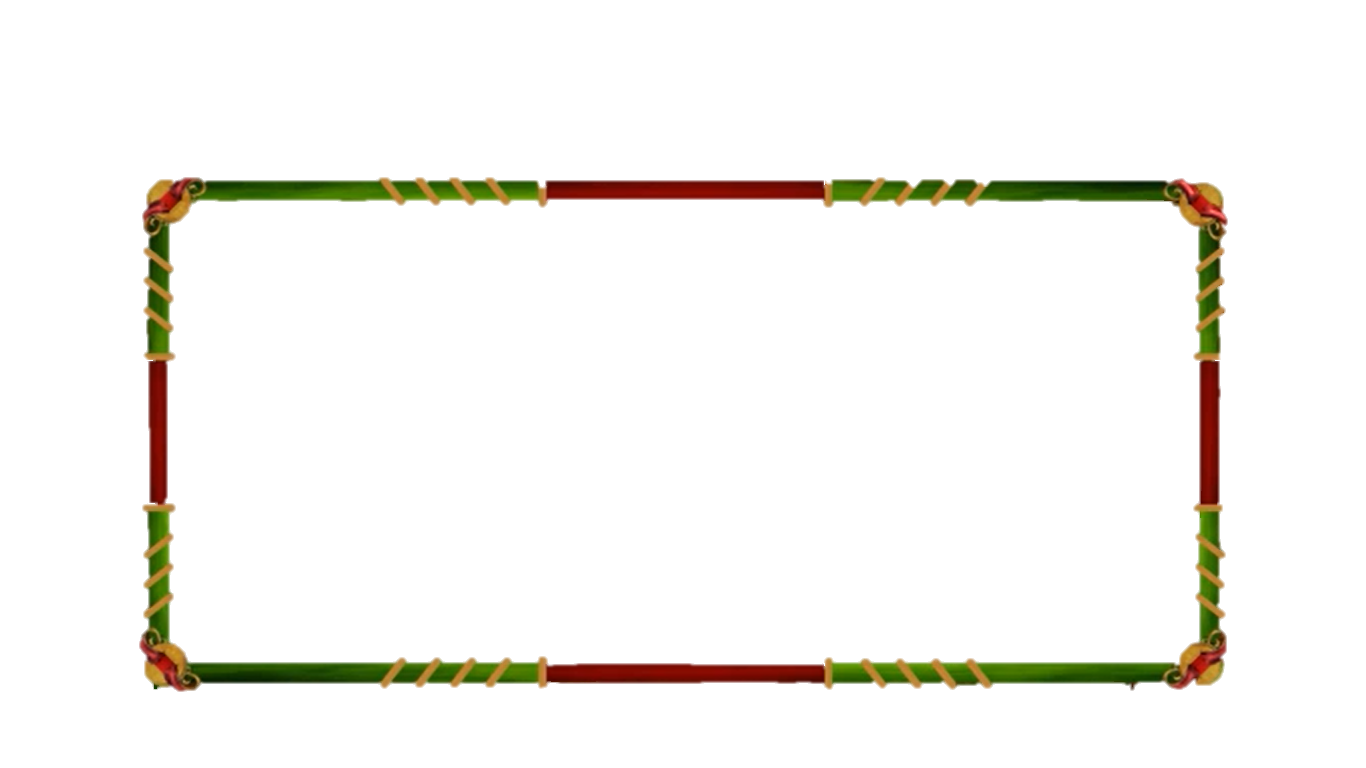 10
9
8
7
6
5
4
3
2
1
0
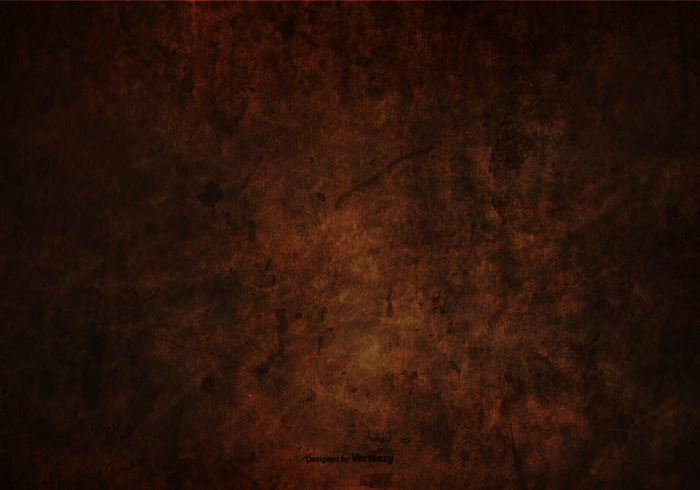 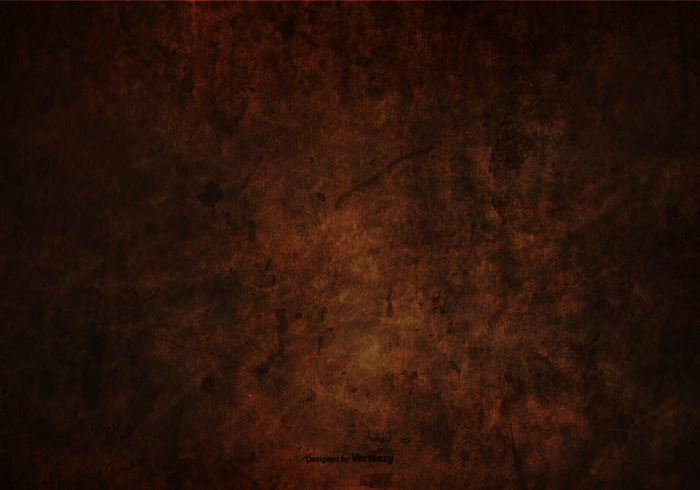 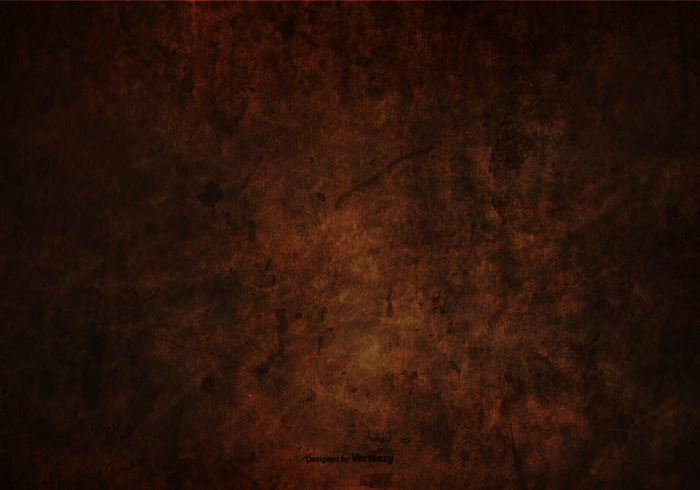 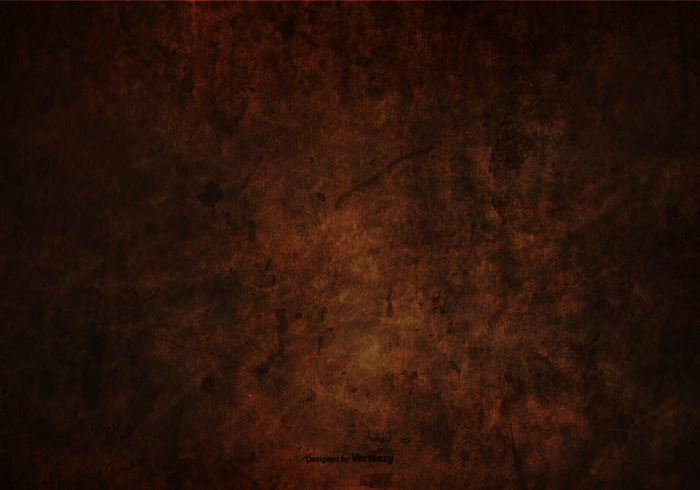 Bộ sách mà các em đang học có tên là gì?
A. Kết nối tri thức với cuộc sống
B. Chân trời sáng tạo
C. Cánh diều
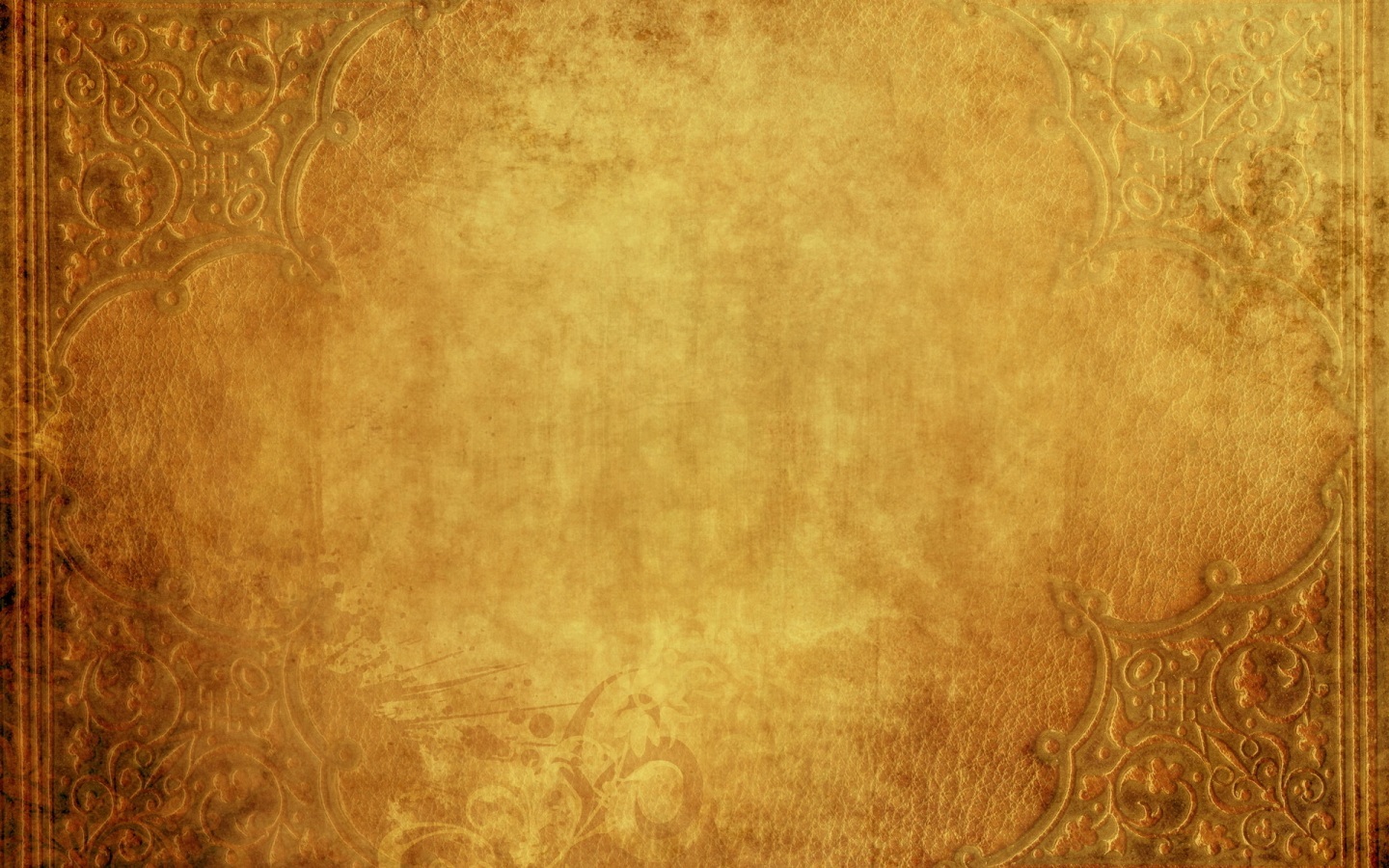 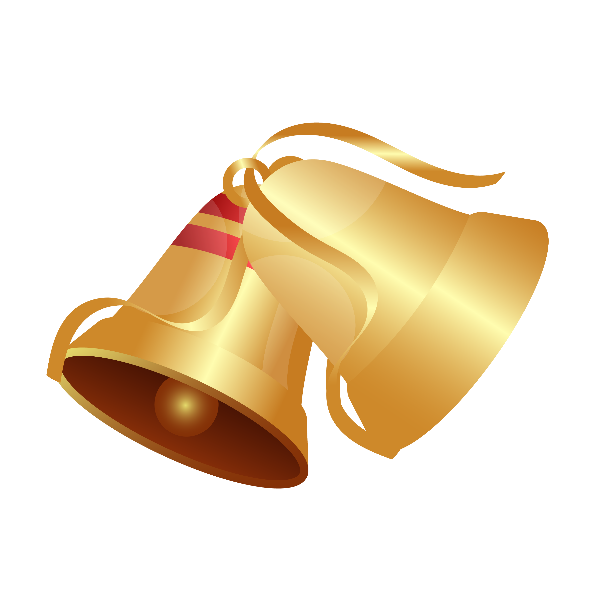 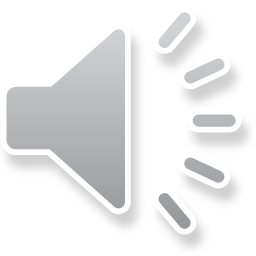 Câu hỏi 1
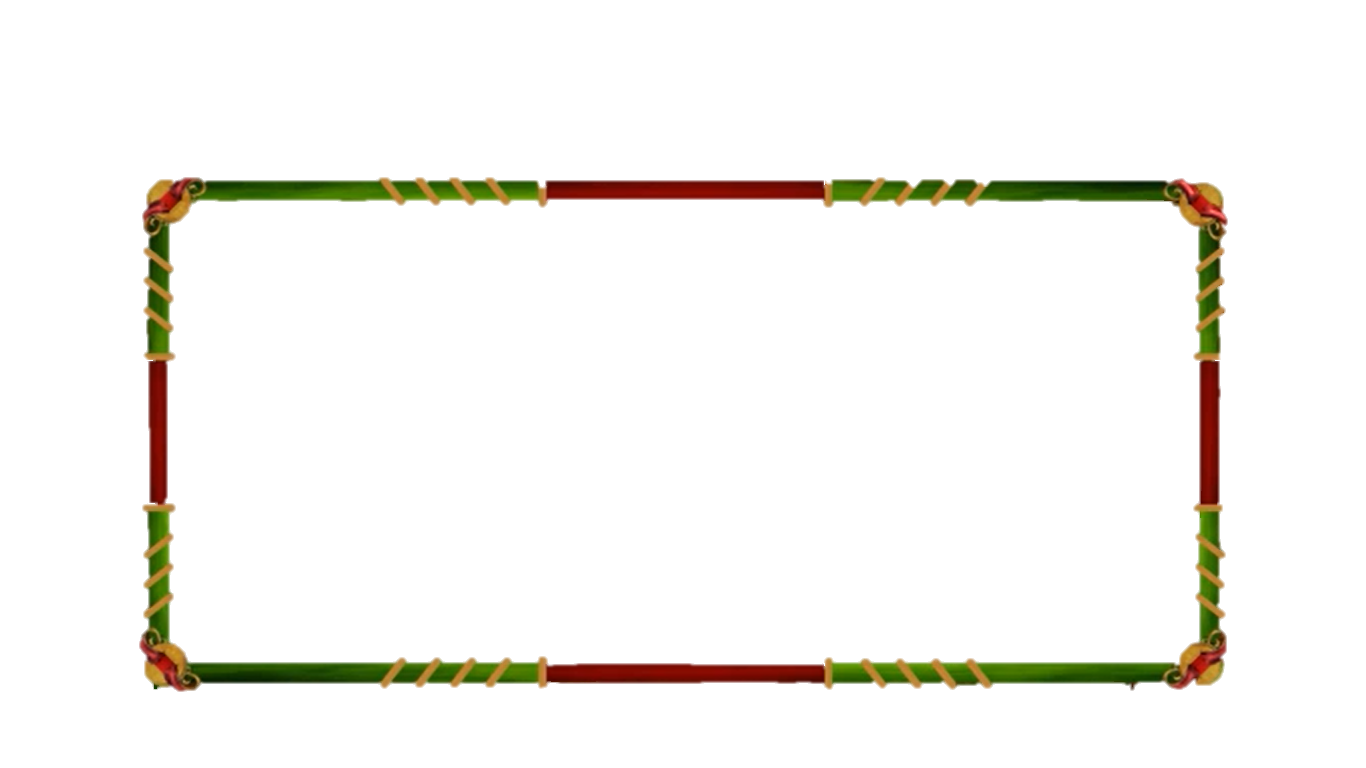 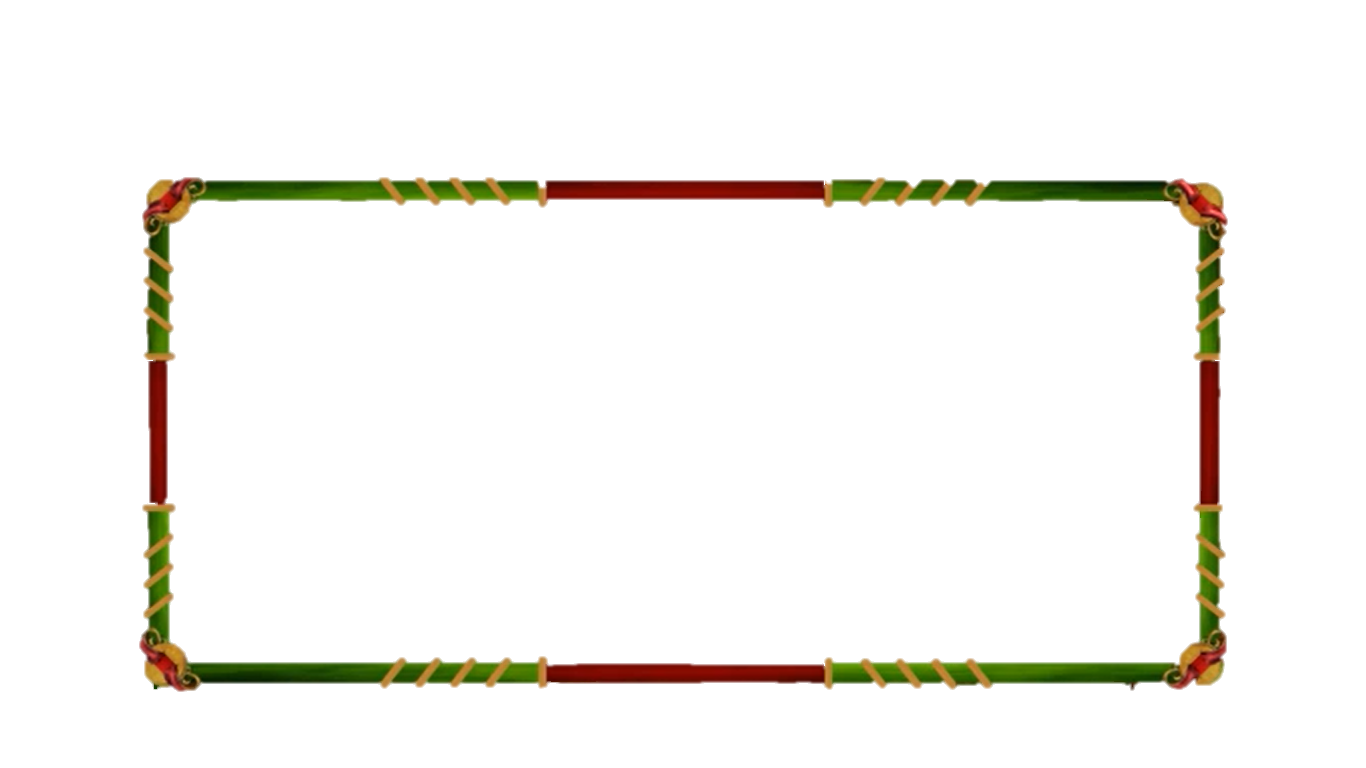 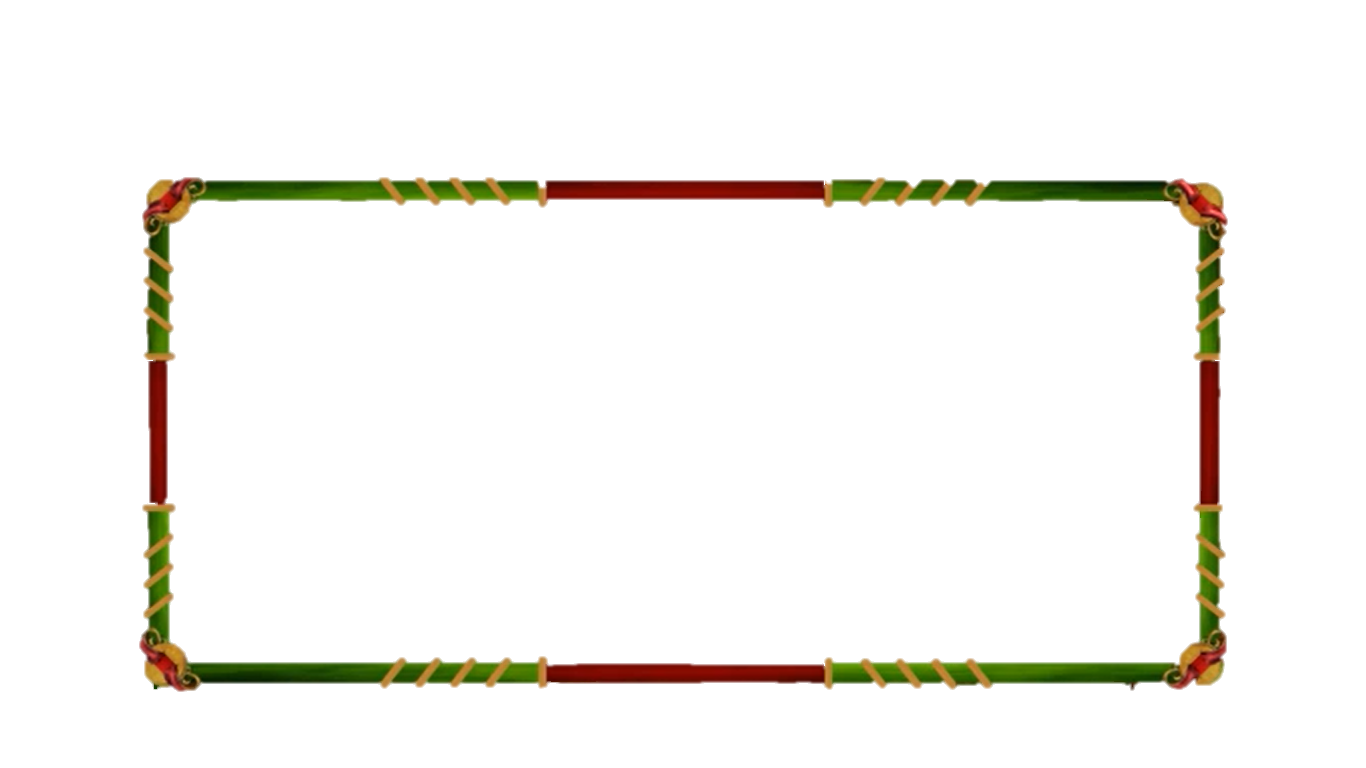 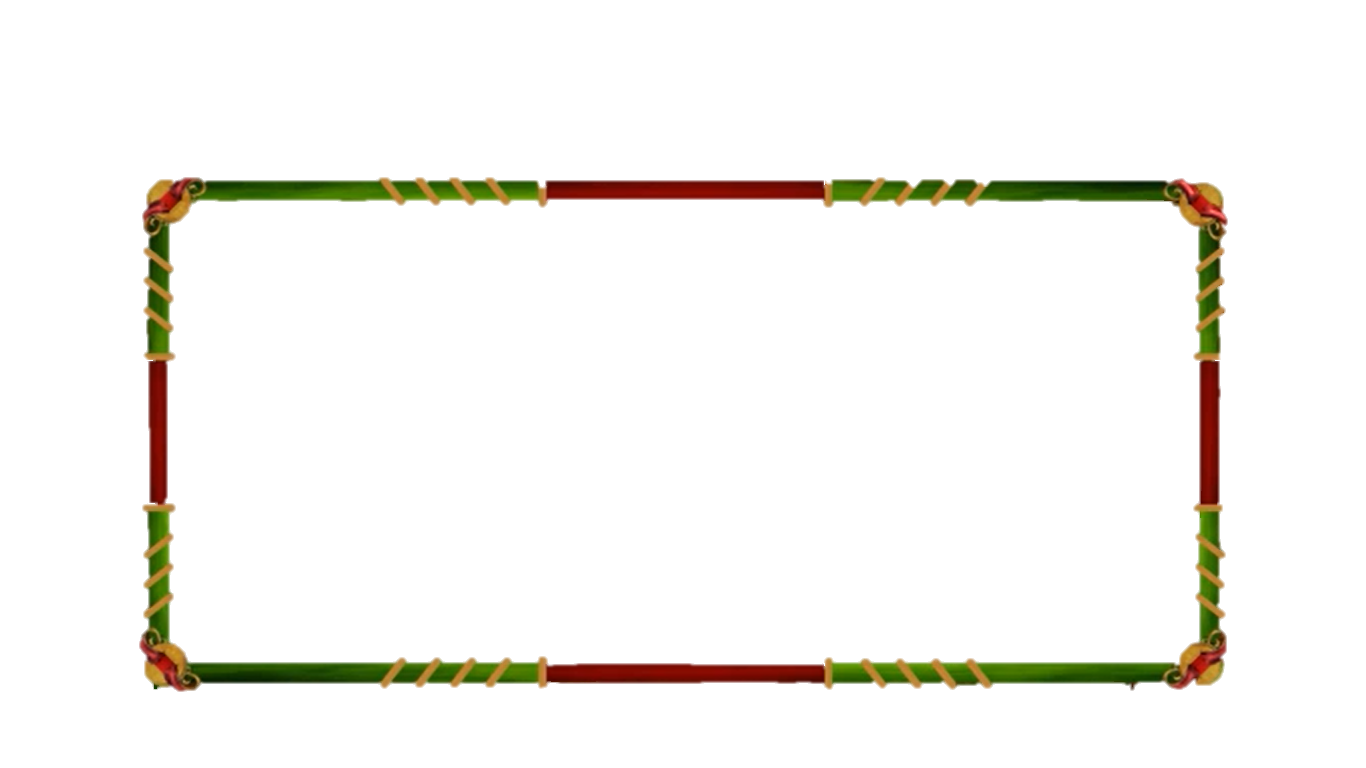 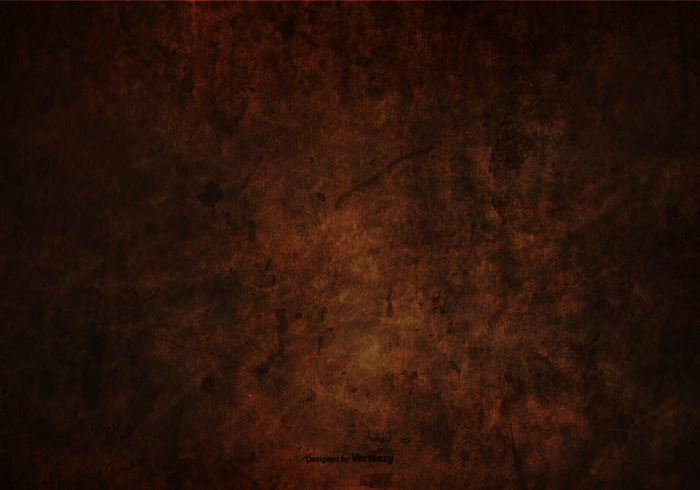 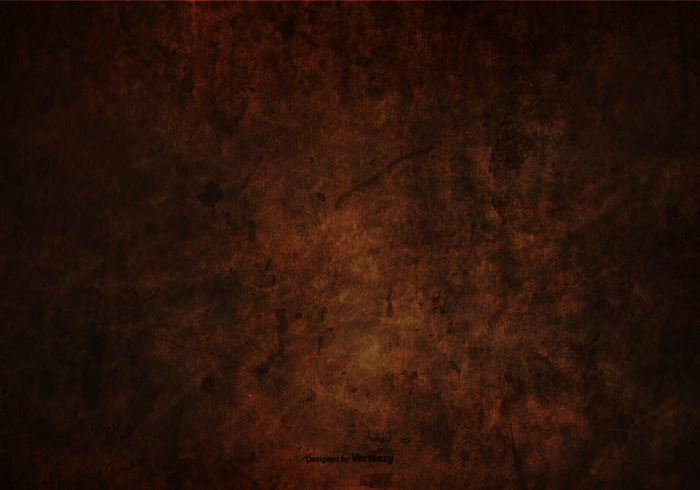 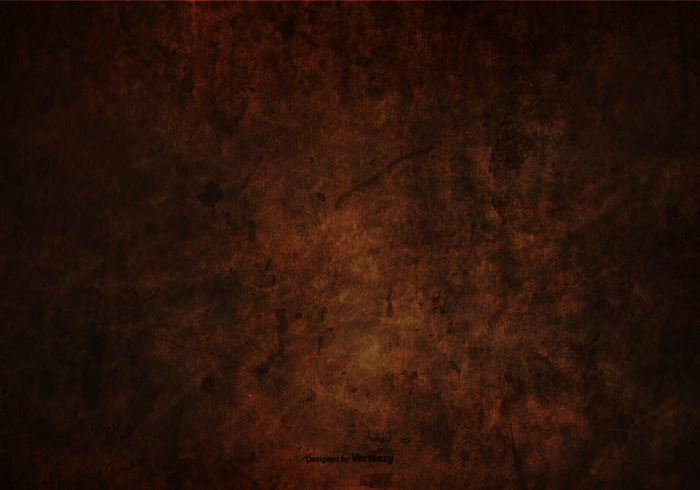 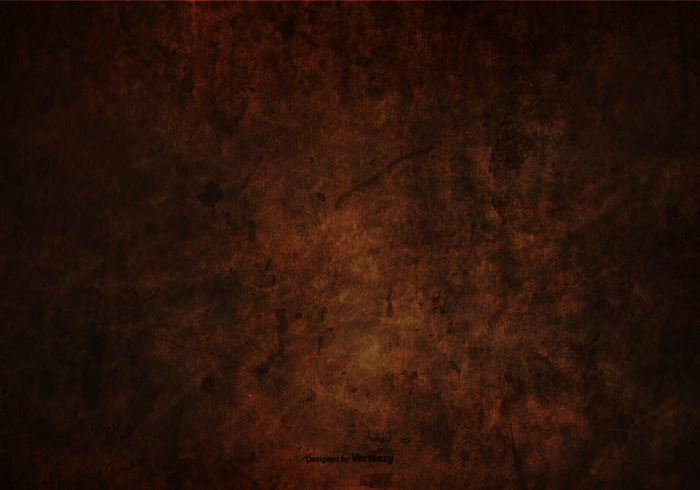 Bộ sách mà các em đang học có tên là gì?
A. Kết nối tri thức với cuộc sống
B. Chân trời sáng tạo
C. Cánh diều
[Speaker Notes: https://www.facebook.com/baokefb  - fb Nguyễn Nhâm -0981.713.891]
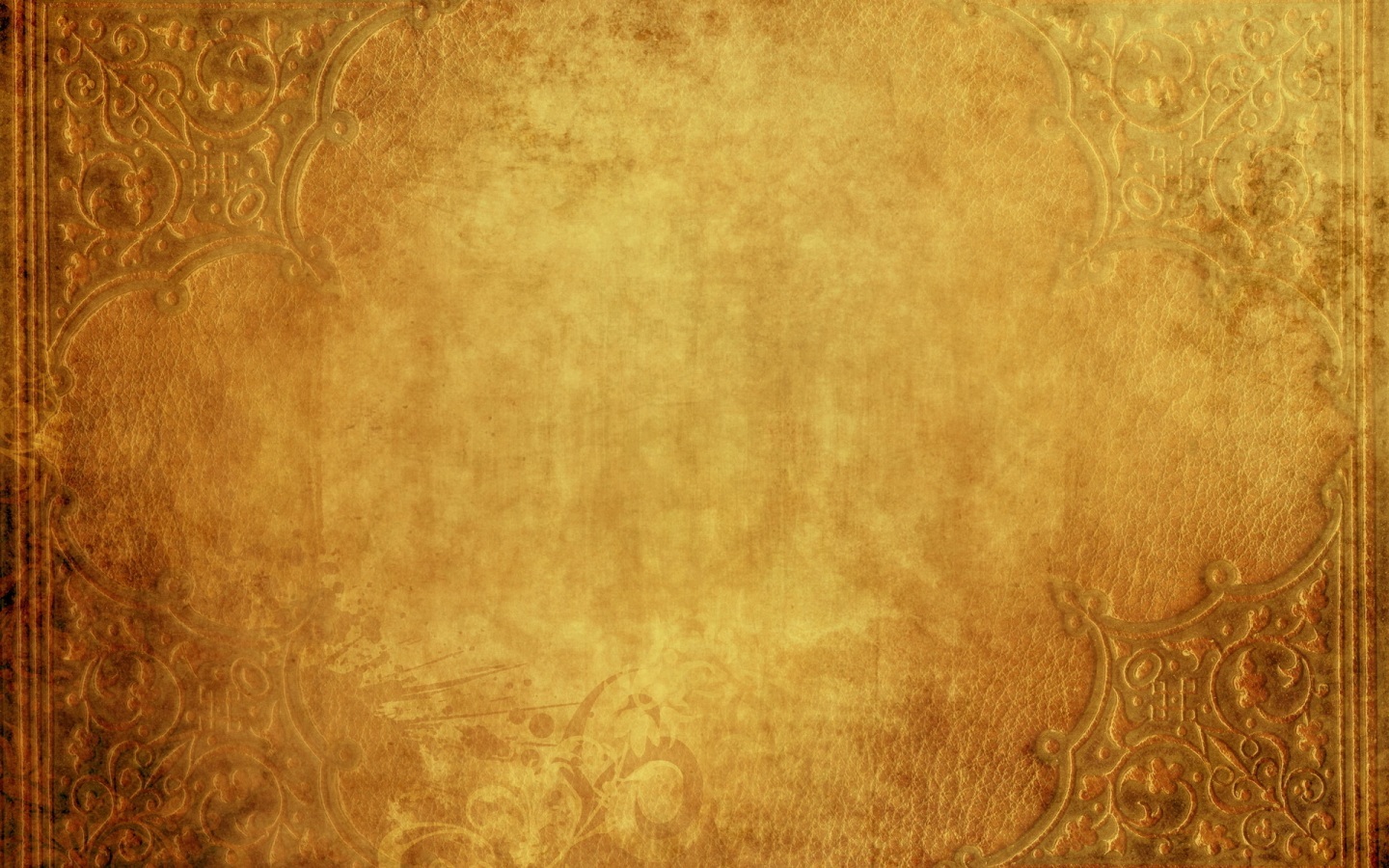 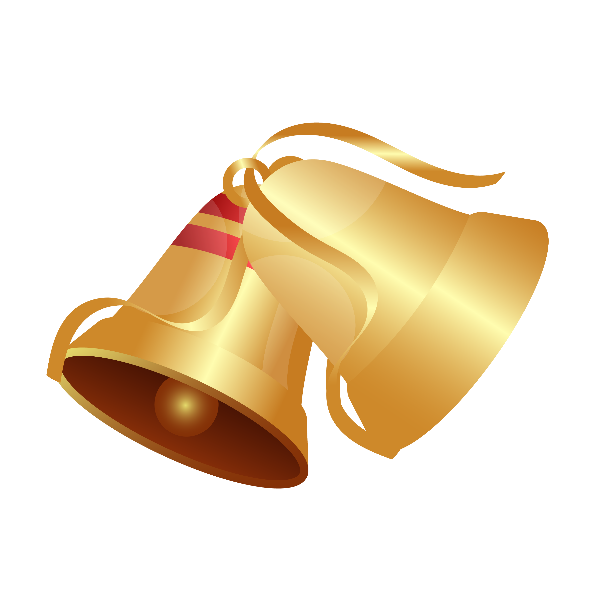 Câu hỏi 2
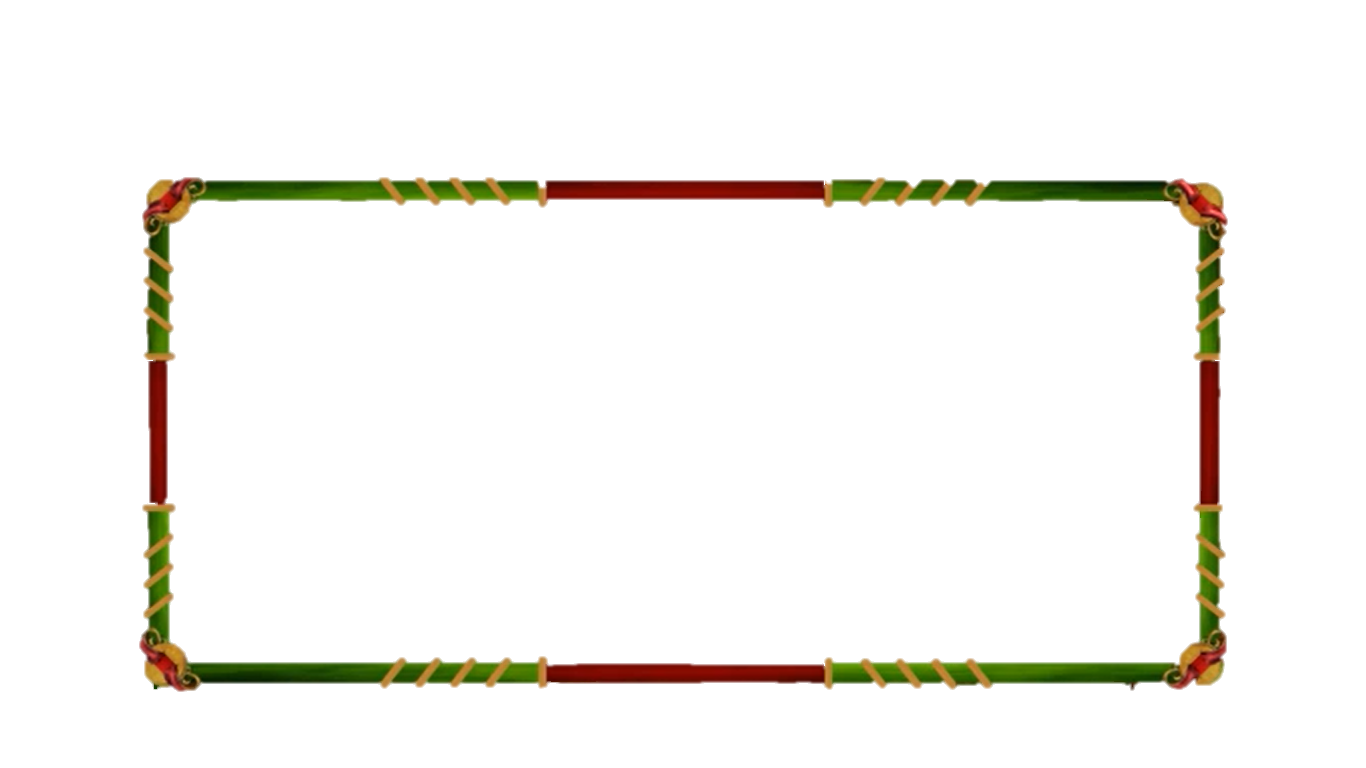 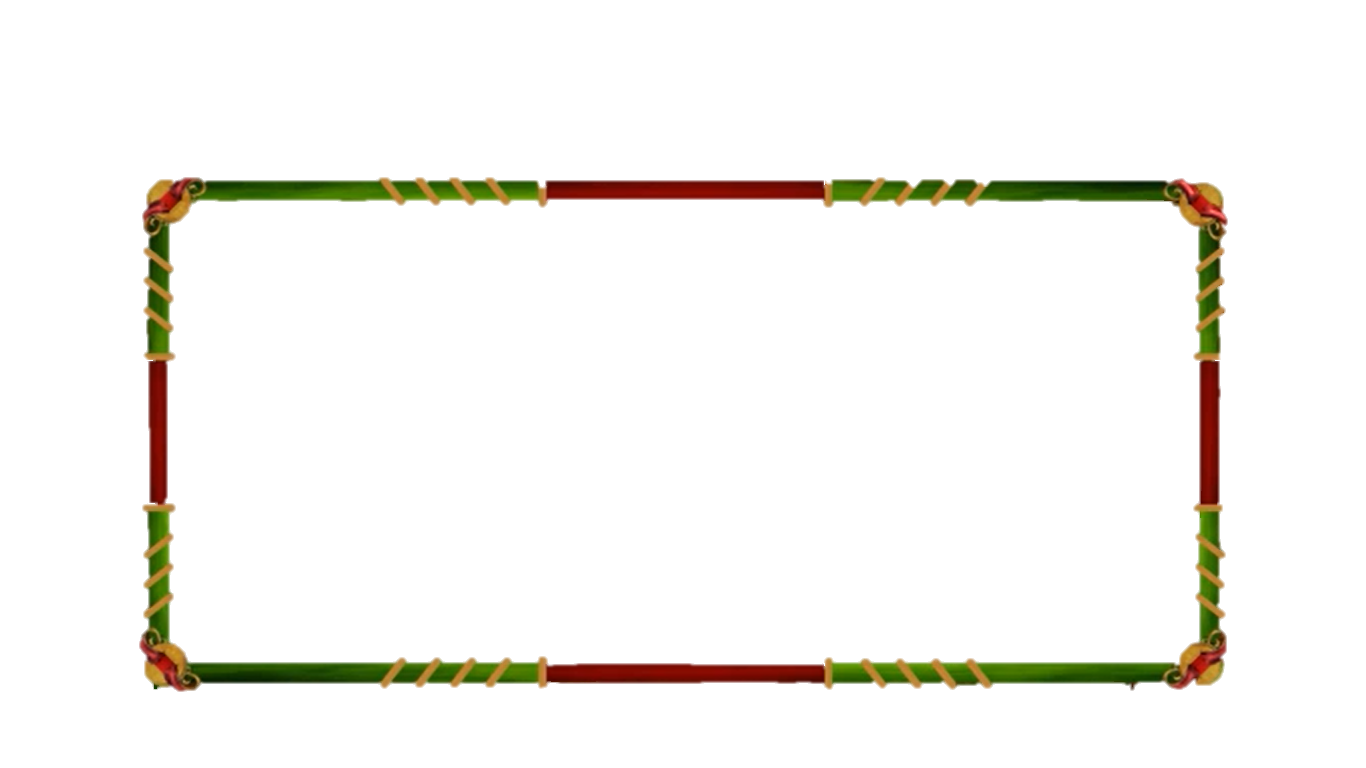 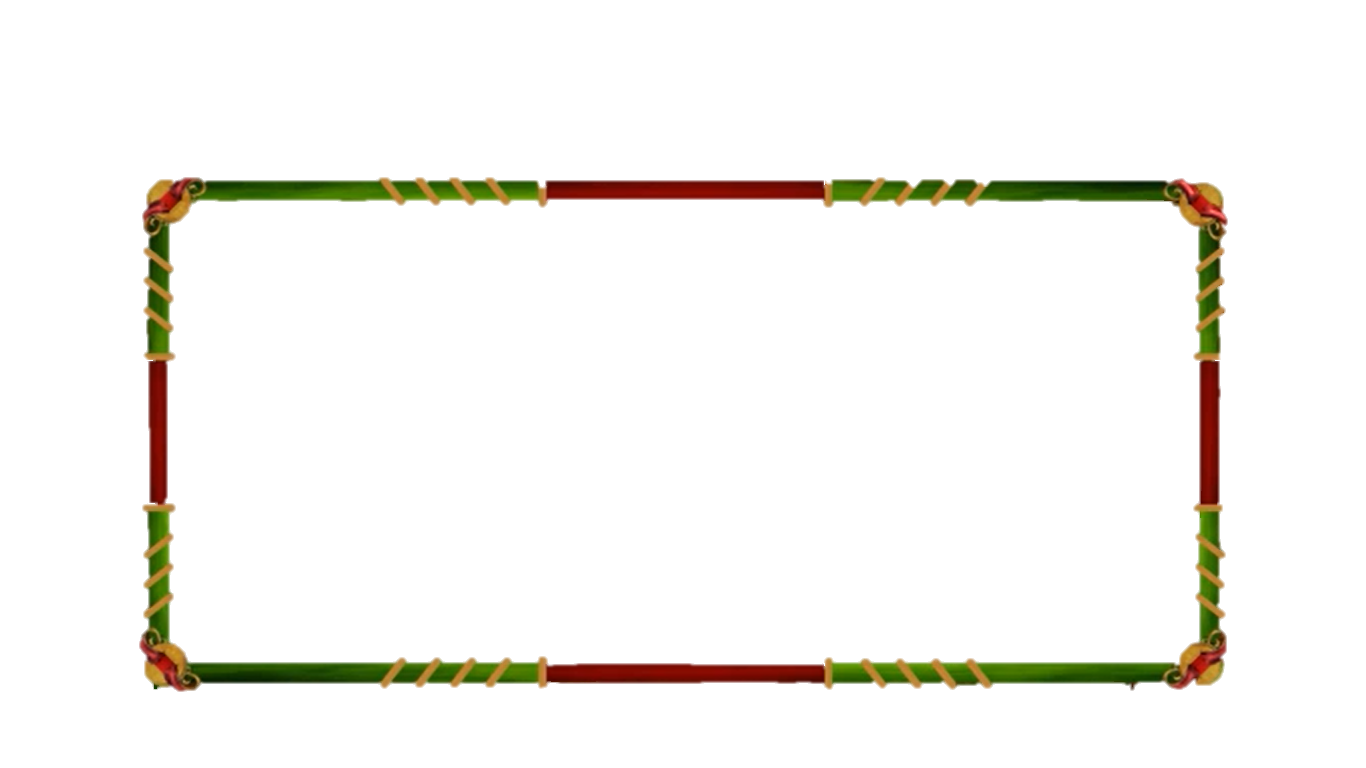 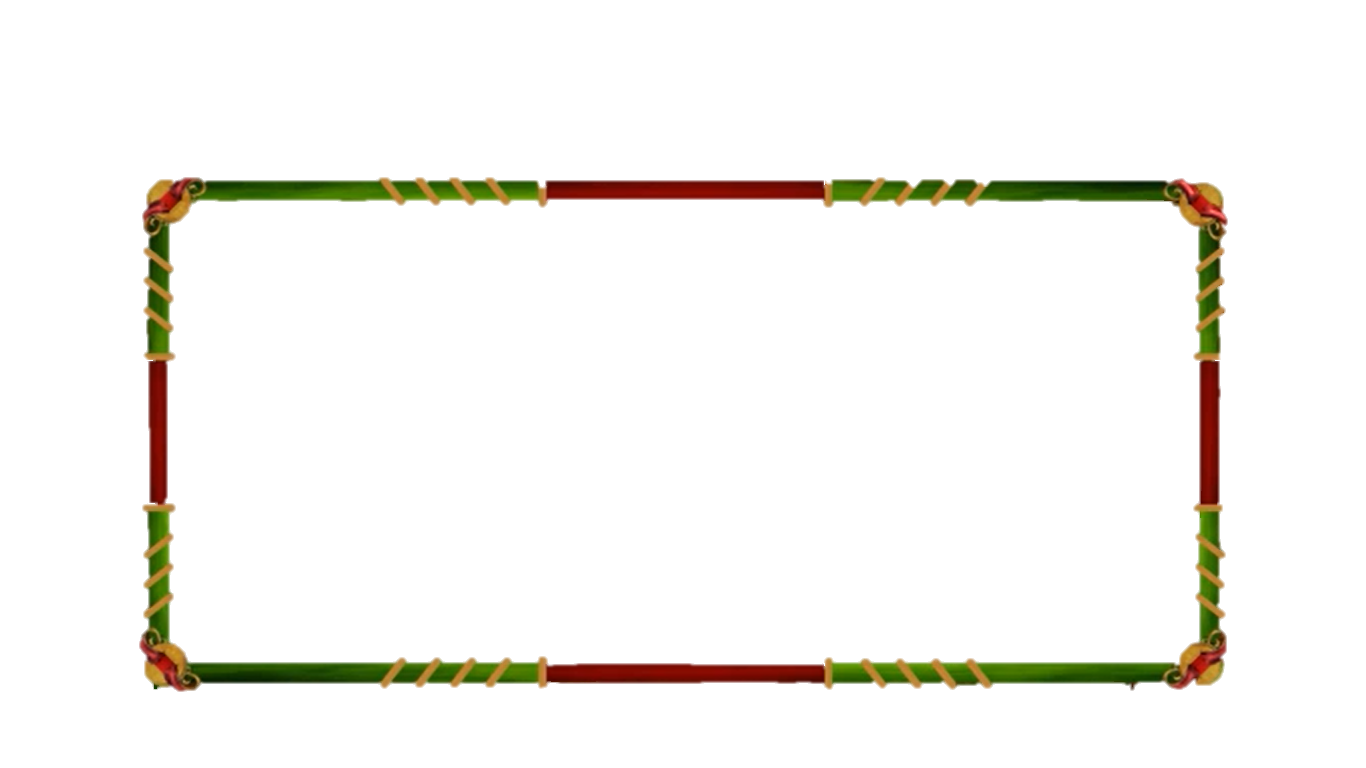 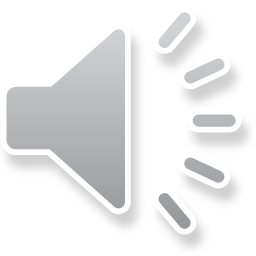 10
9
8
7
6
5
4
3
2
1
0
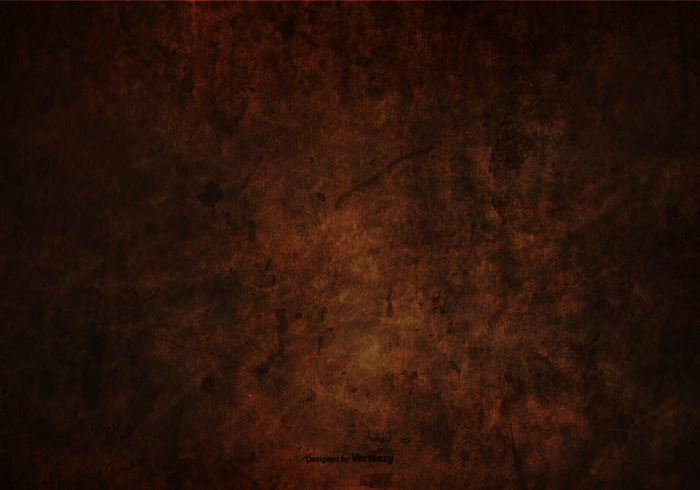 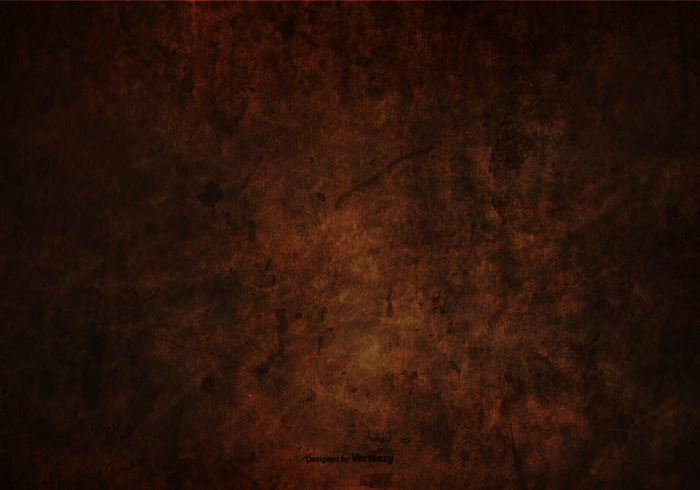 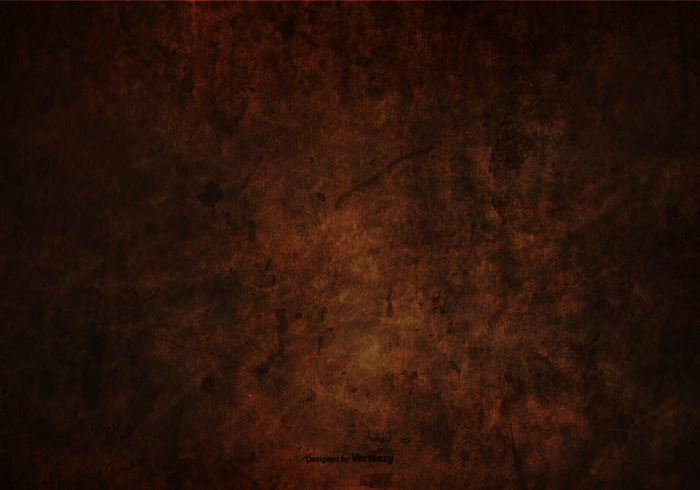 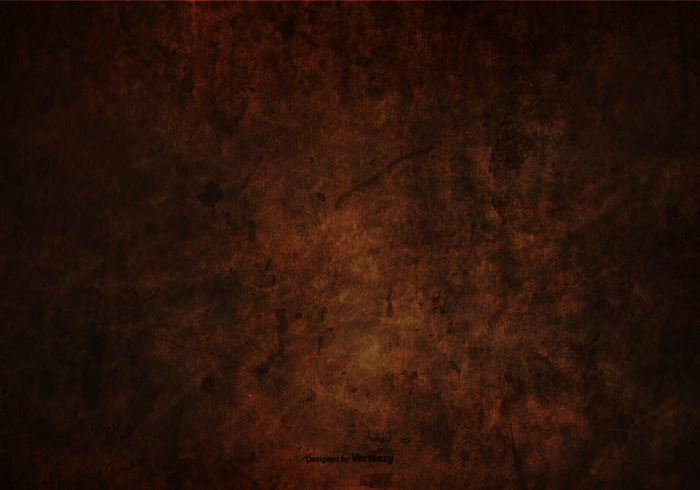 Đâu không phải là tên một chủ điểm trong chương trình Ngữ văn 6, bộ sách CTST?
A. Lắng nghe lịch sử nước mình
B. Miền cổ tích
C. Thánh Gióng
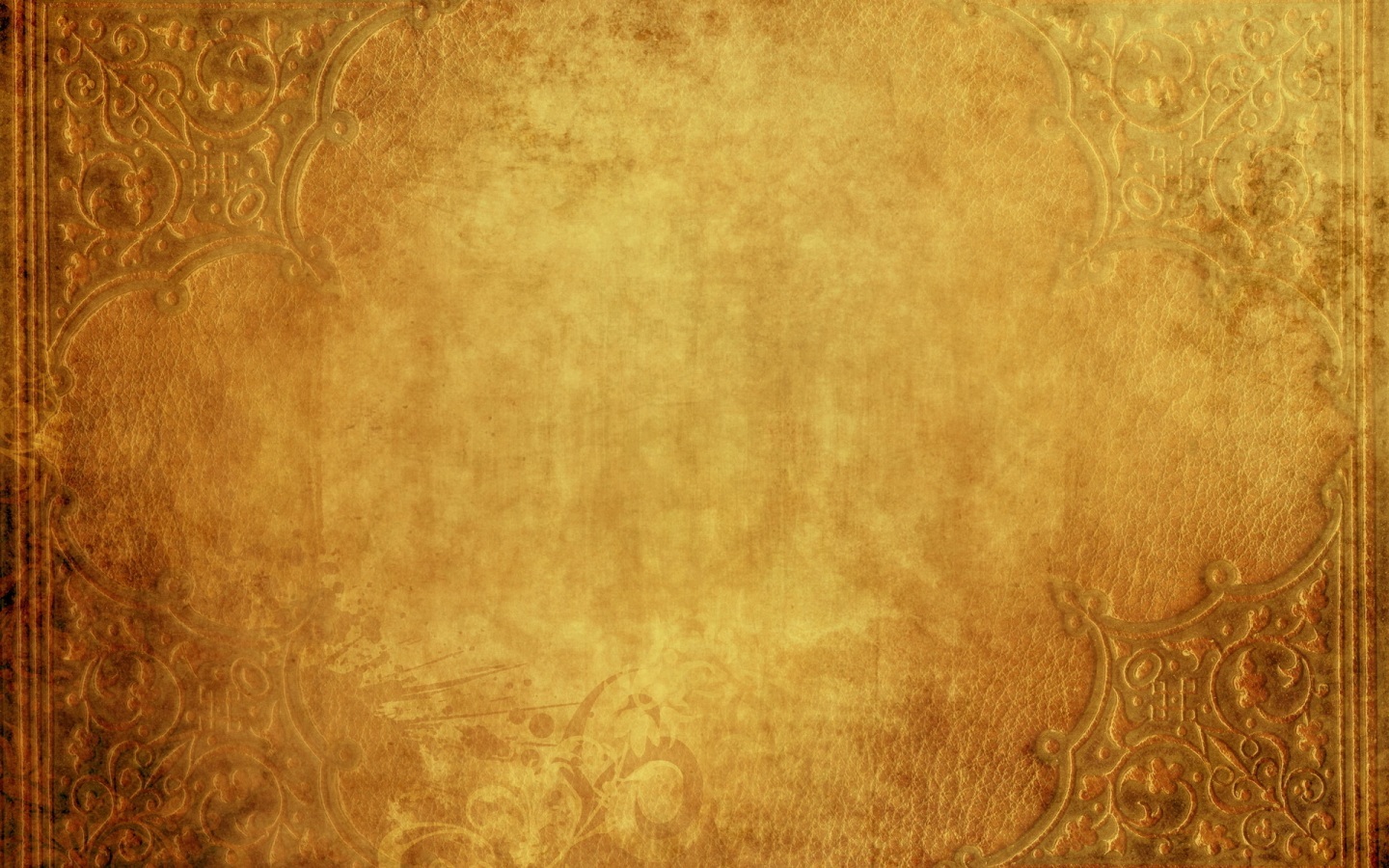 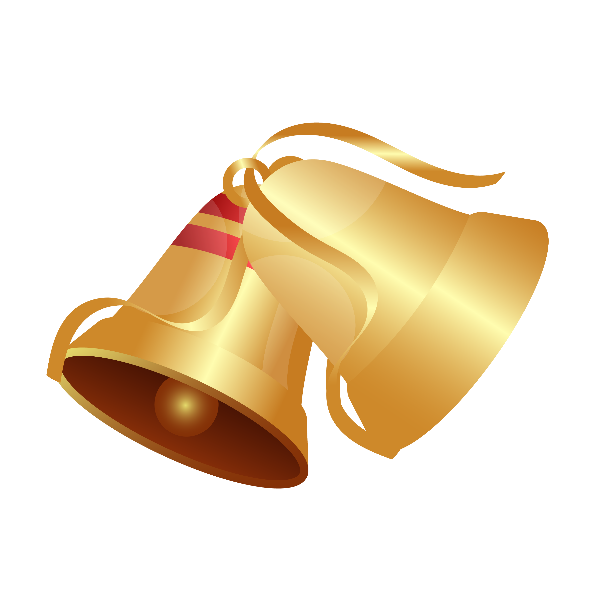 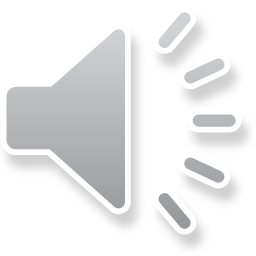 Câu hỏi 2
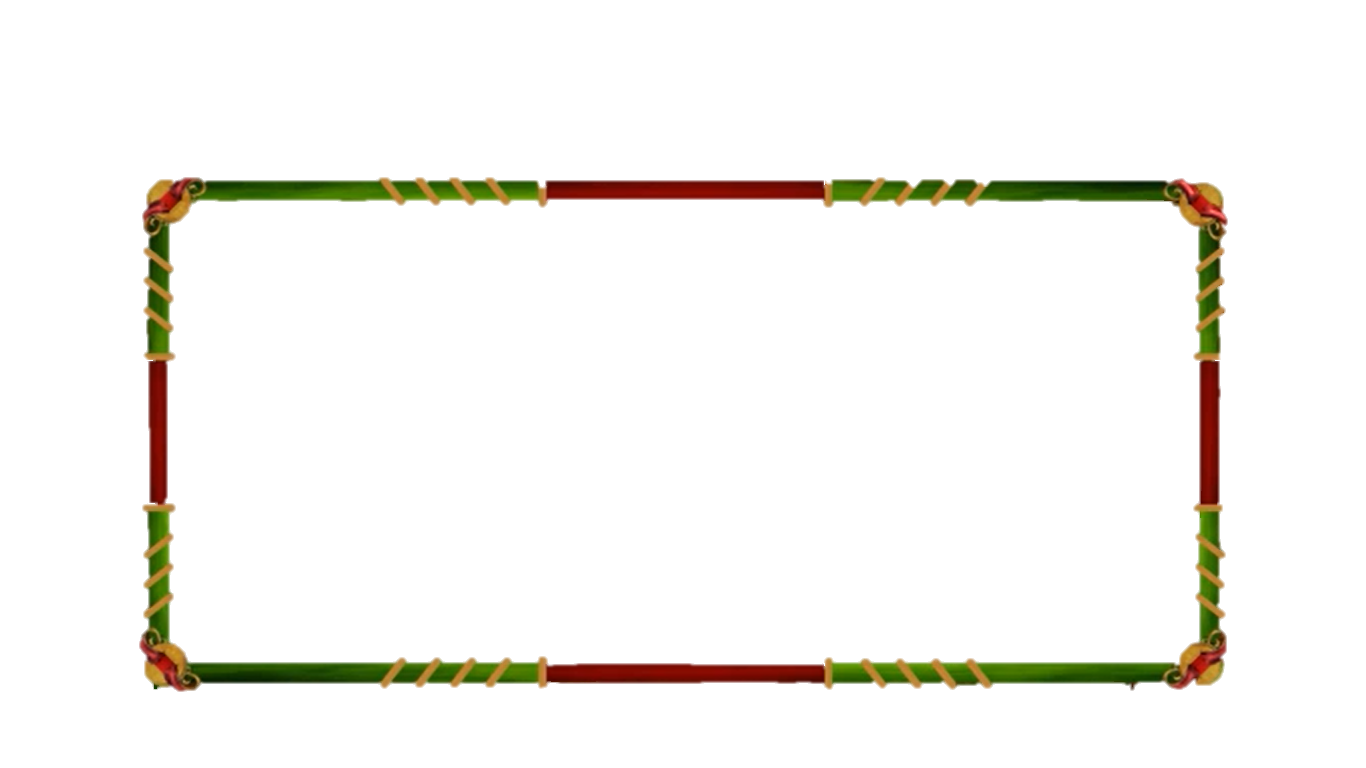 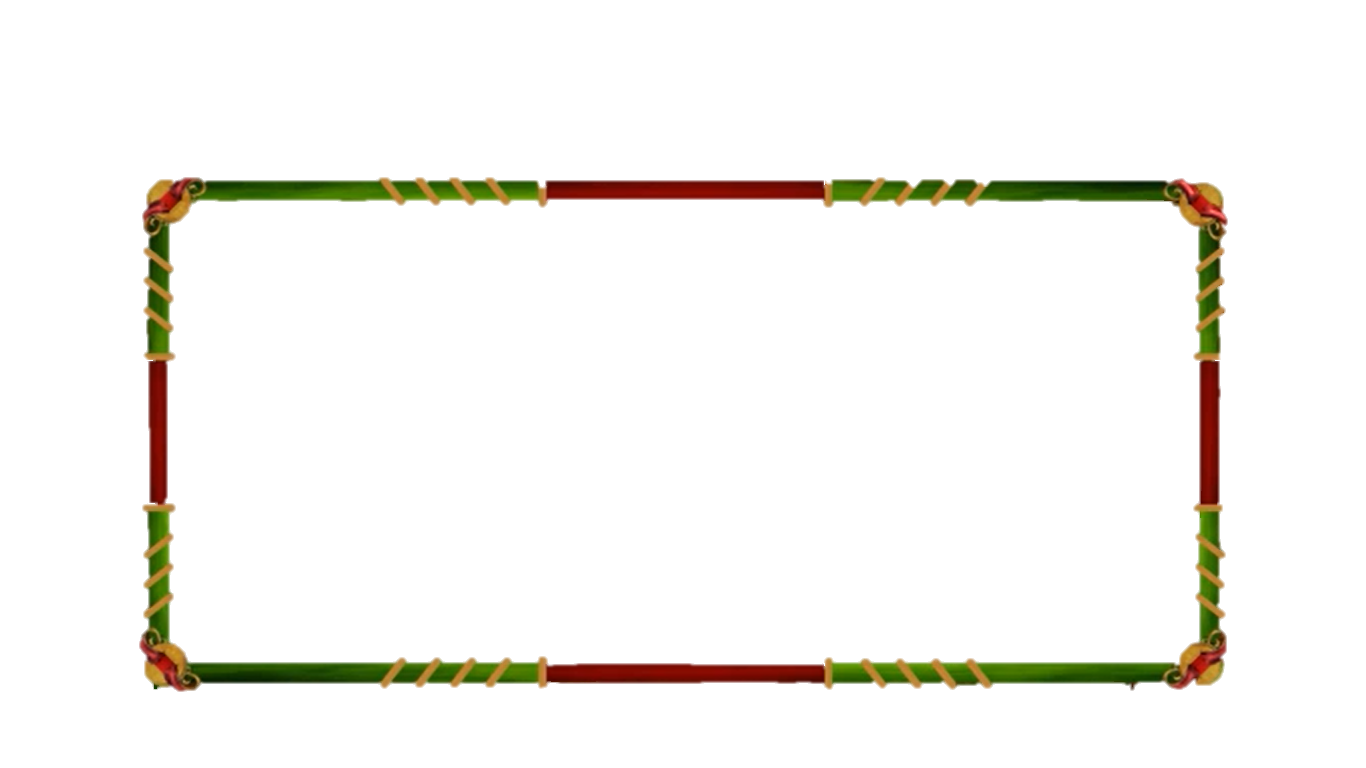 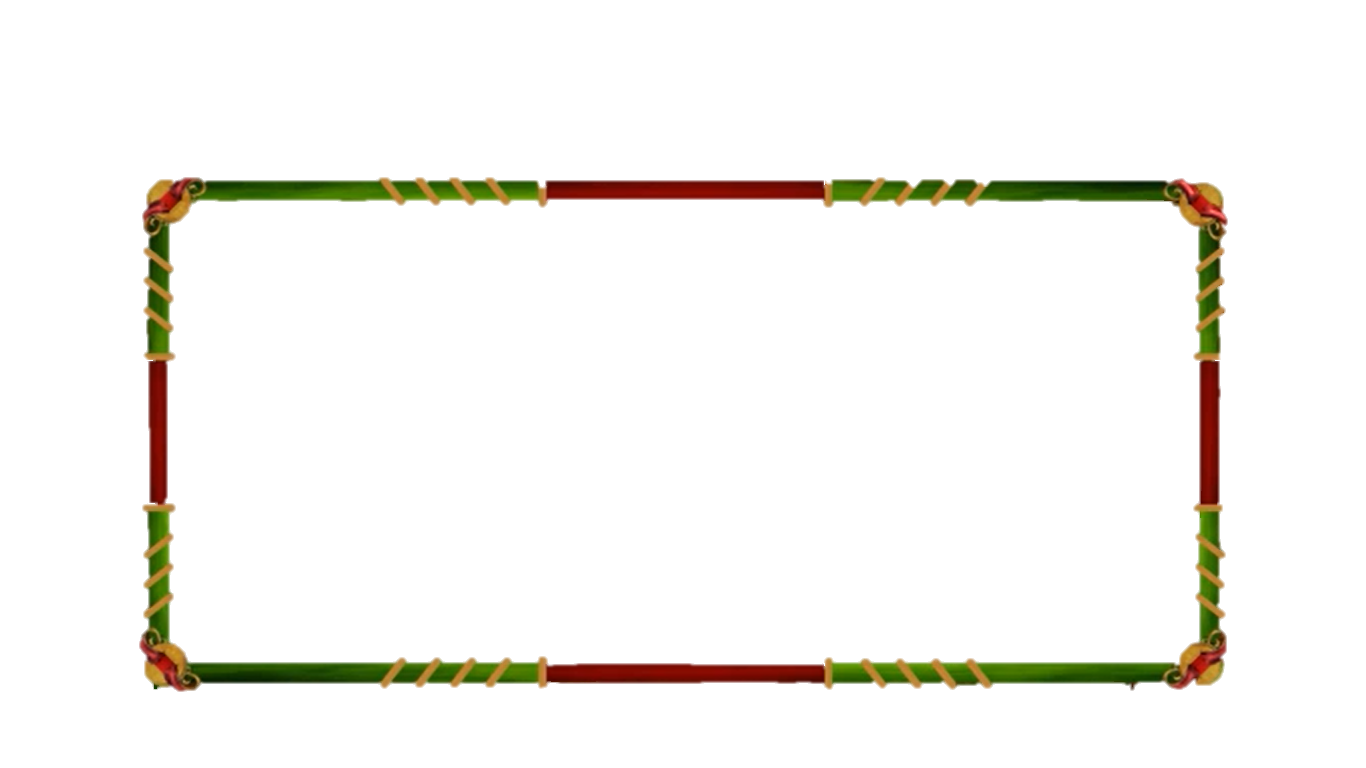 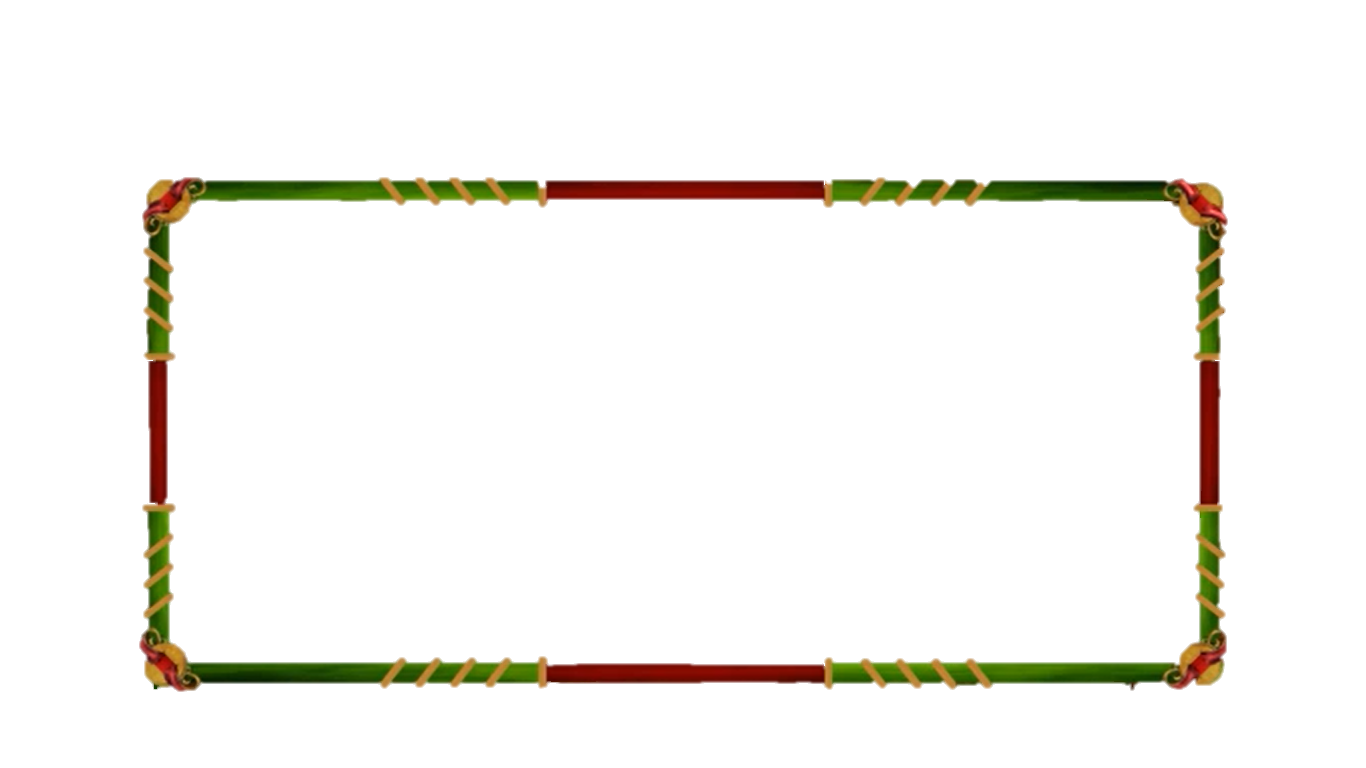 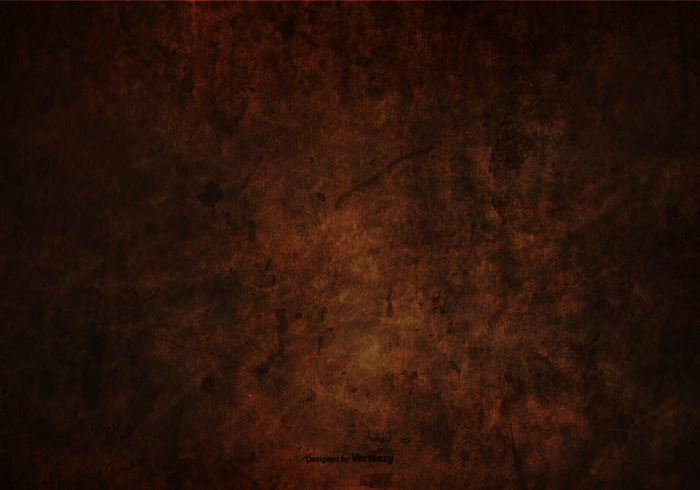 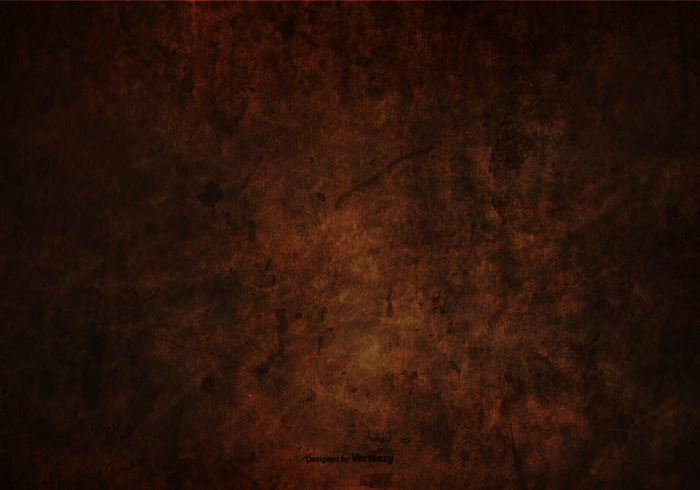 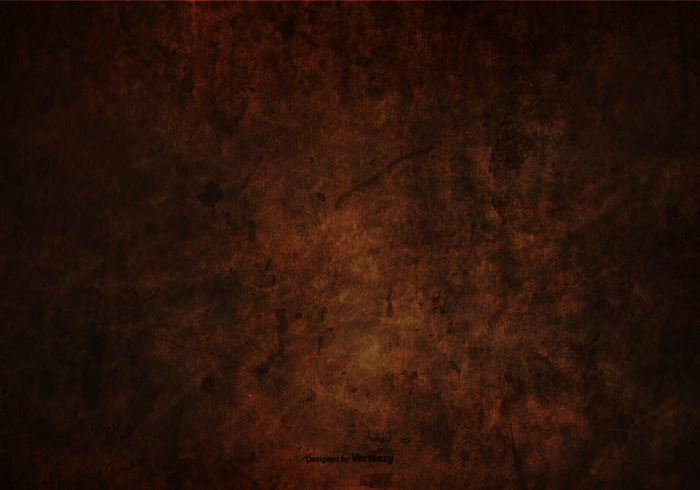 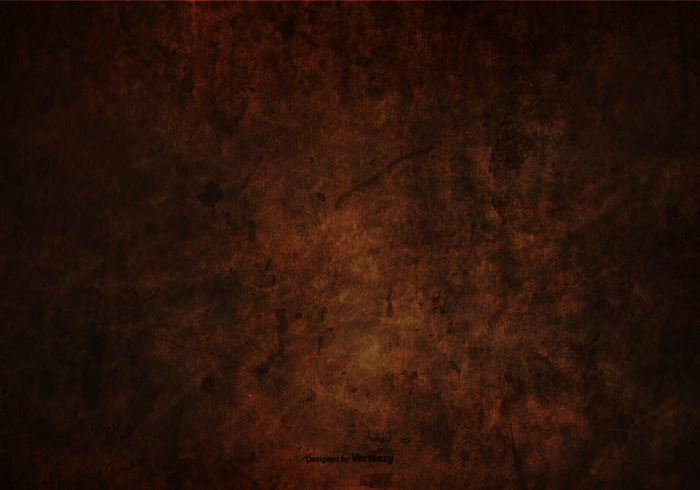 Đâu không phải là tên một chủ điểm trong chương trình Ngữ văn 6, bộ sách CTST?
A. Lắng nghe lịch sử nước mình
B. Miền cổ tích
C. Thánh Gióng
[Speaker Notes: https://www.facebook.com/baokefb  - fb Nguyễn Nhâm -0981.713.891]
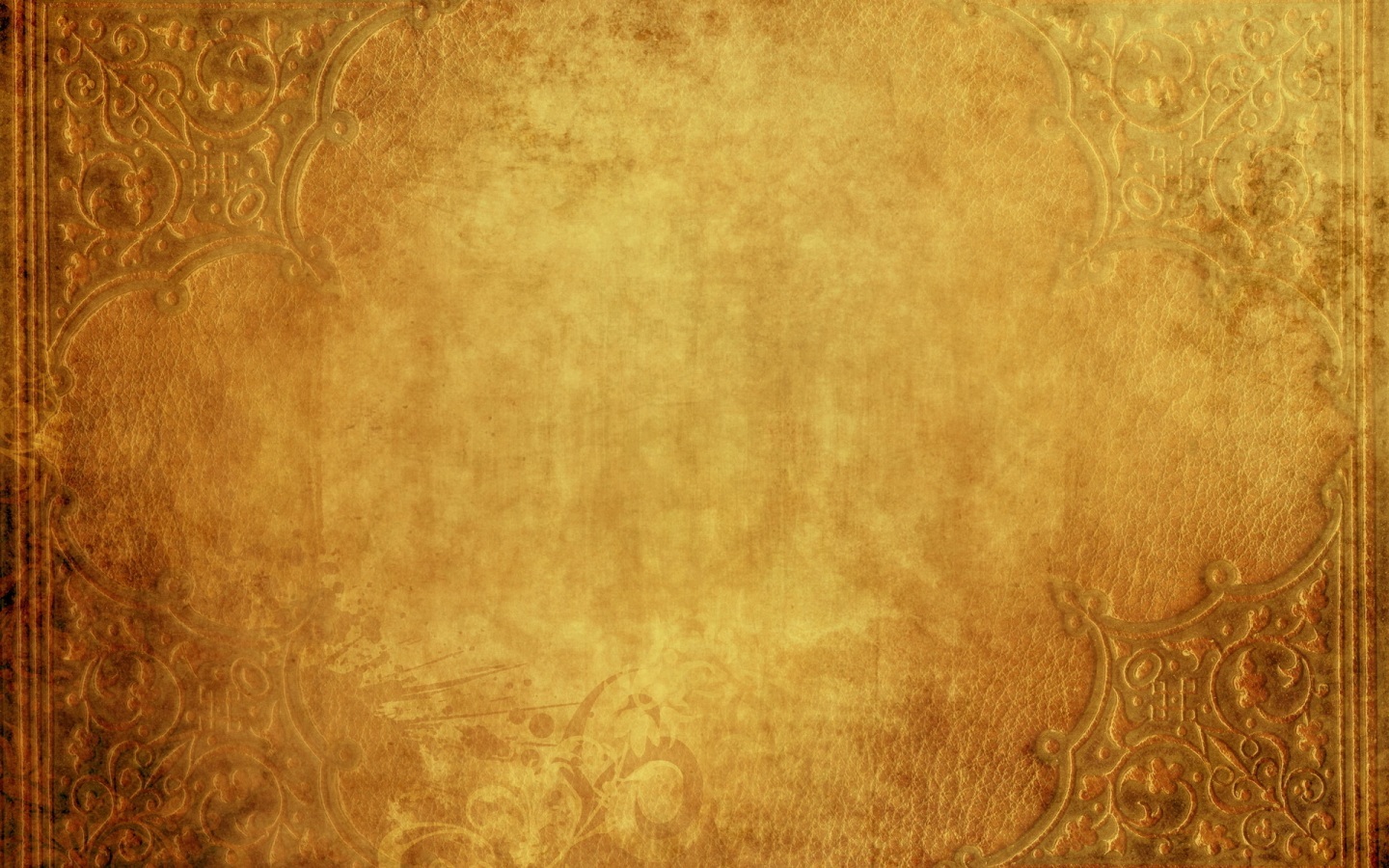 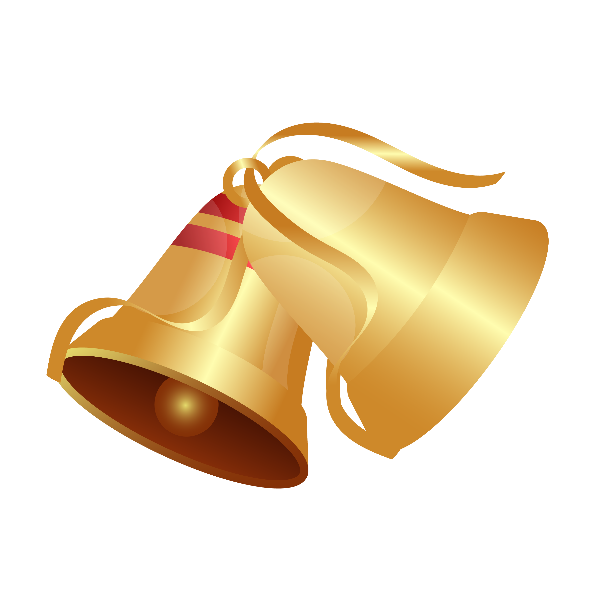 Câu hỏi 3
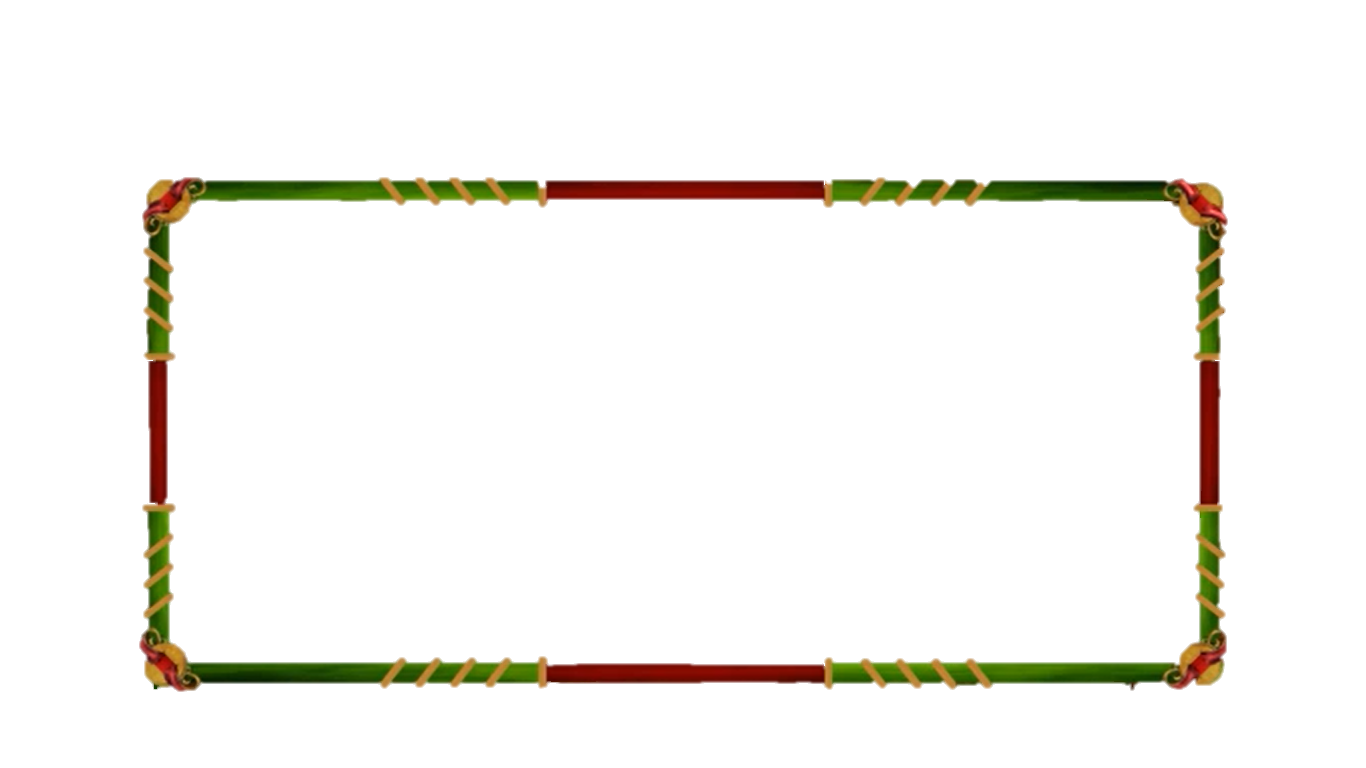 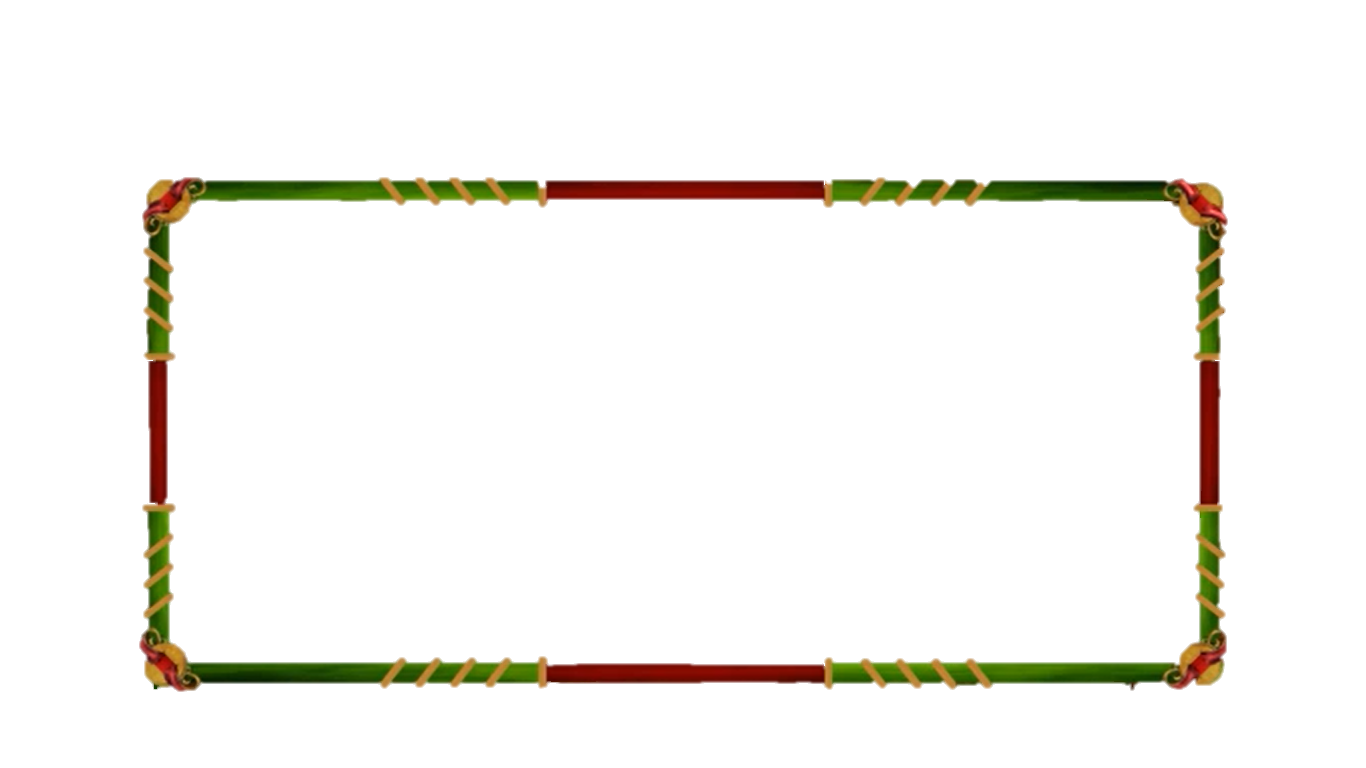 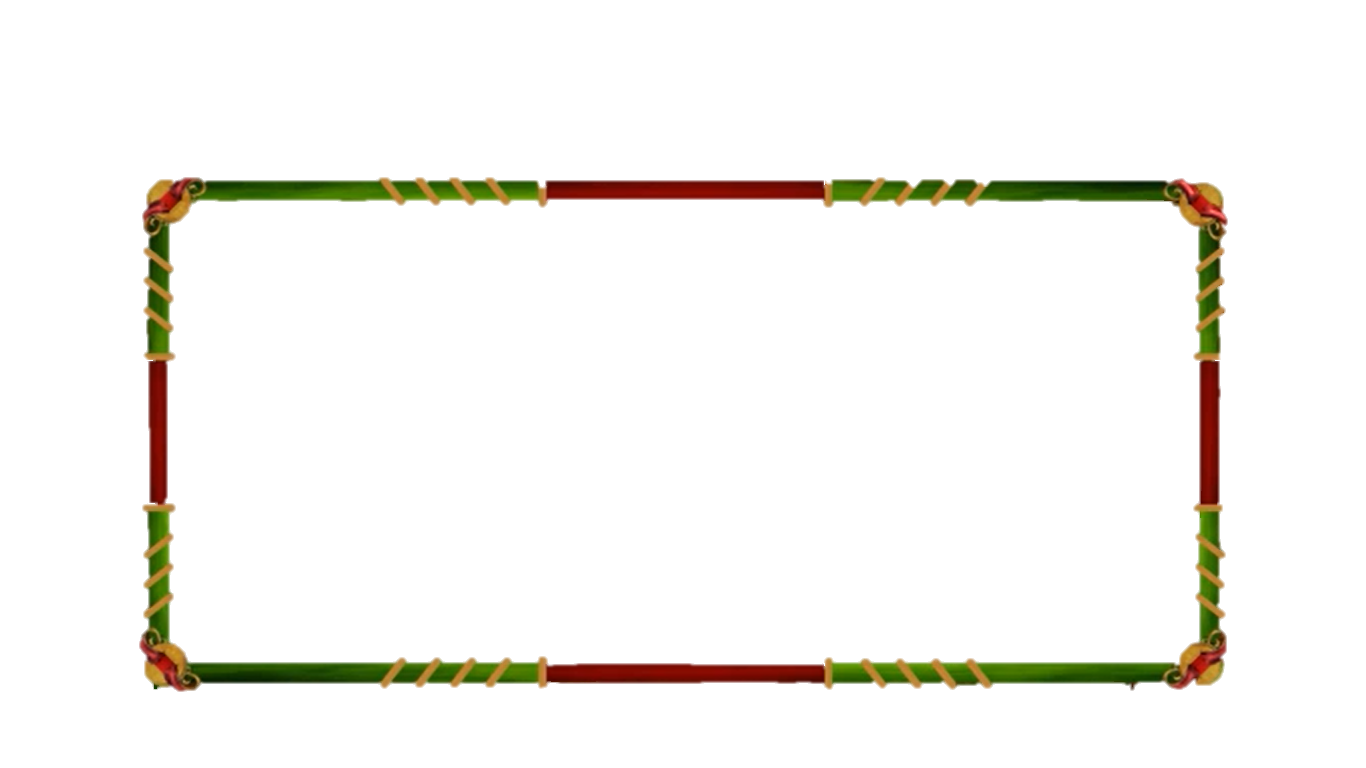 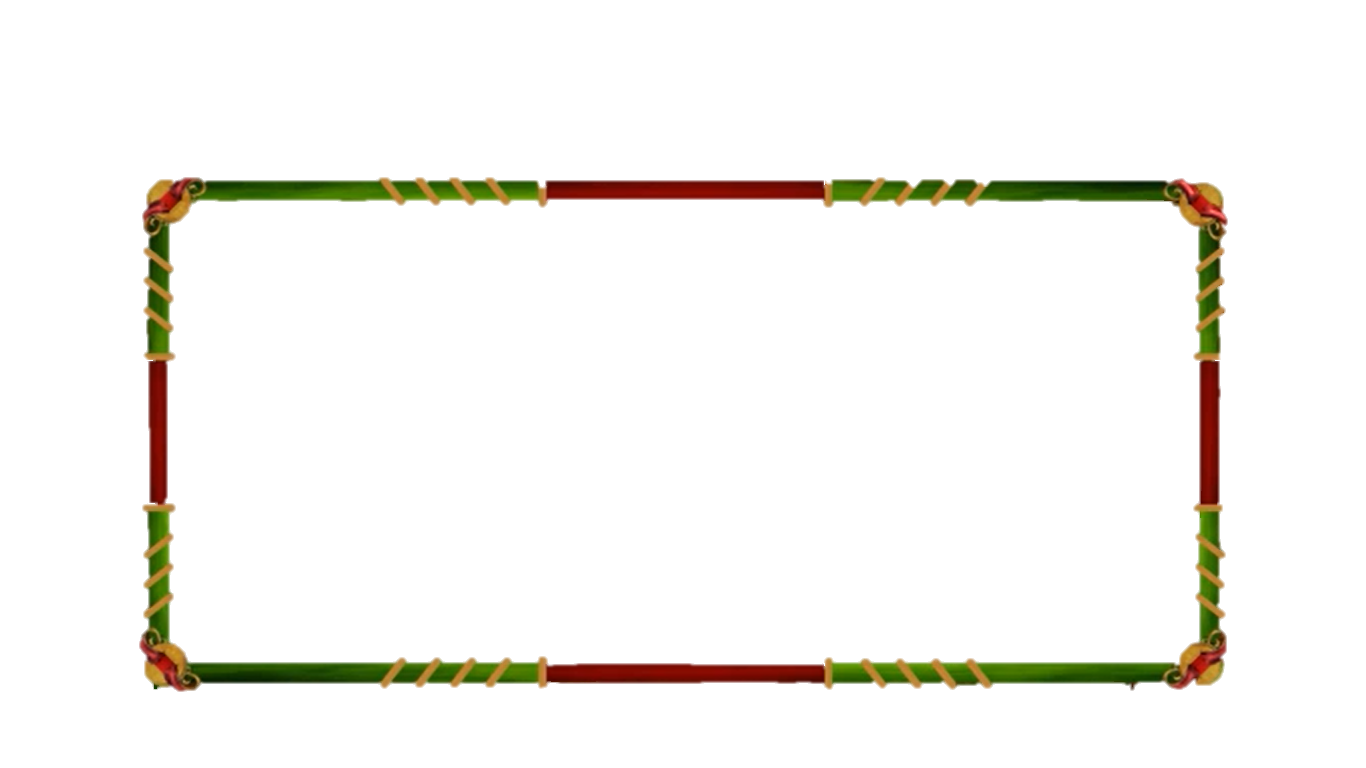 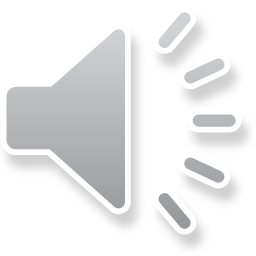 10
9
8
7
6
5
4
3
2
1
0
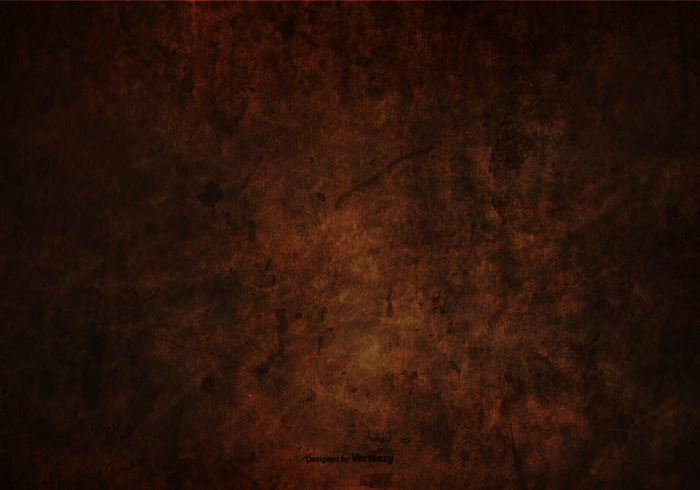 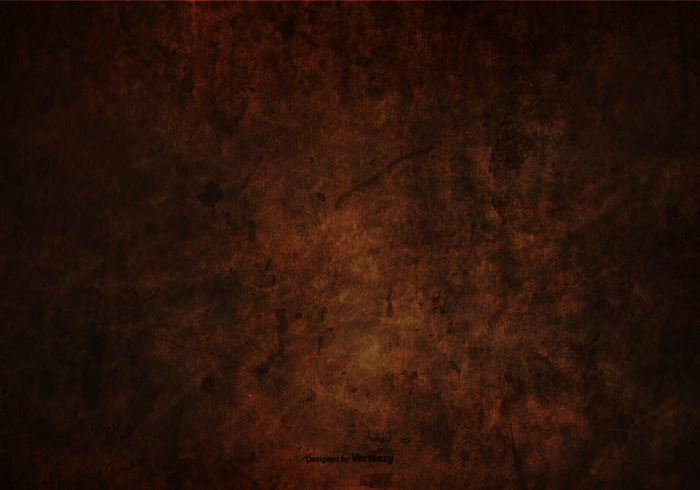 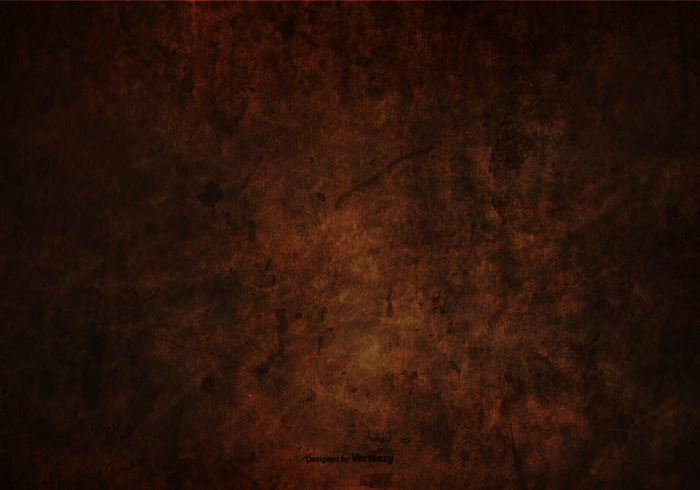 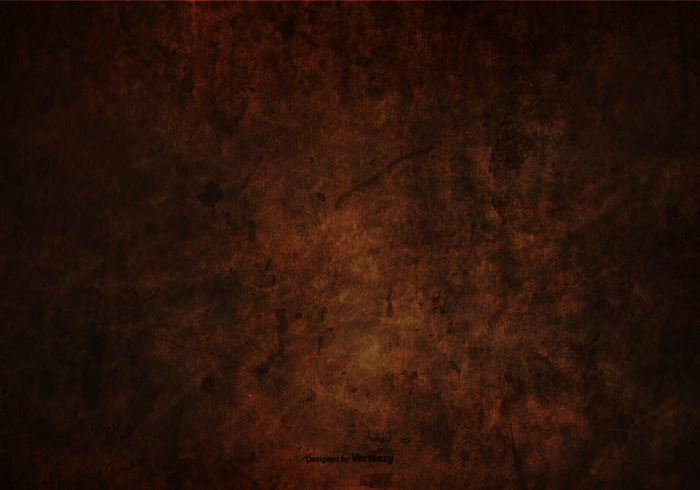 Các năng lực mà chương trình Ngữ văn 6 
hình thành cho học sinh là gì ?
A.  Viết, nói, nghe
B. Đọc, nói, nghe
C. Đọc, viết, nói, nghe
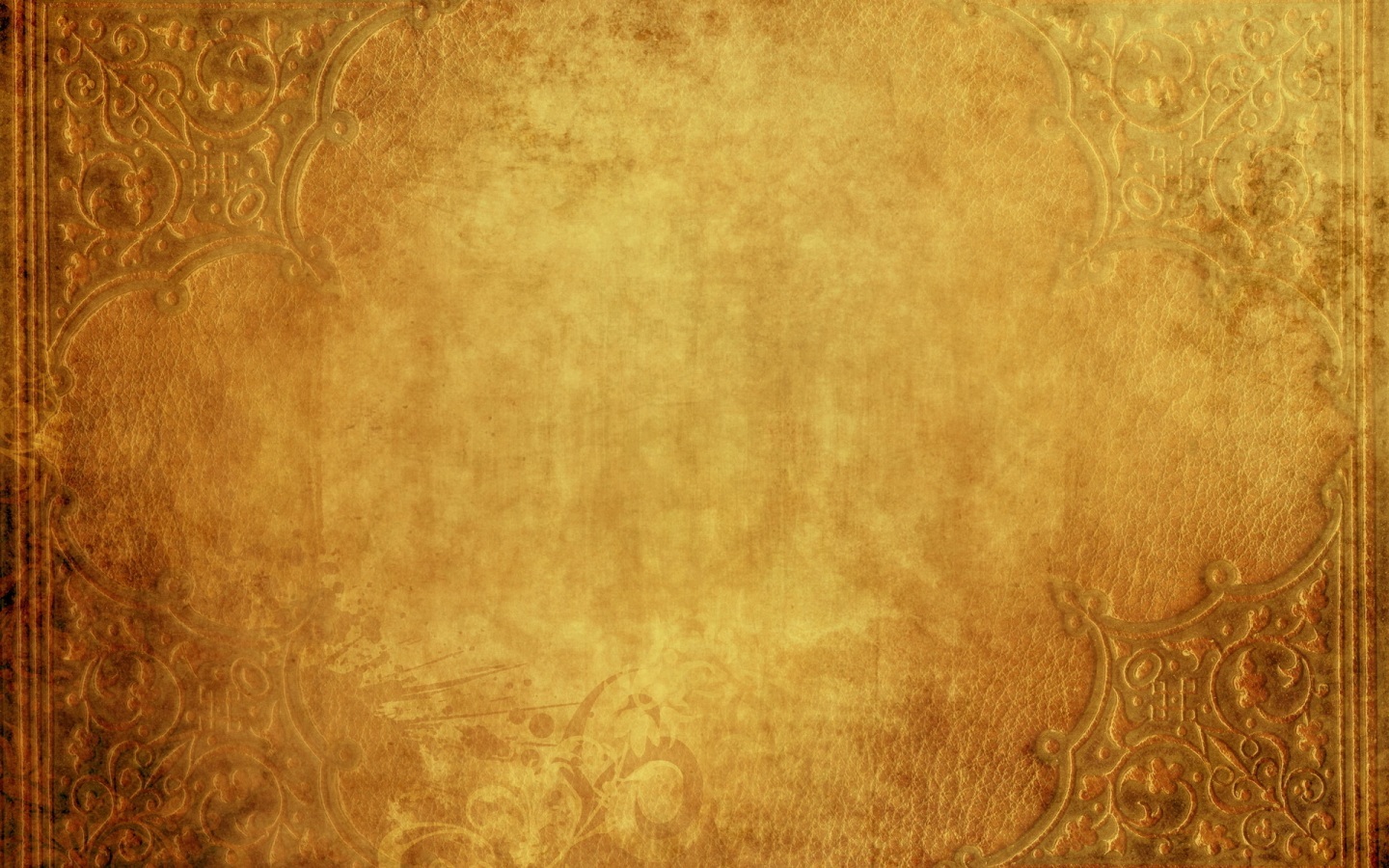 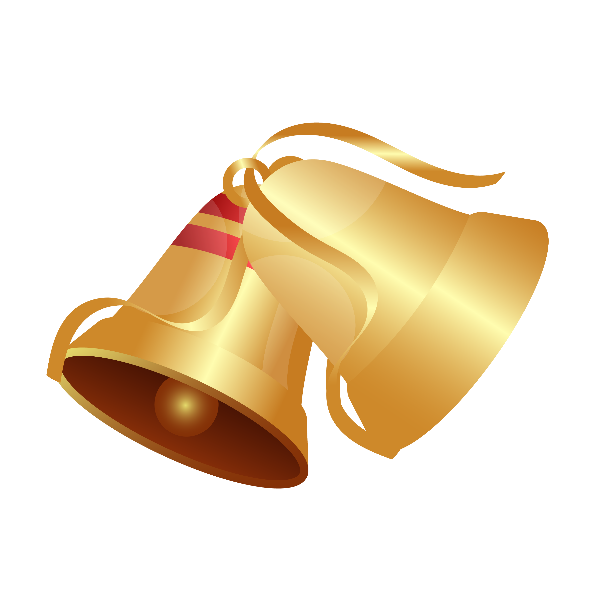 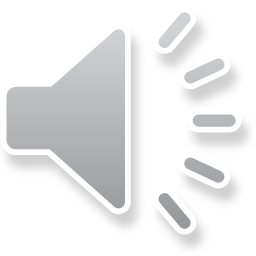 Câu hỏi 3
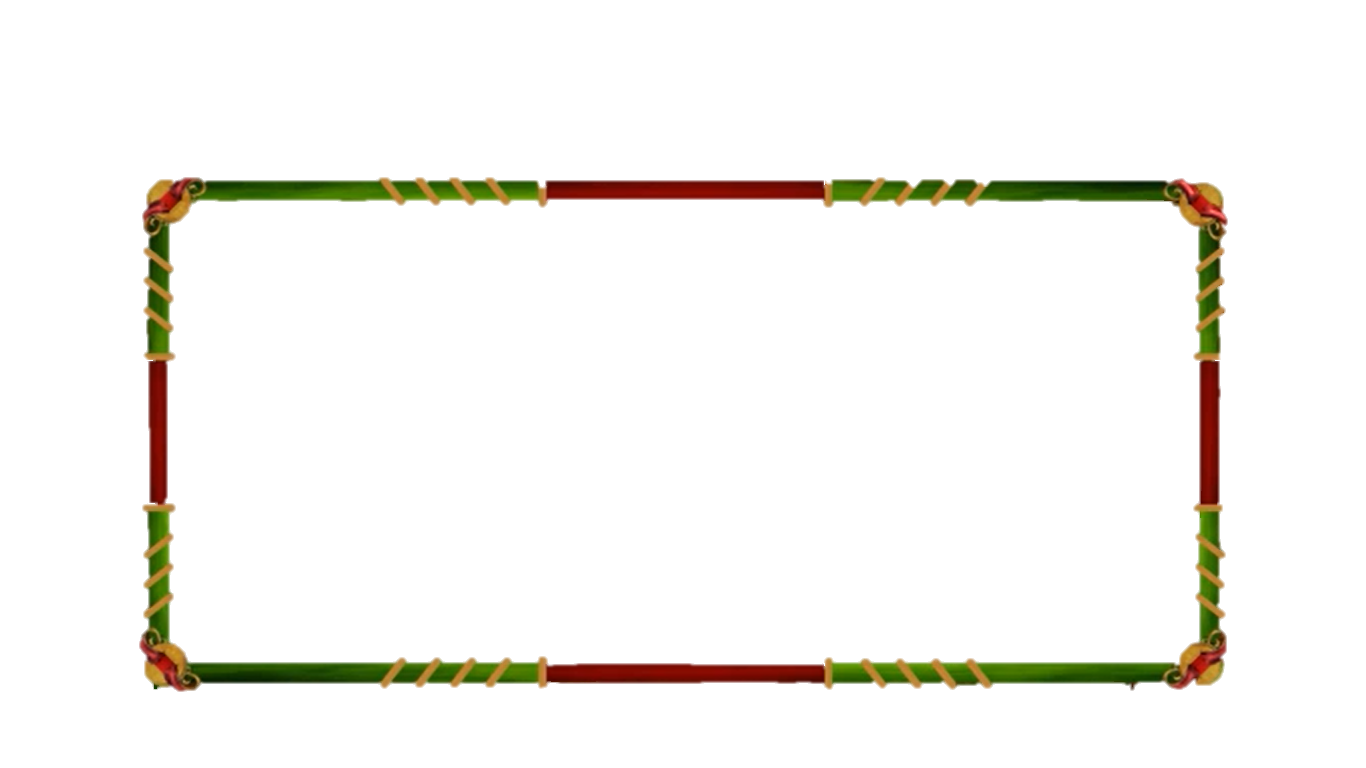 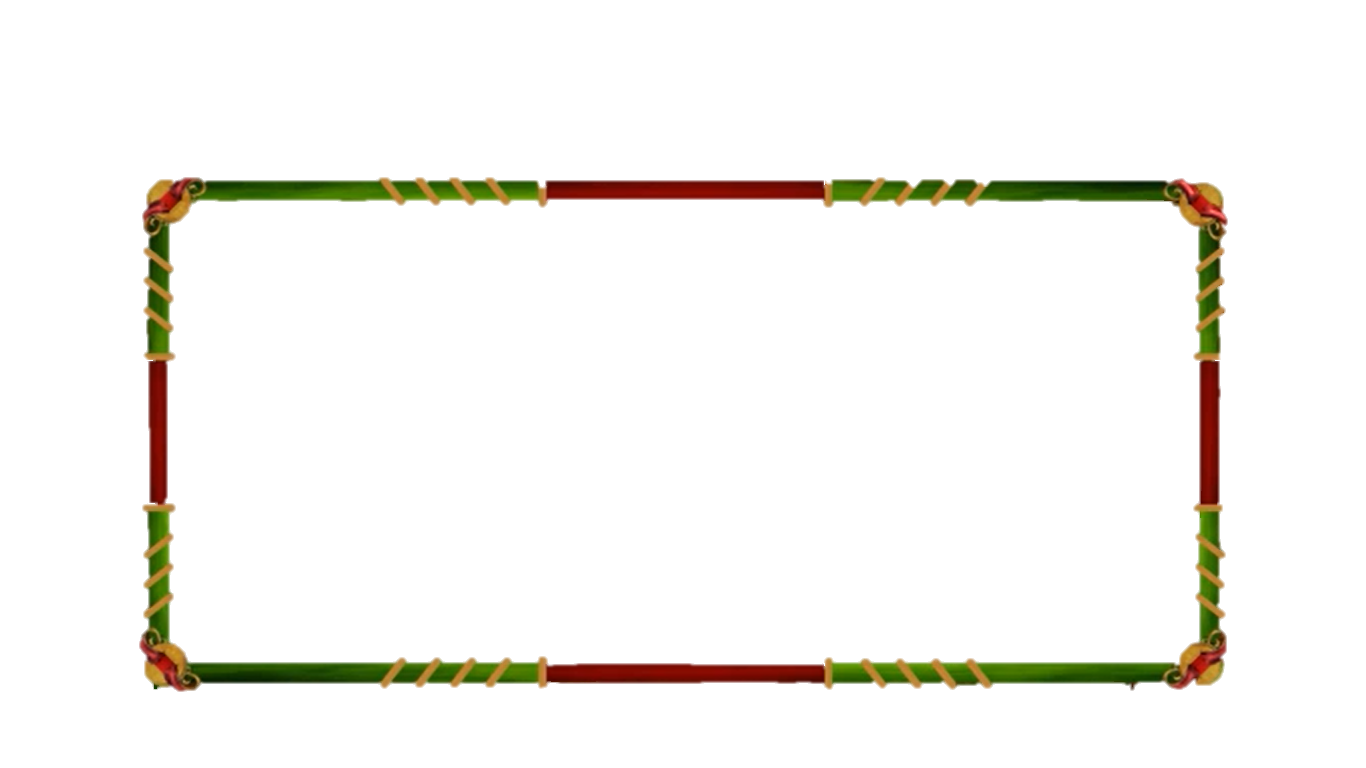 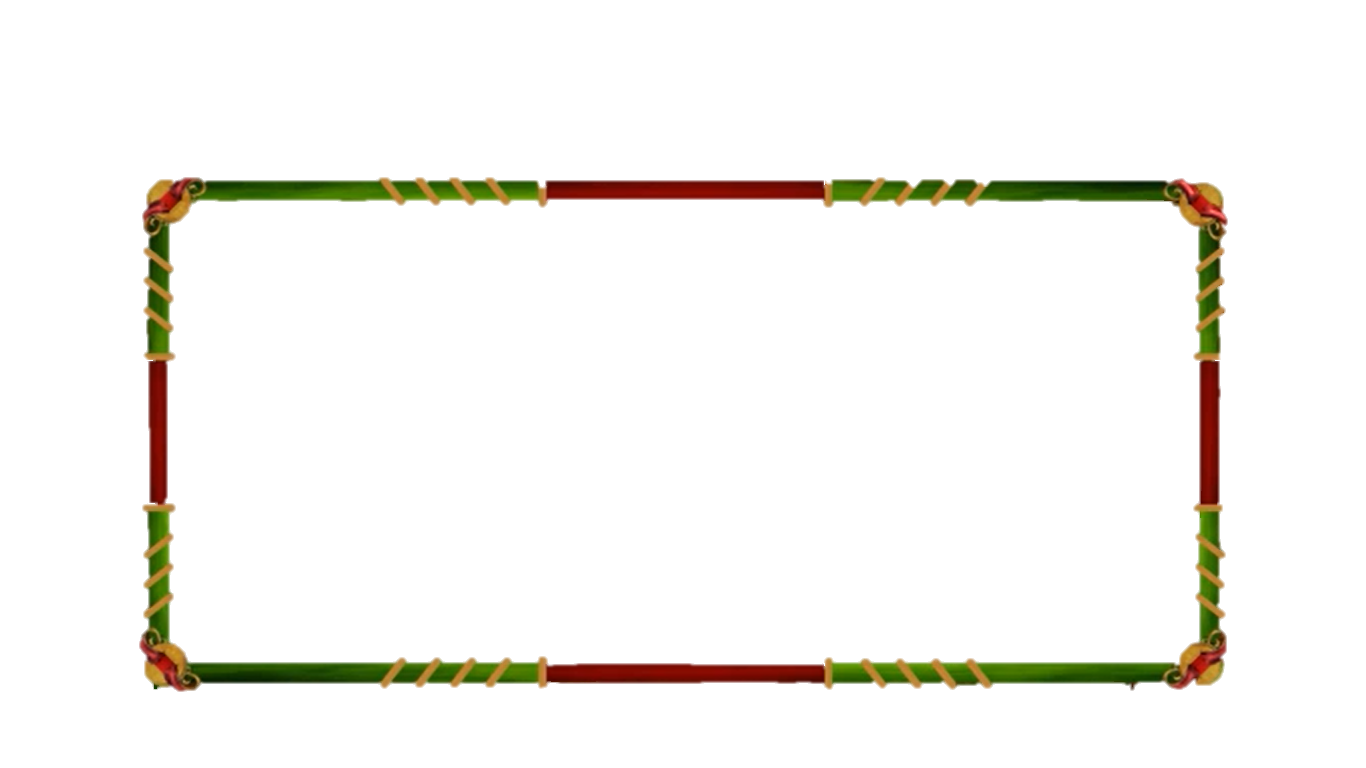 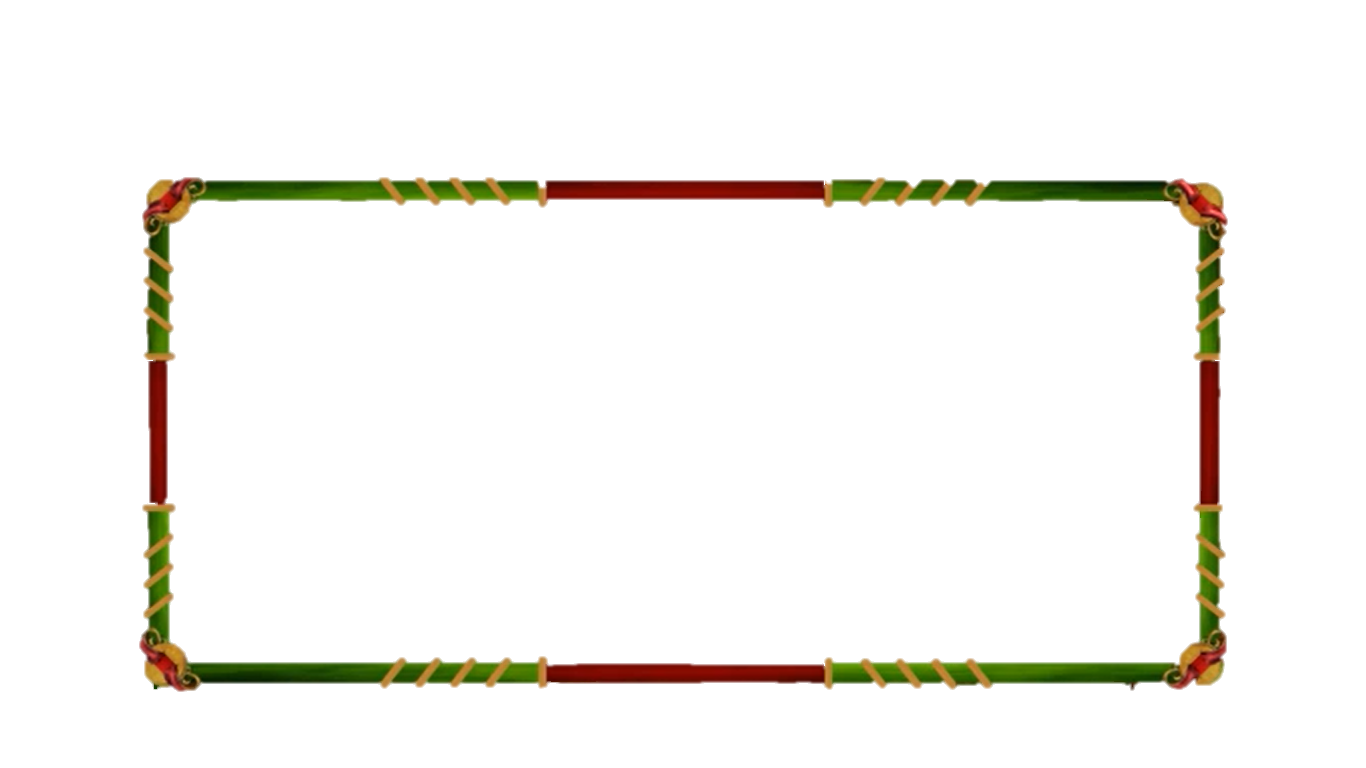 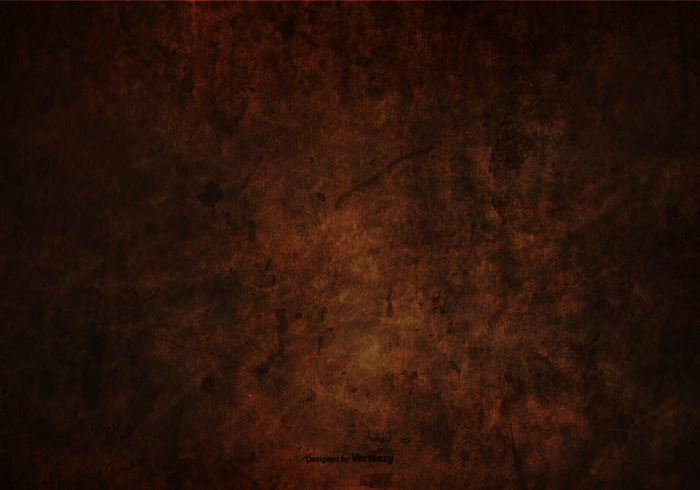 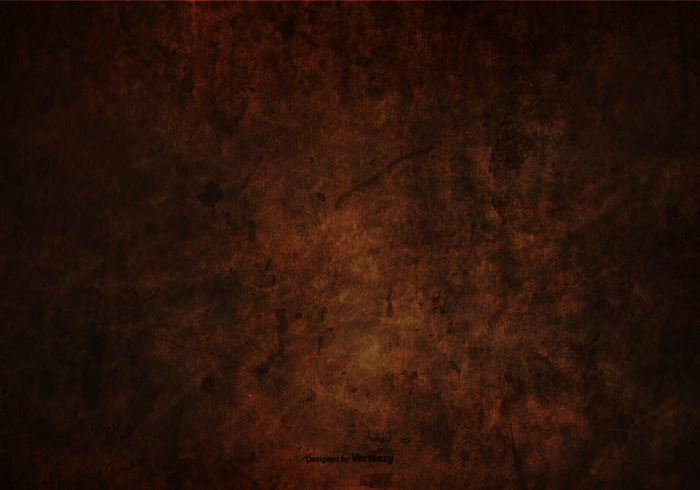 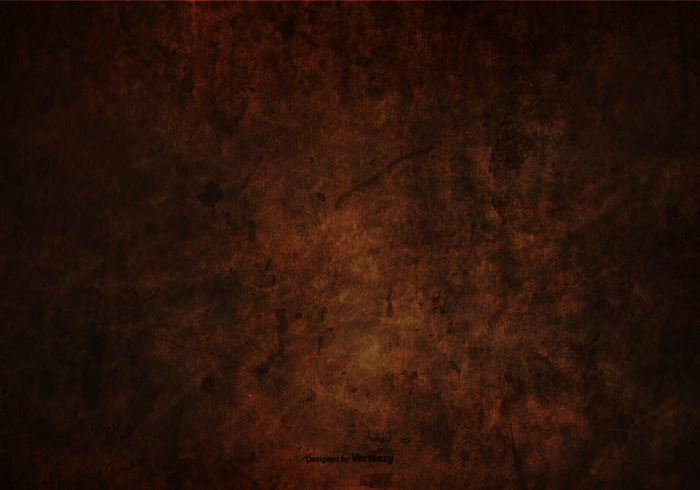 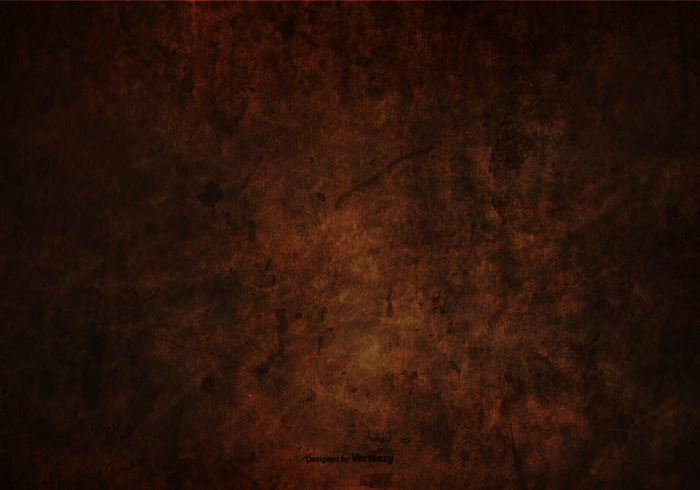 Các năng lực mà chương trình Ngữ văn 6 hình thành cho học sinh là gì ?
A.  Viết, nói, nghe
B. Đọc, nói, nghe
C. Đọc, viết, nói, nghe
[Speaker Notes: https://www.facebook.com/baokefb  - fb Nguyễn Nhâm -0981.713.891]
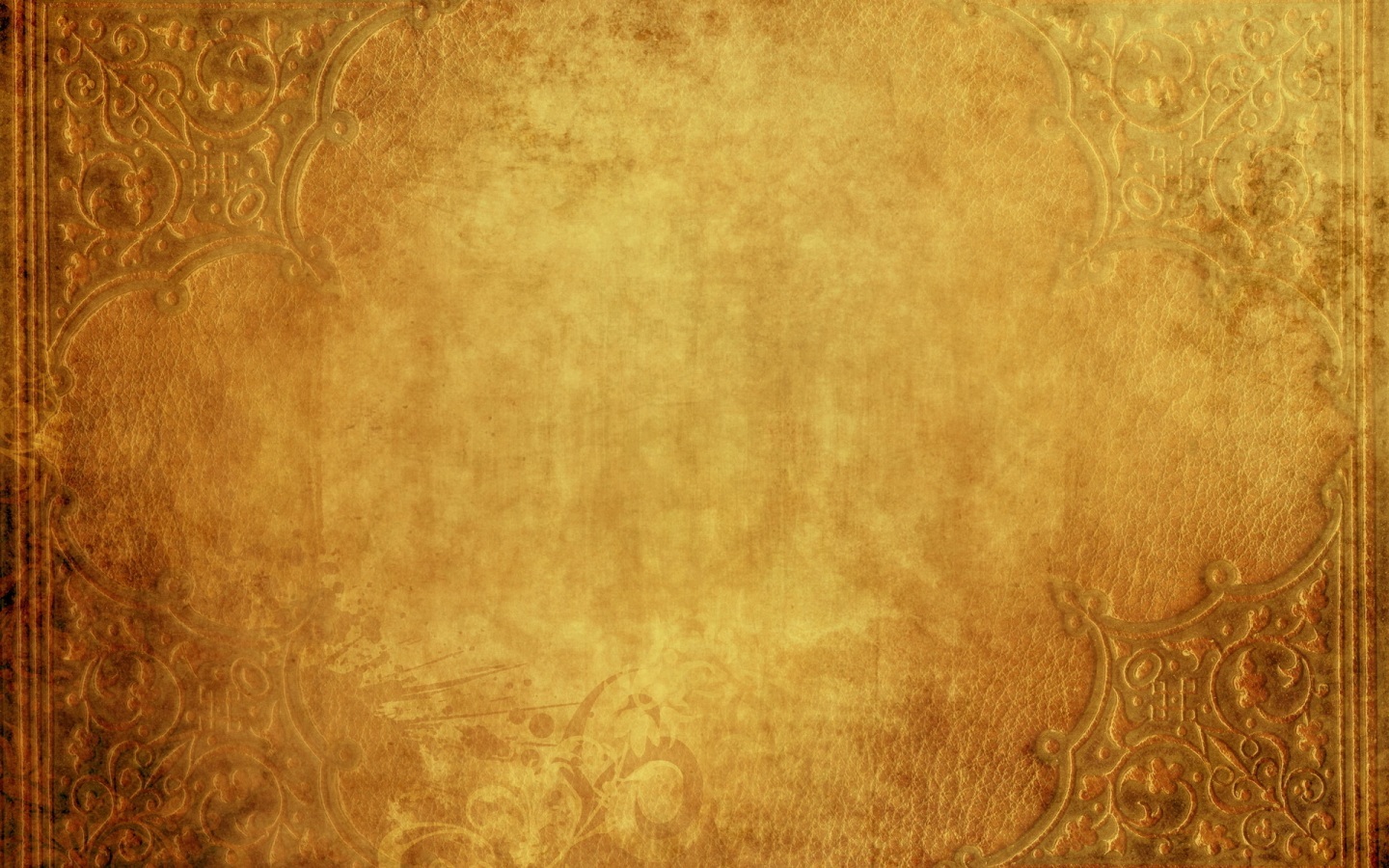 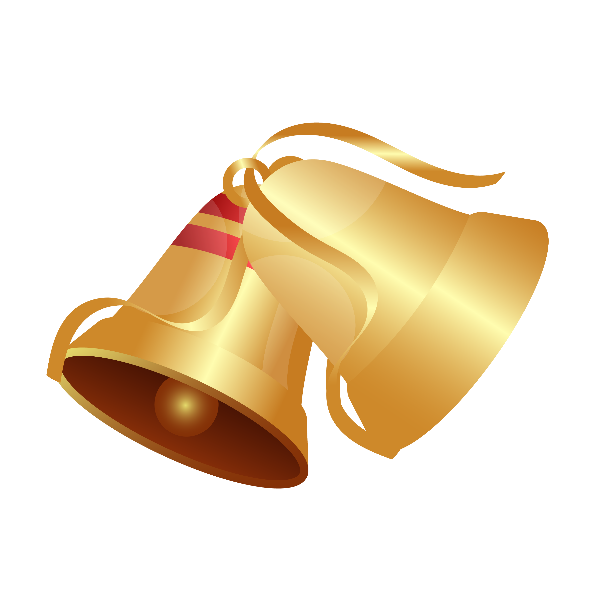 Câu hỏi 4
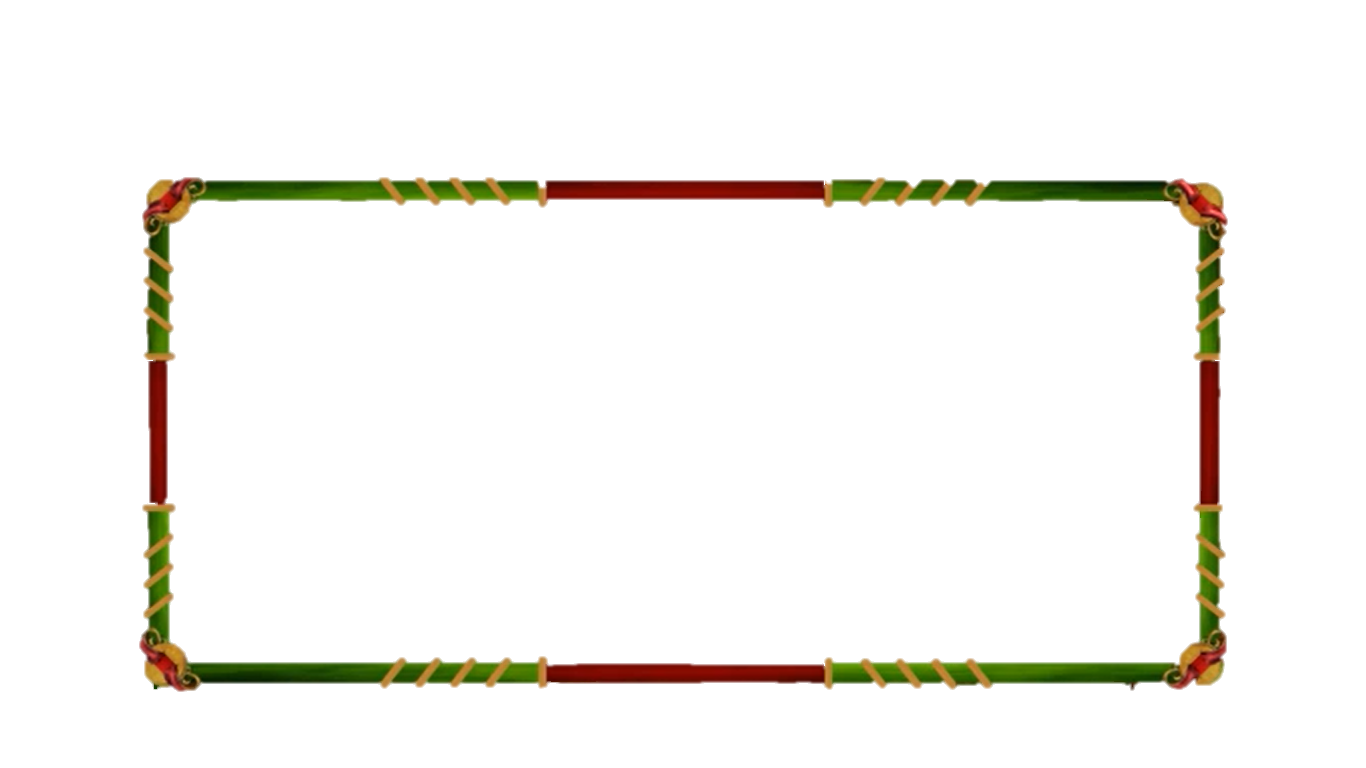 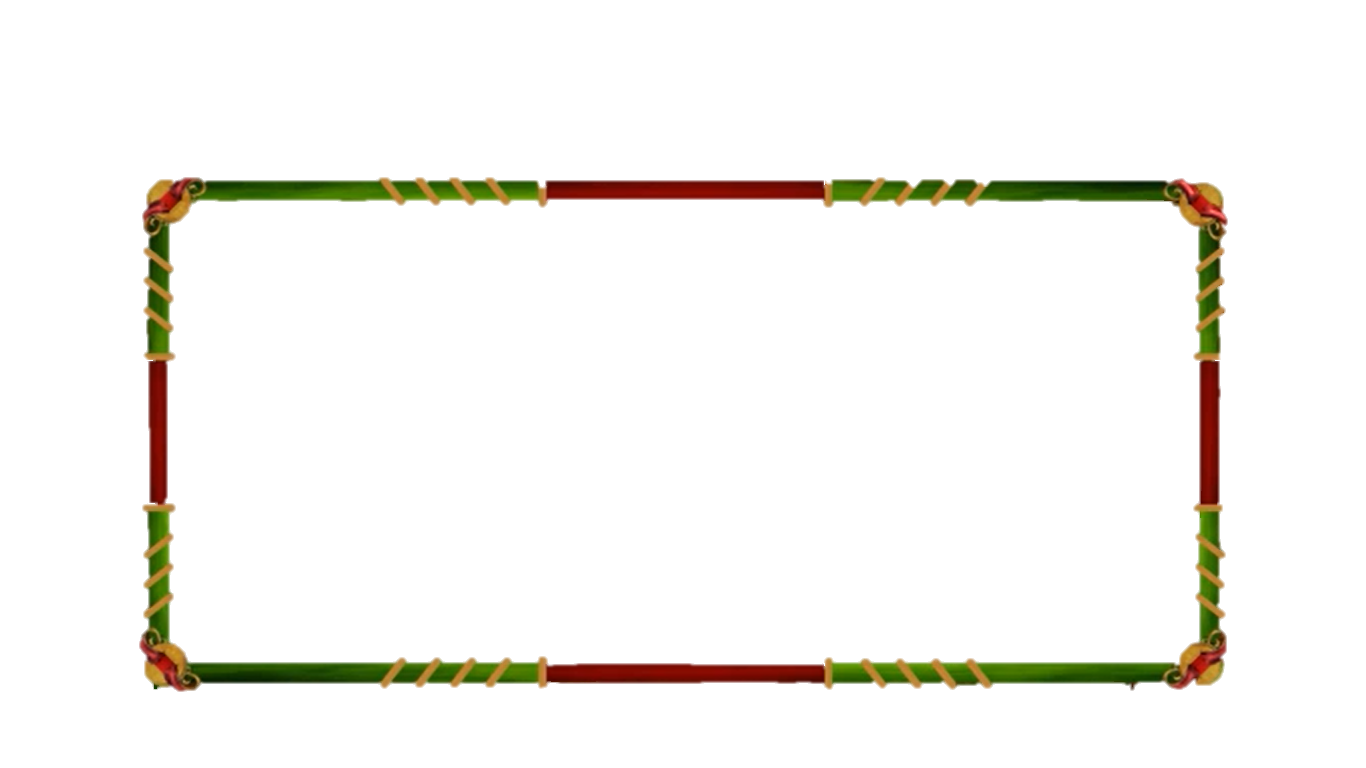 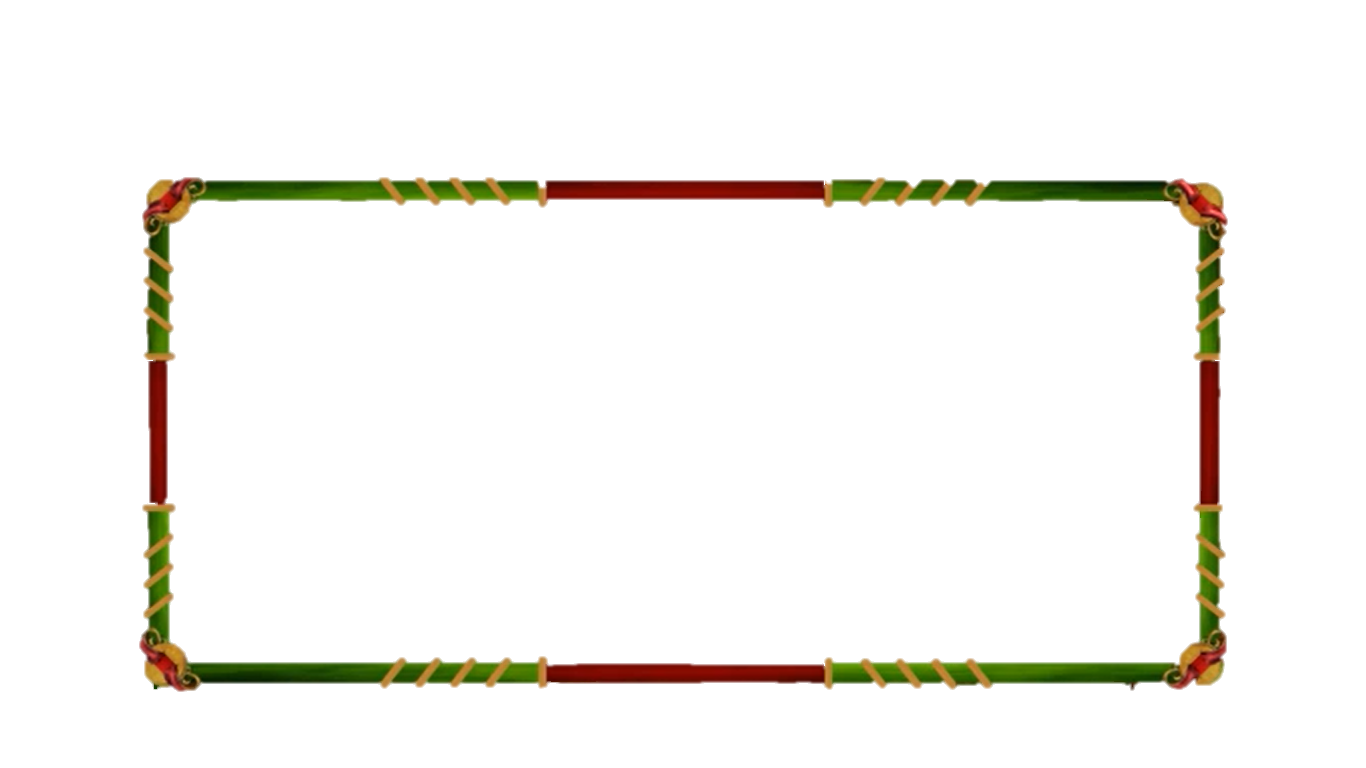 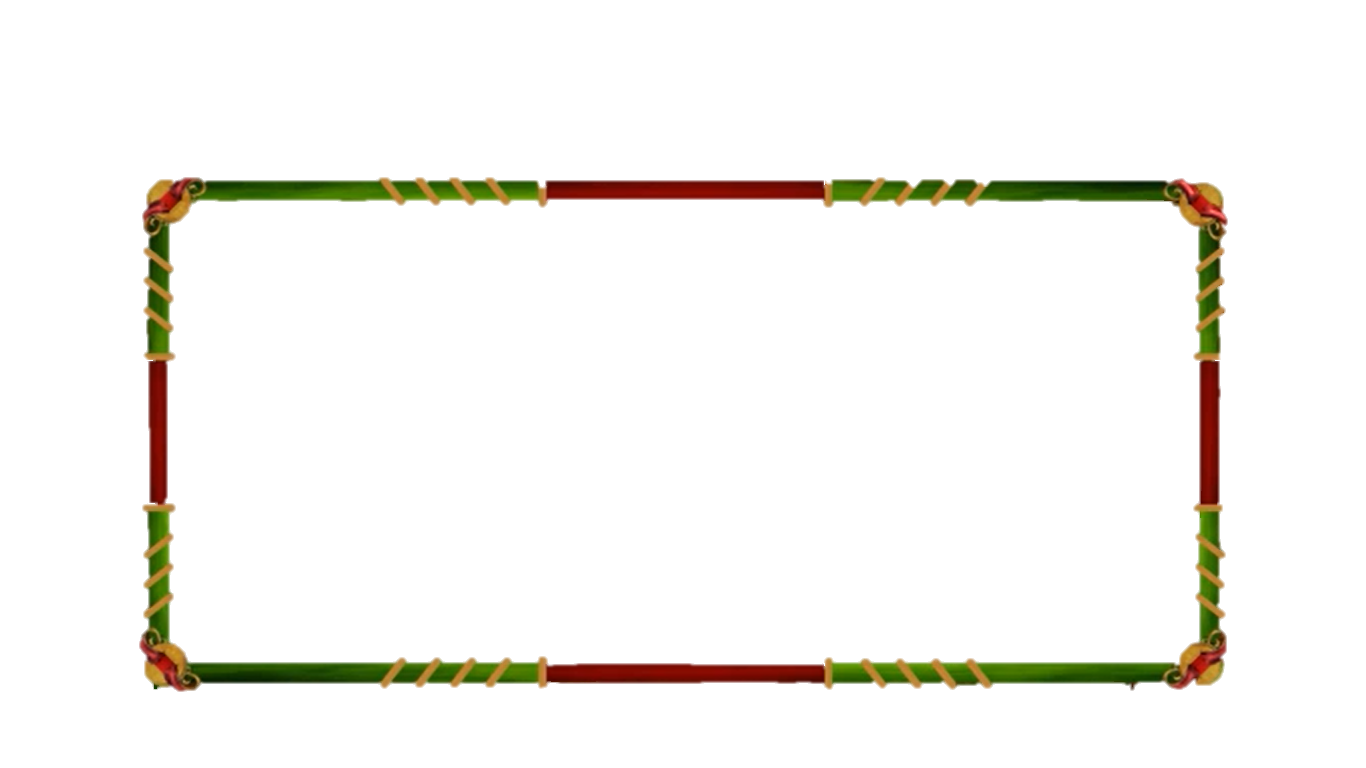 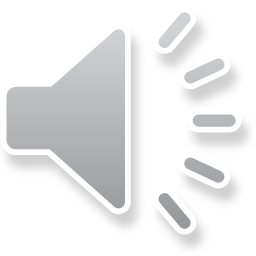 10
9
8
7
6
5
4
3
2
1
0
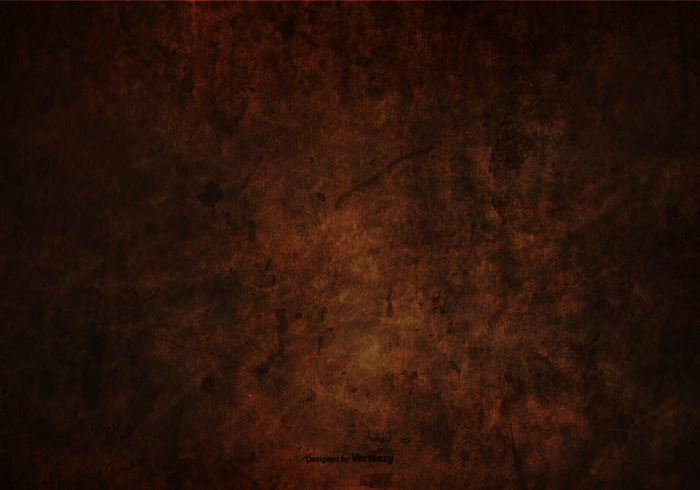 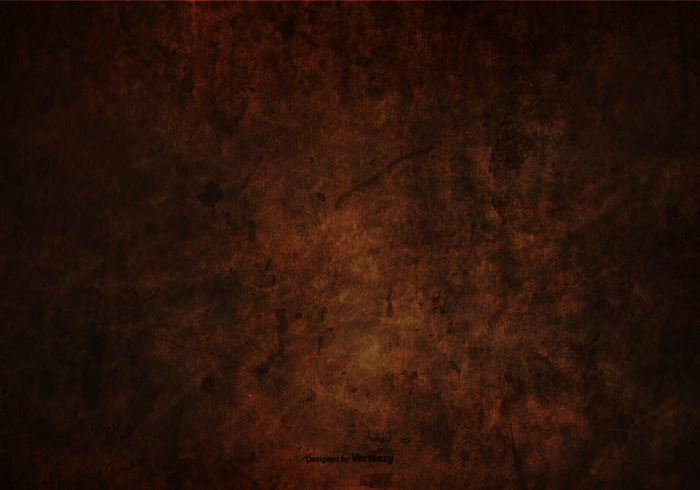 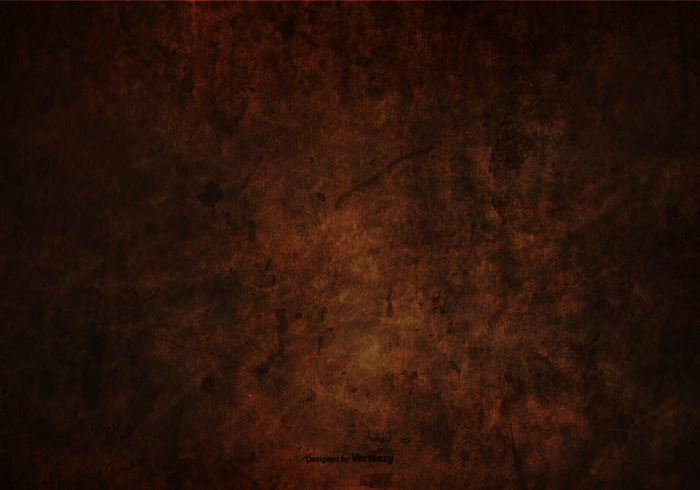 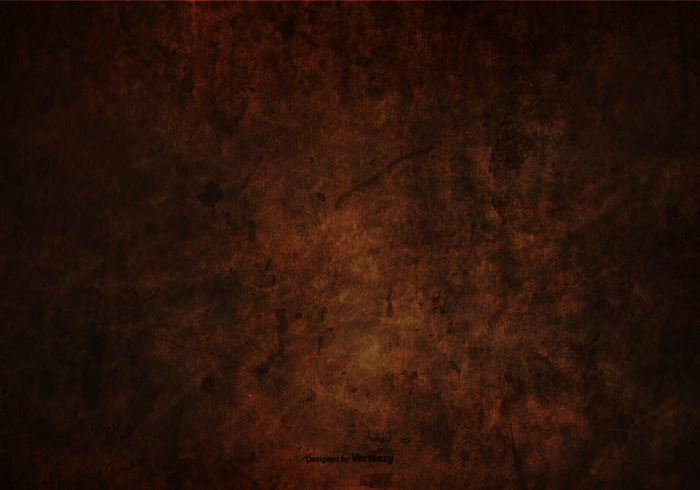 Cuốn sách Ngữ văn 6 gồm bao nhiêu chủ điểm?
B.
10
A.
8
5
C.
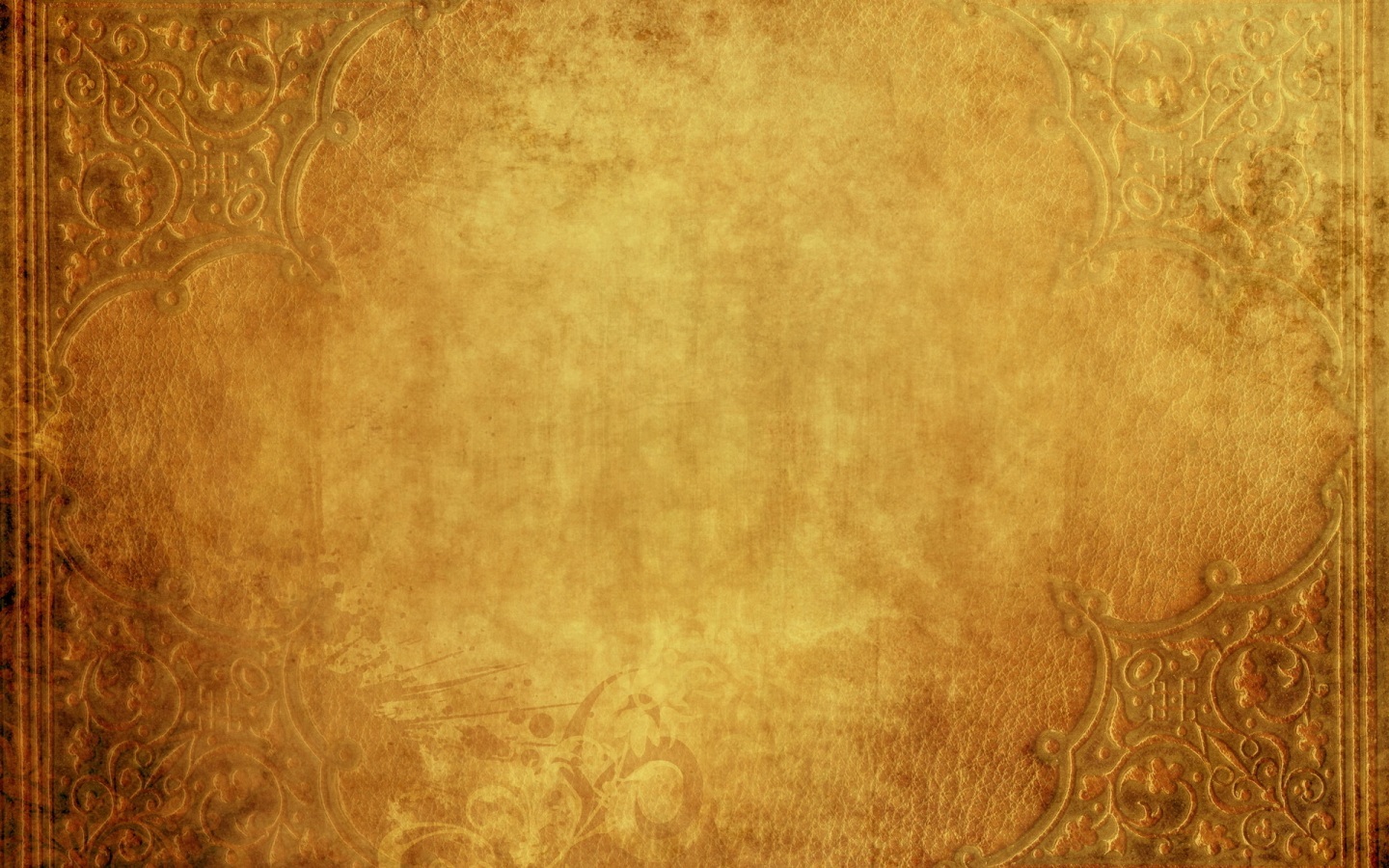 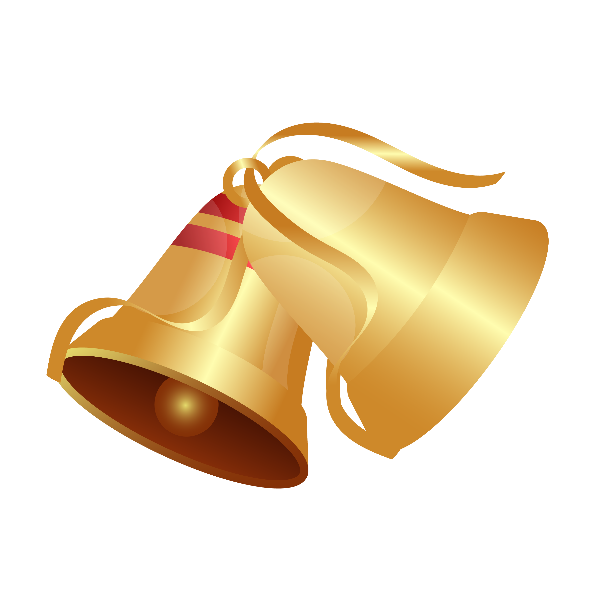 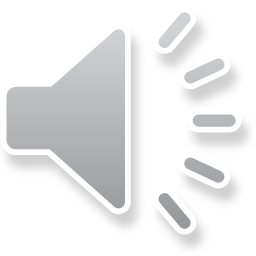 Câu hỏi 4
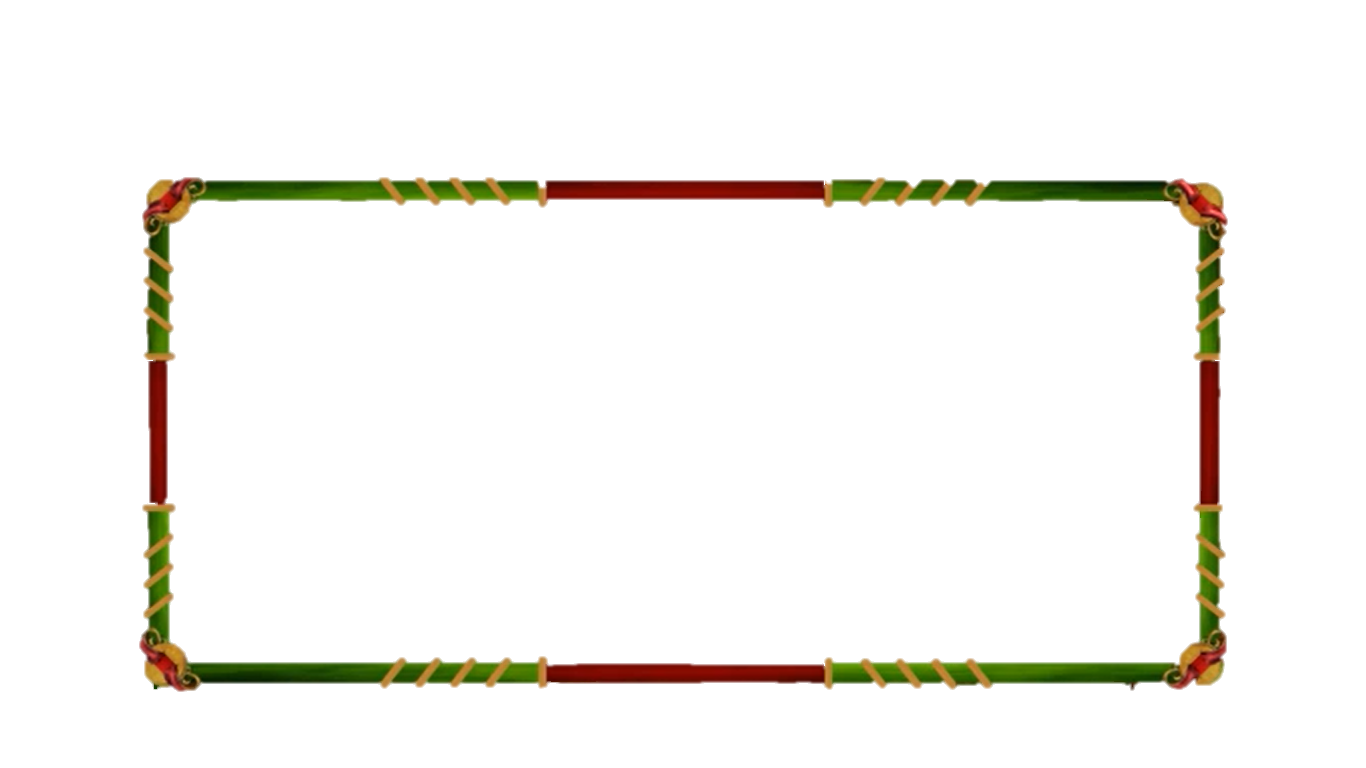 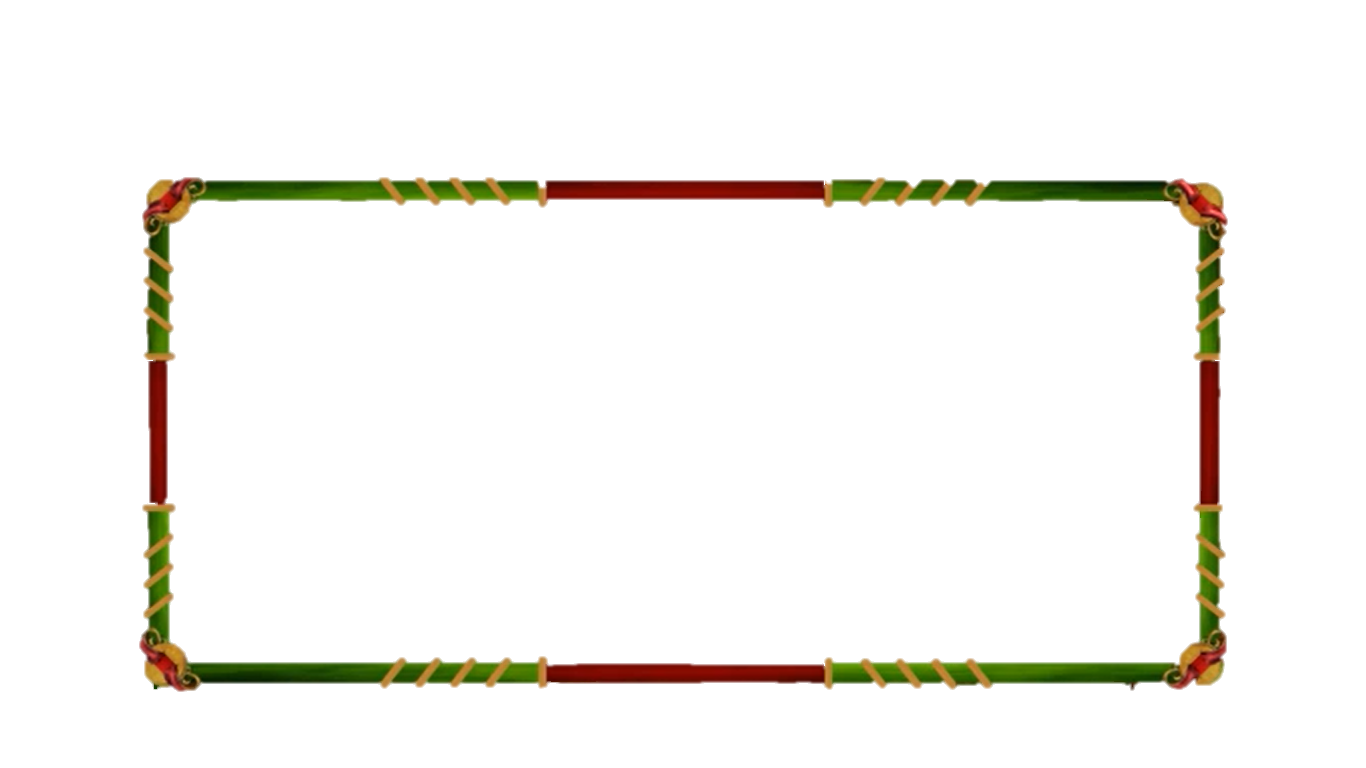 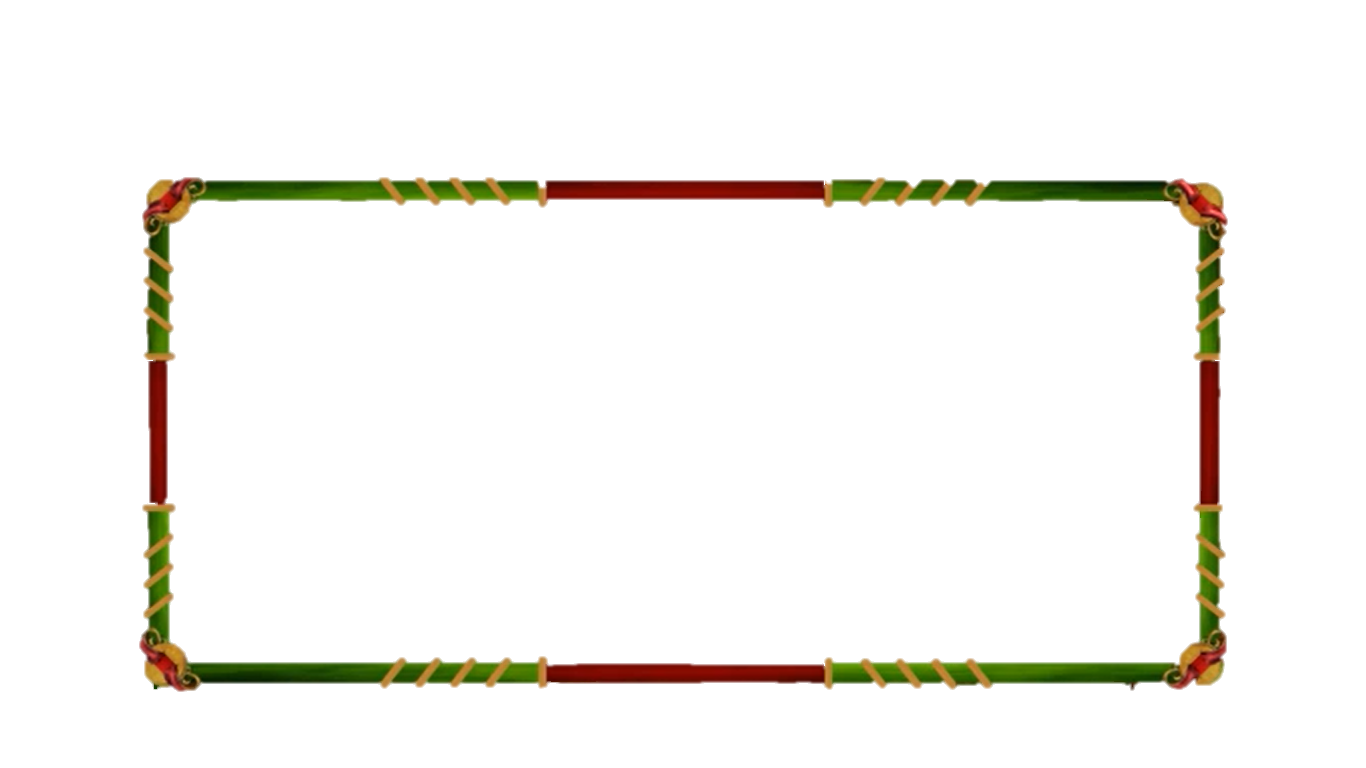 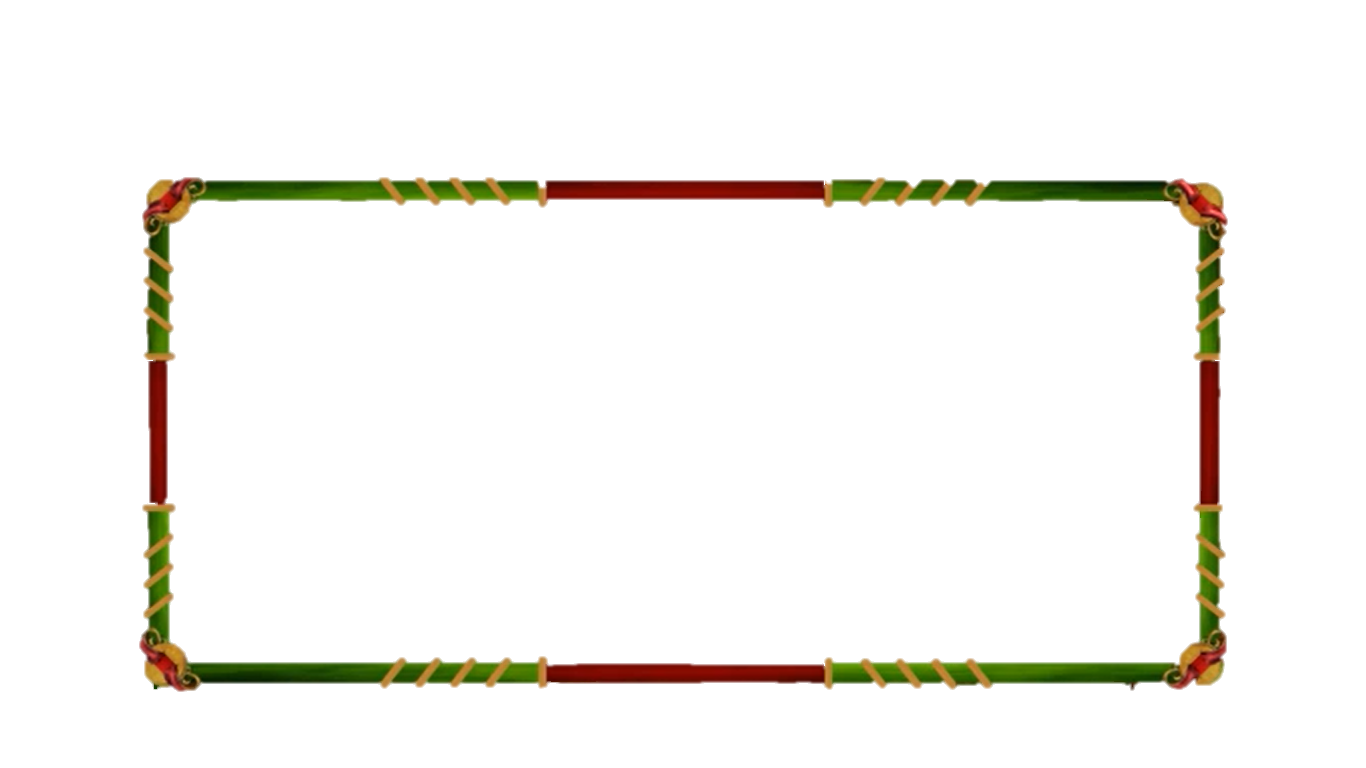 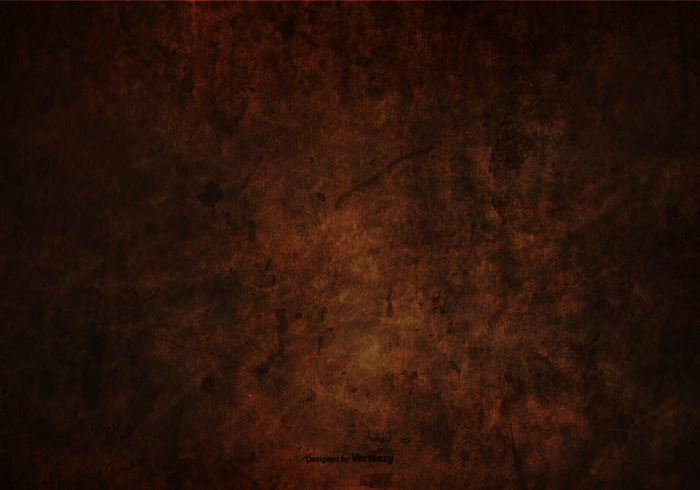 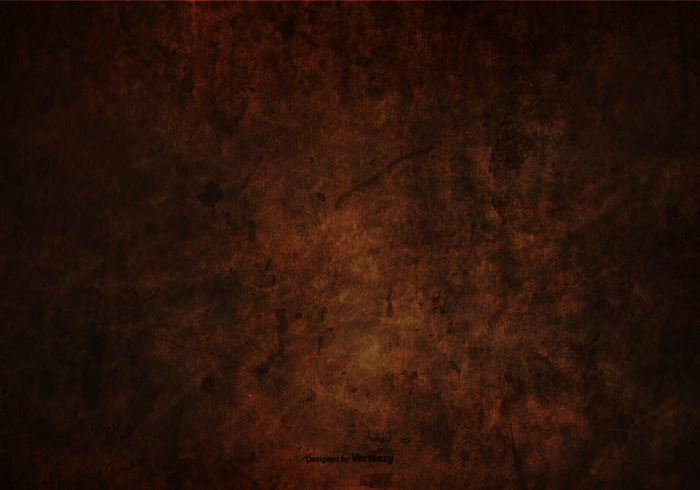 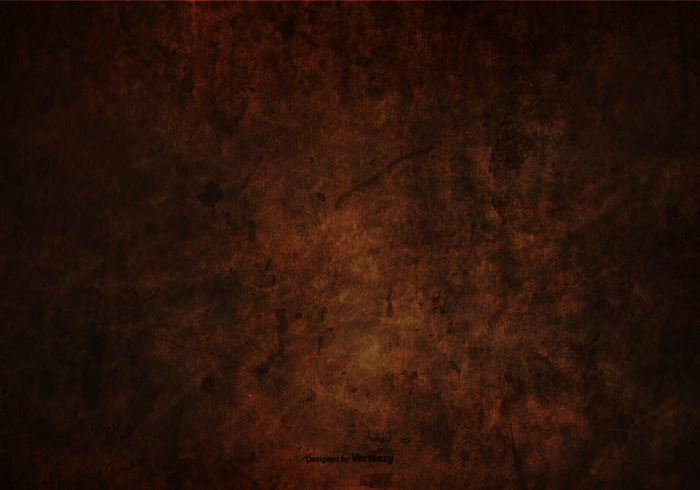 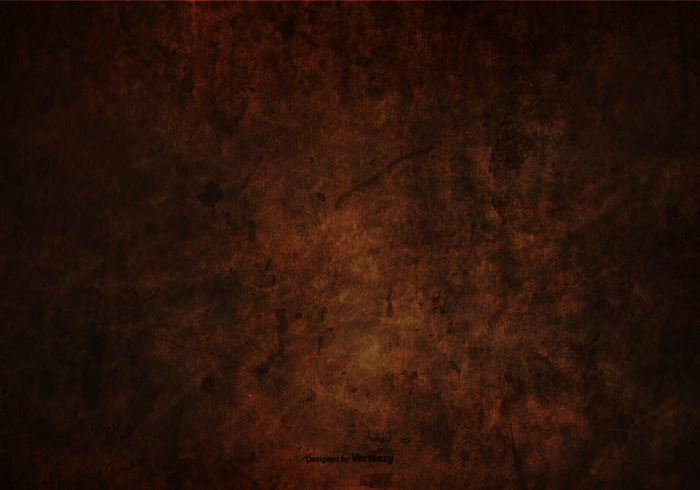 Cuốn sách Ngữ văn 6 gồm bao nhiêu chủ điểm?
8
B. 10
A.
C.
5
[Speaker Notes: https://www.facebook.com/baokefb  - fb Nguyễn Nhâm -0981.713.891

https://www.facebook.com/baokefb  - fb Nguyễn Nhâm -0981.713.891]
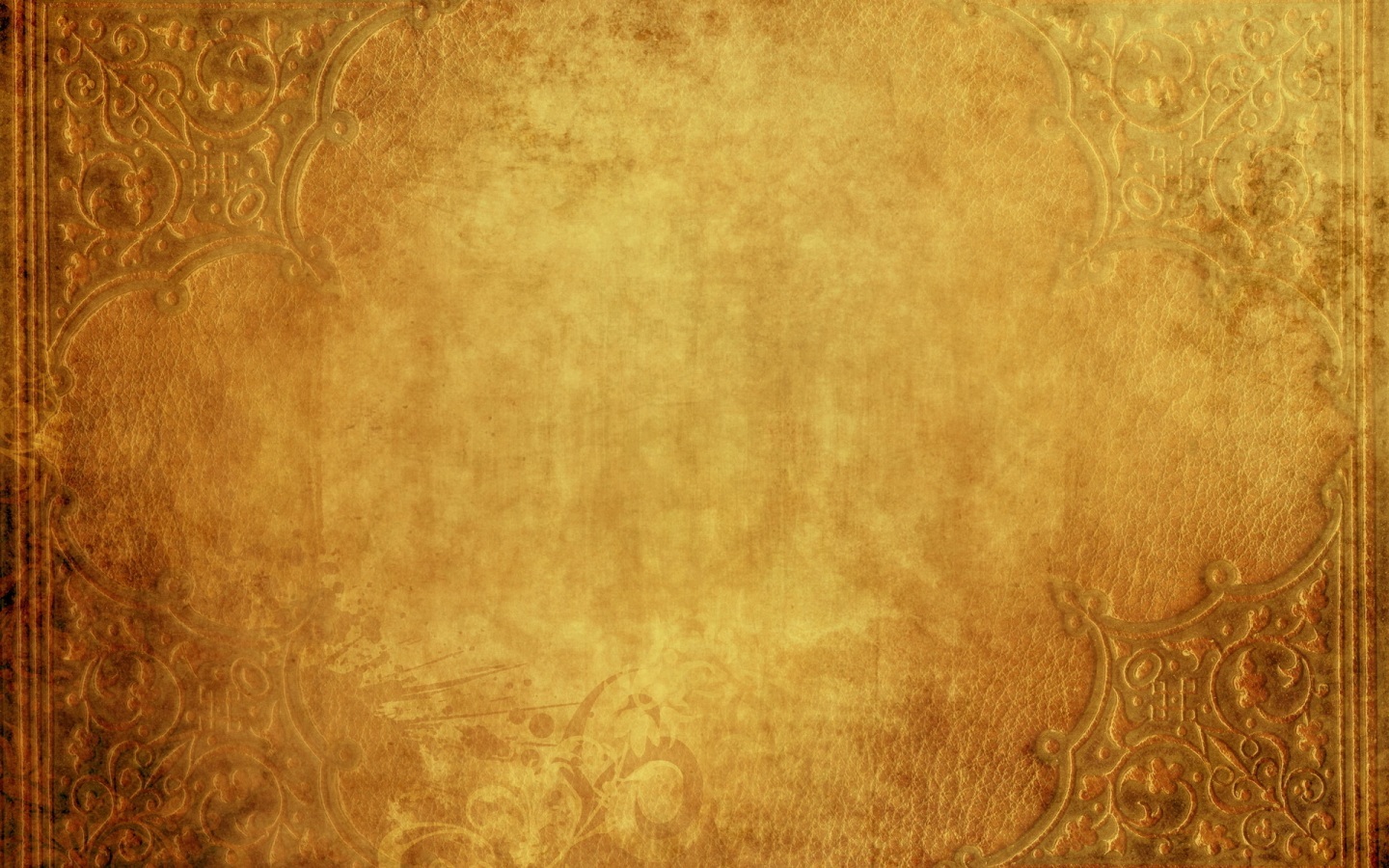 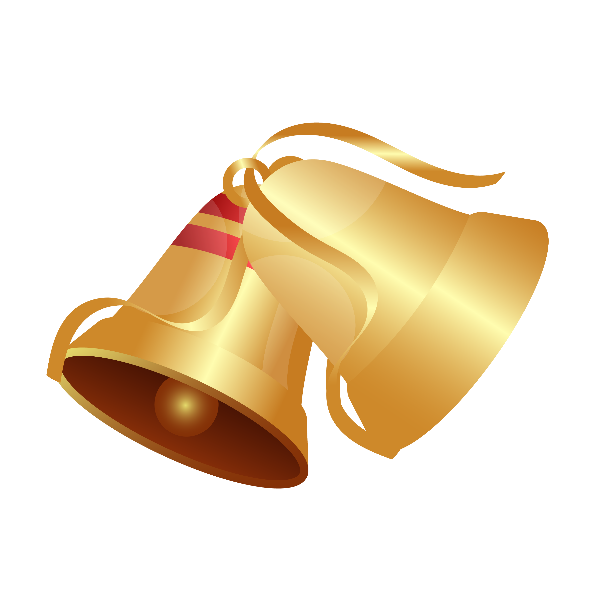 Câu hỏi 5
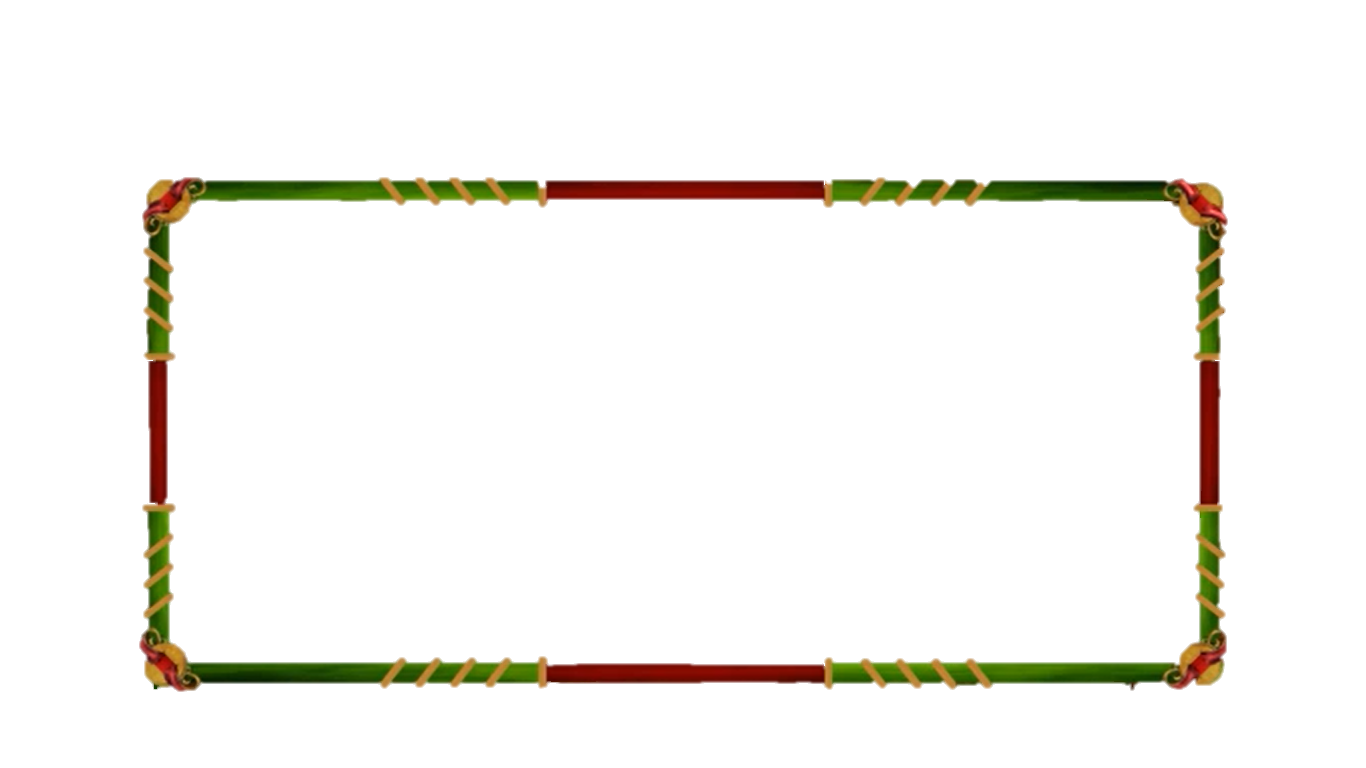 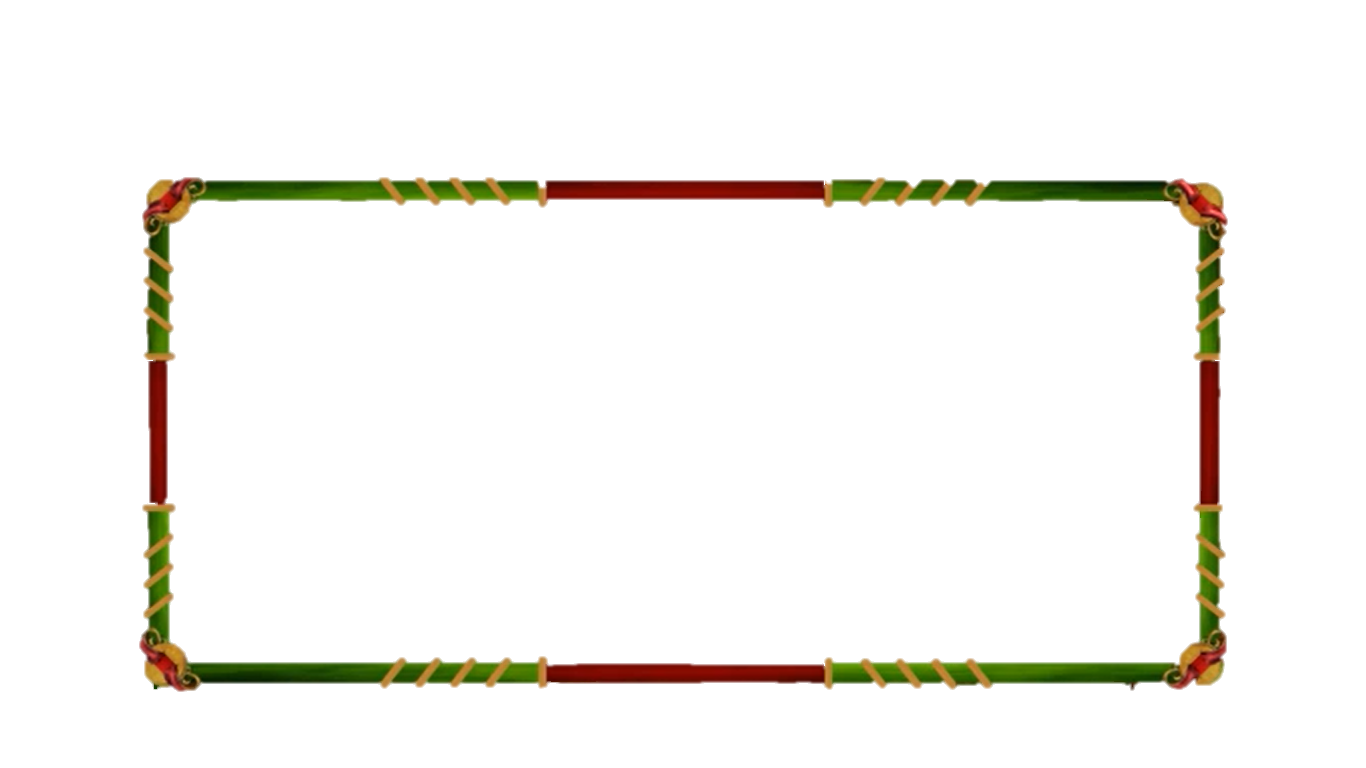 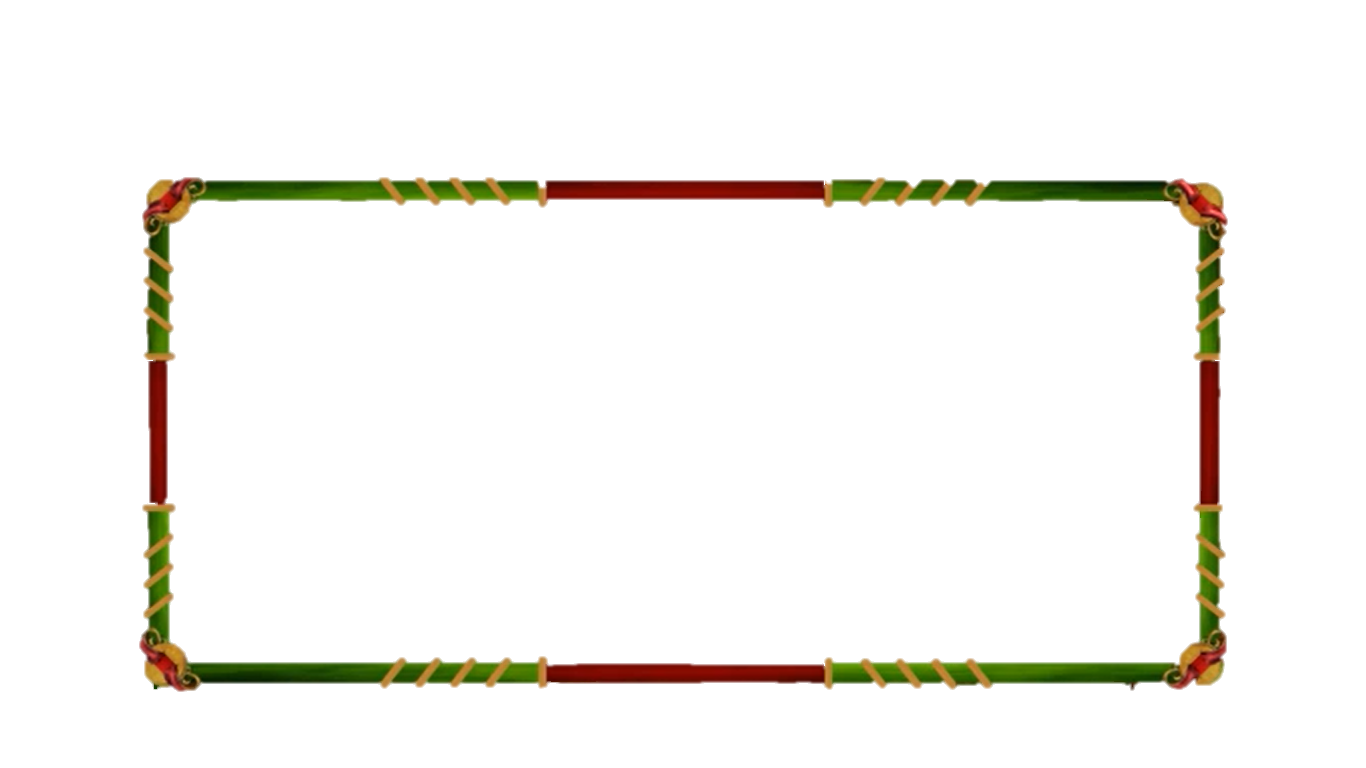 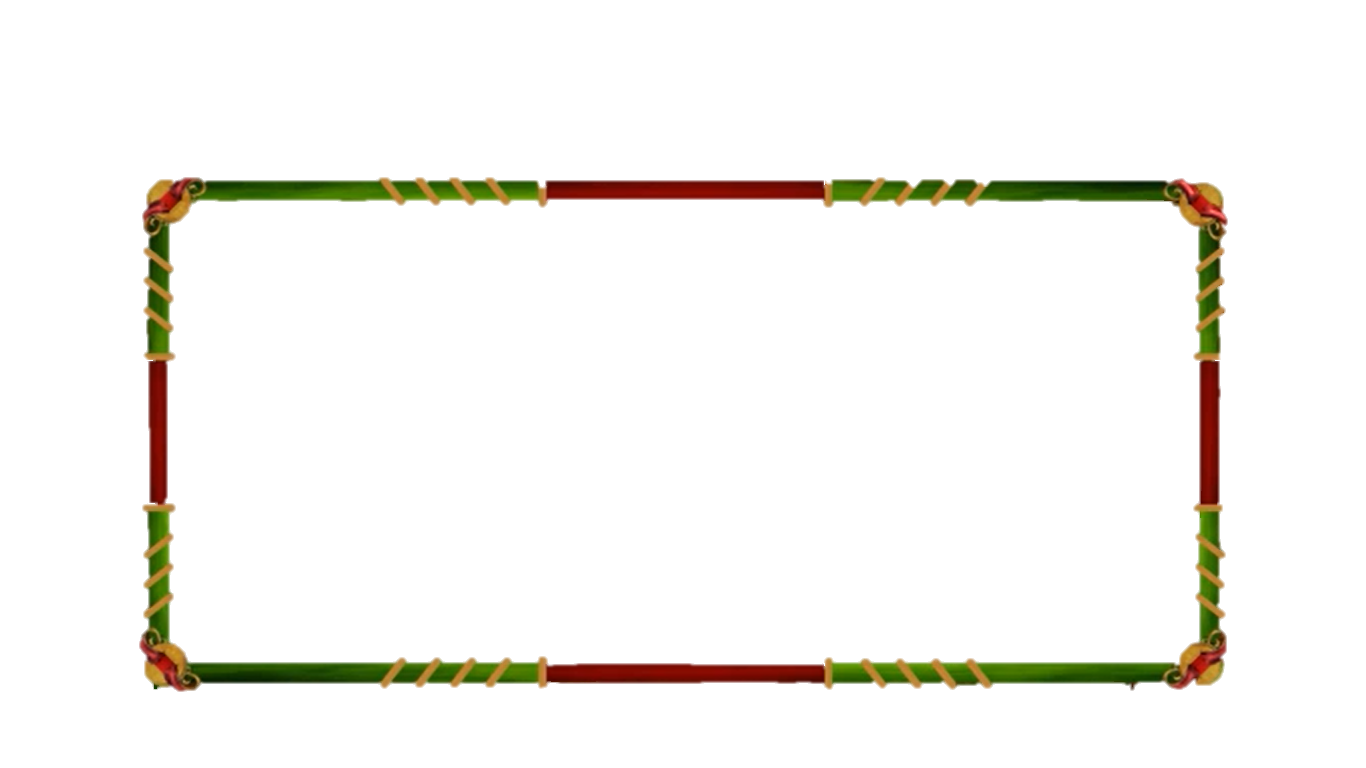 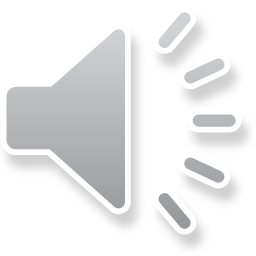 10
9
8
7
6
5
4
3
2
1
0
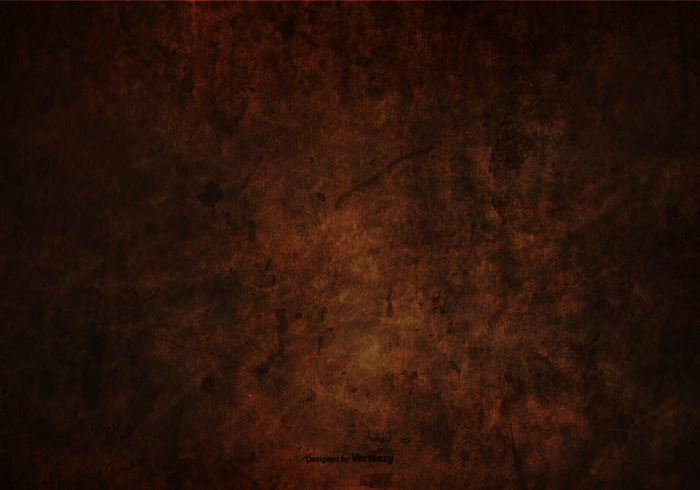 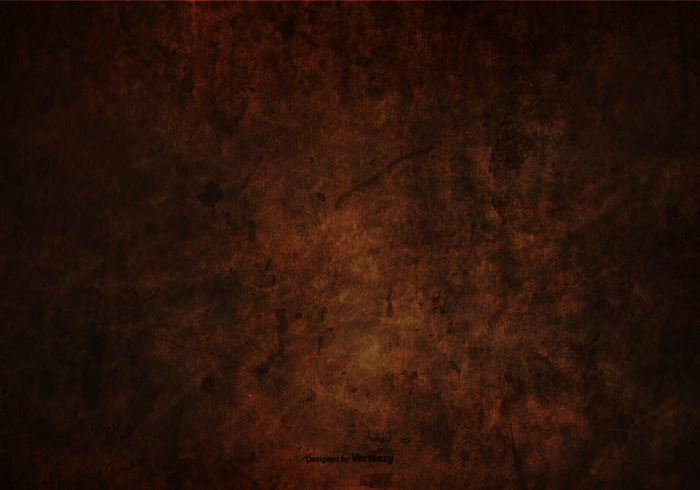 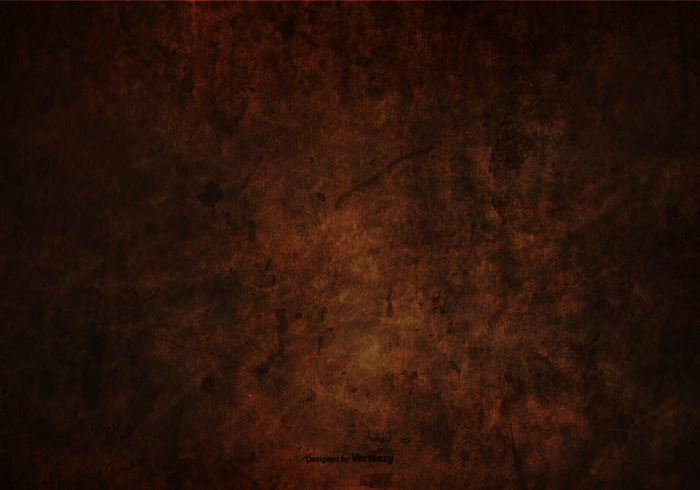 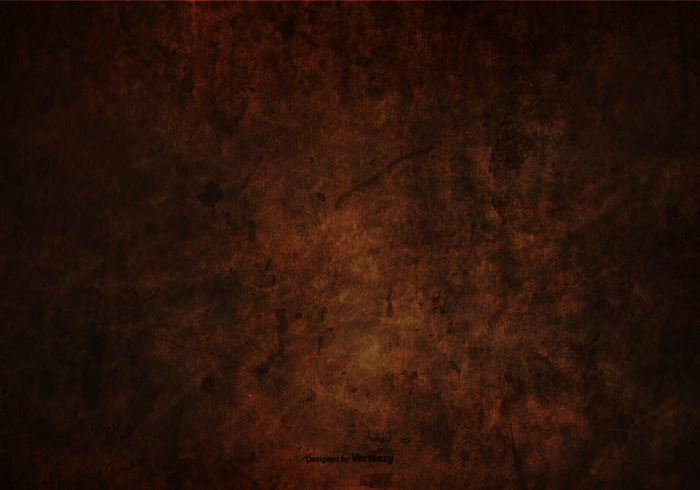 10 chủ điểm trong SGK Ngữ văn 6 được chia thành 3 mạch kết nối chính. Đó là:
A. Kết nối em với gia đình, kết nối em với thiên nhiên, kết nối em với chính mình
B. Kết nối em với cộng đồng, kết nối em với thiên nhiên, kết nối em với chính mình
C. Kết nối em với nhà trường, kết nối em với thiên nhiên, kết nối em với chính mình
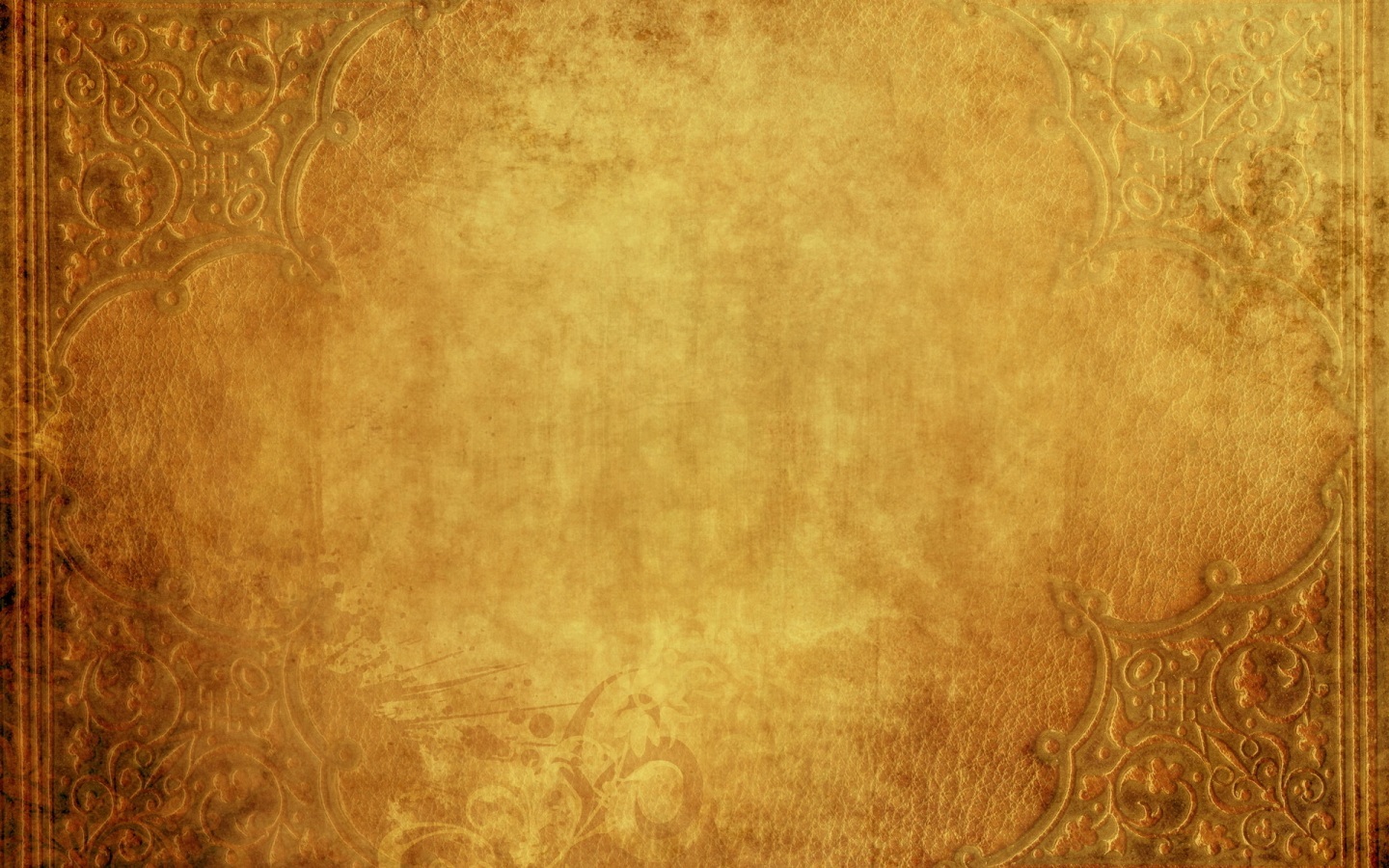 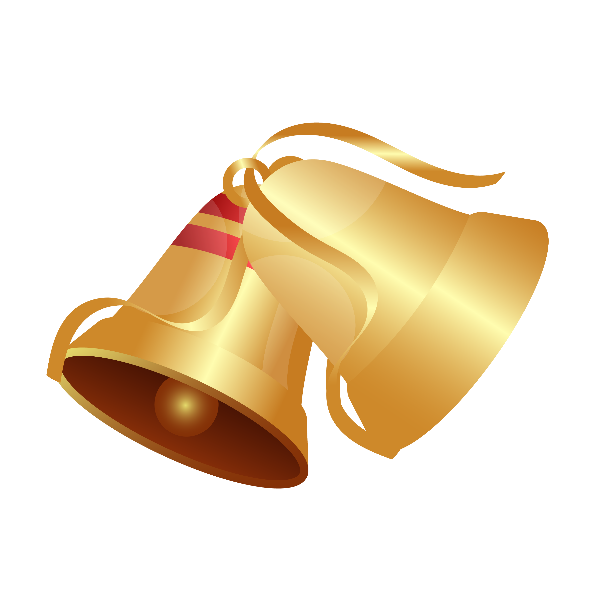 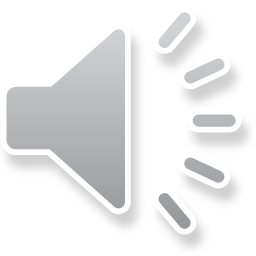 Câu hỏi 5
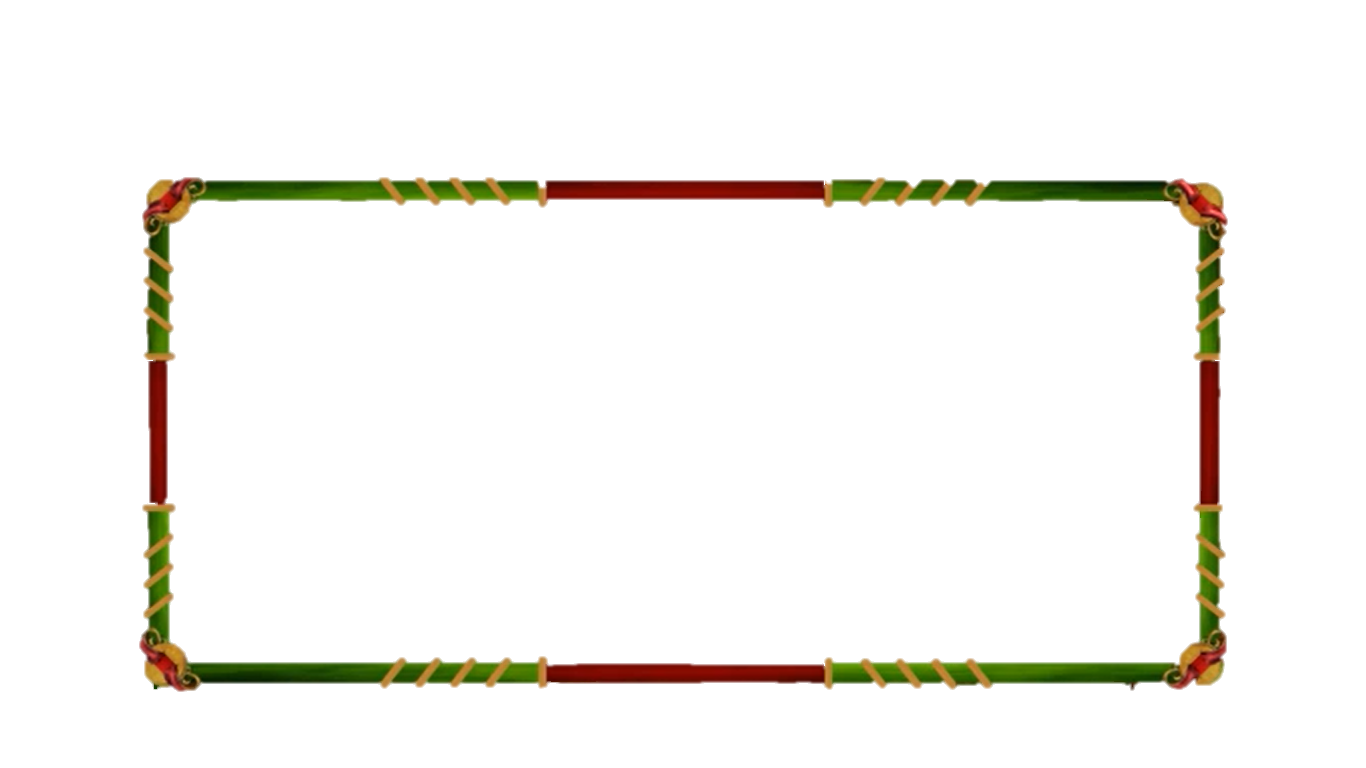 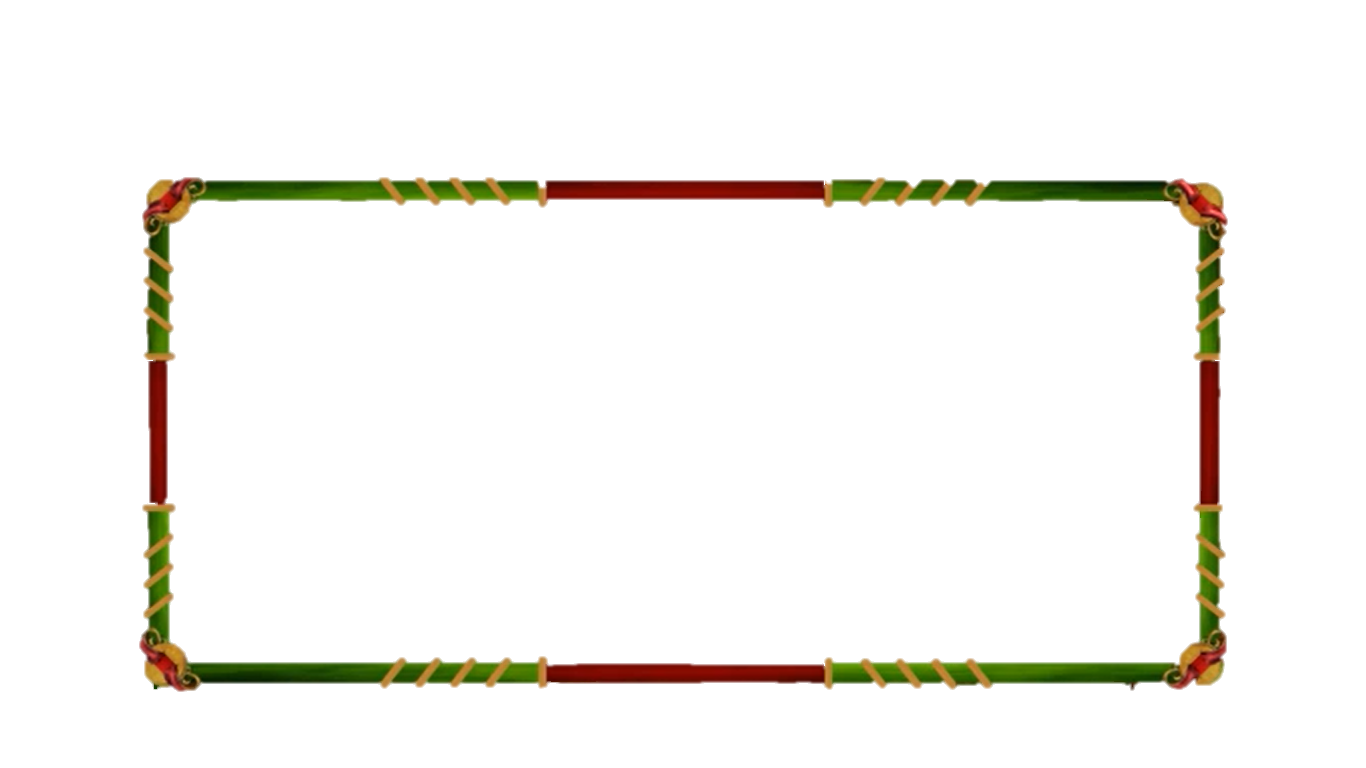 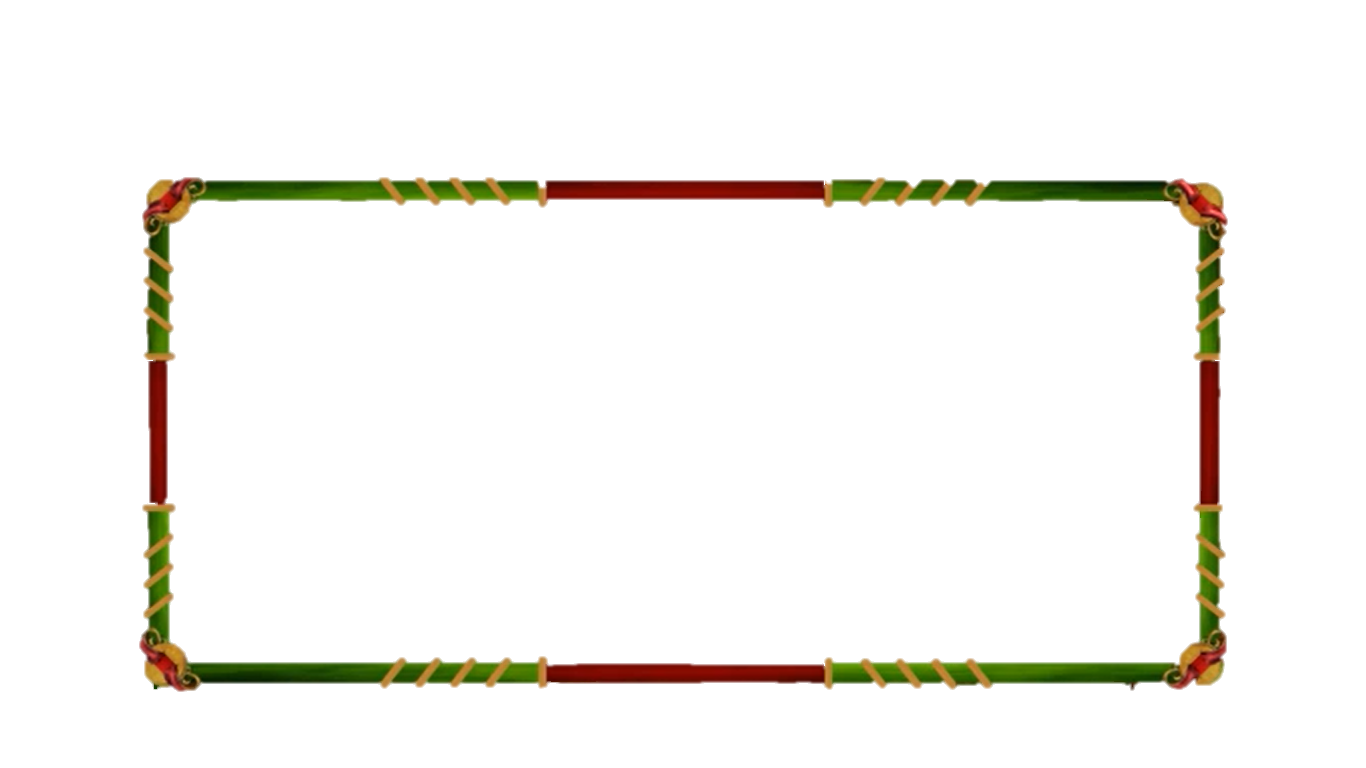 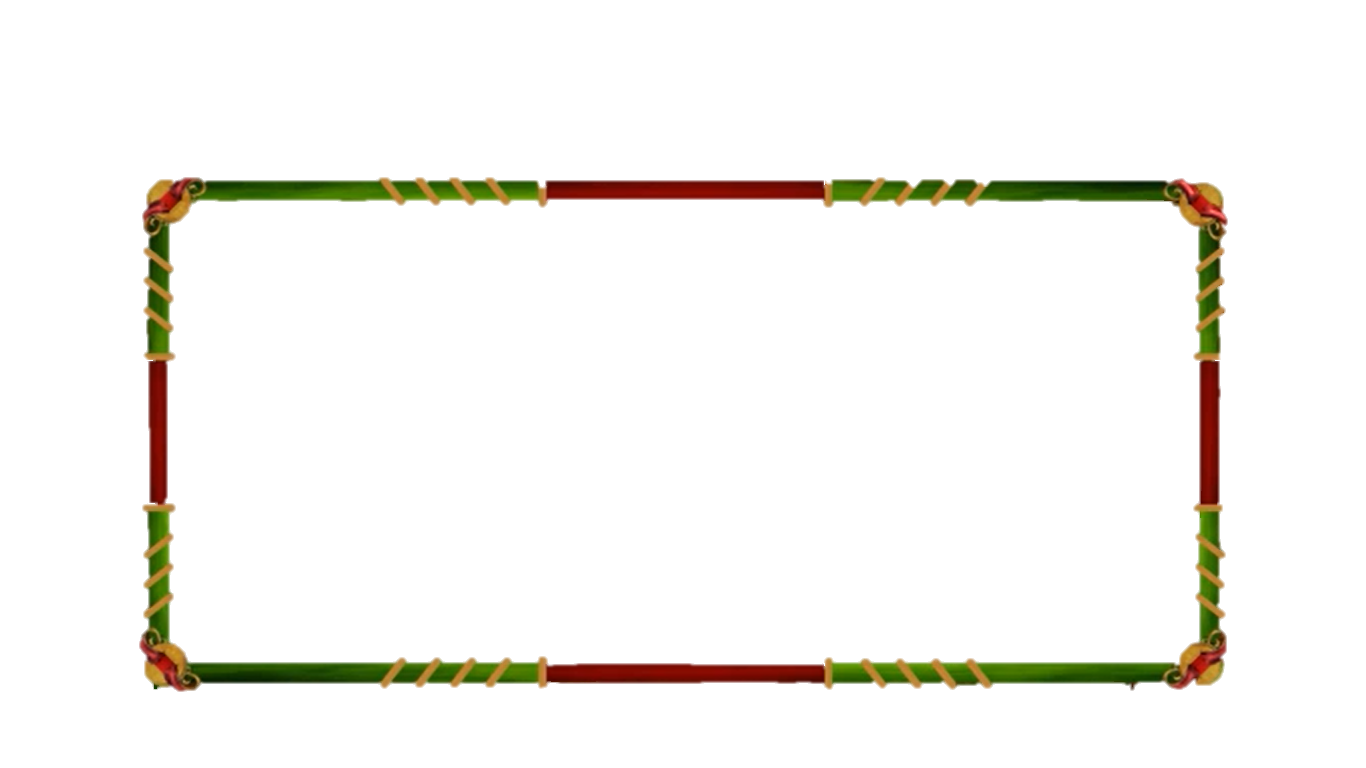 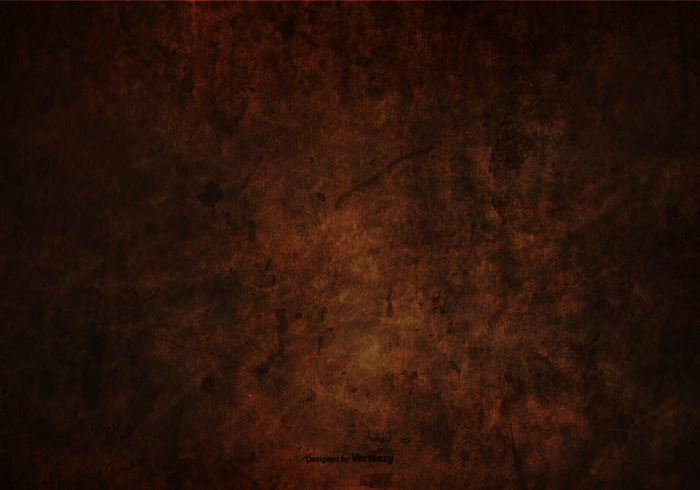 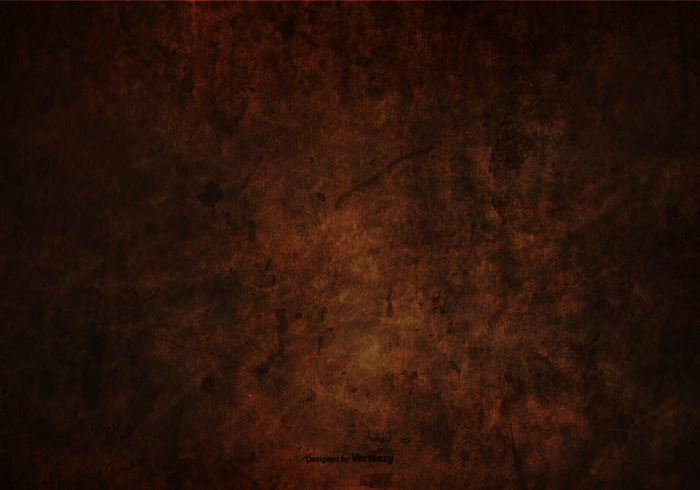 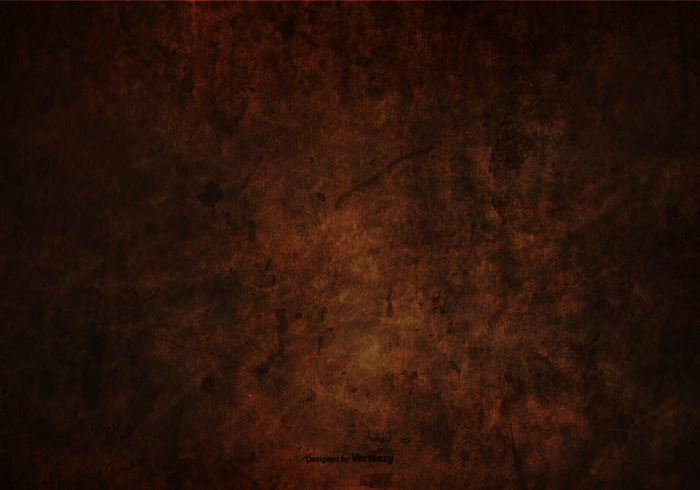 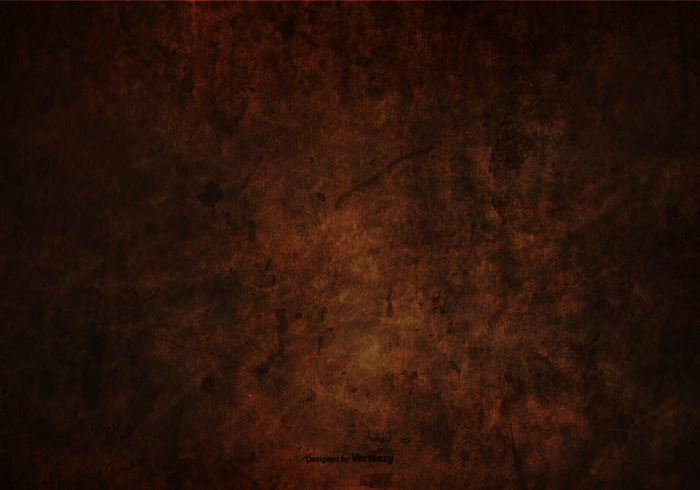 10 chủ điểm trong SGK Ngữ văn 6 được chia thành 3 mạch kết nối chính. Đó là:
A. Kết nối em với gia đình, kết nối em với thiên nhiên, kết nối em với chính mình
Kết nối em với cộng đồng, kết nối em với thiên nhiên, kết nối em với chính mình
B.
C. Kết nối em với nhà trường, kết nối em với thiên nhiên, kết nối em với chính mình
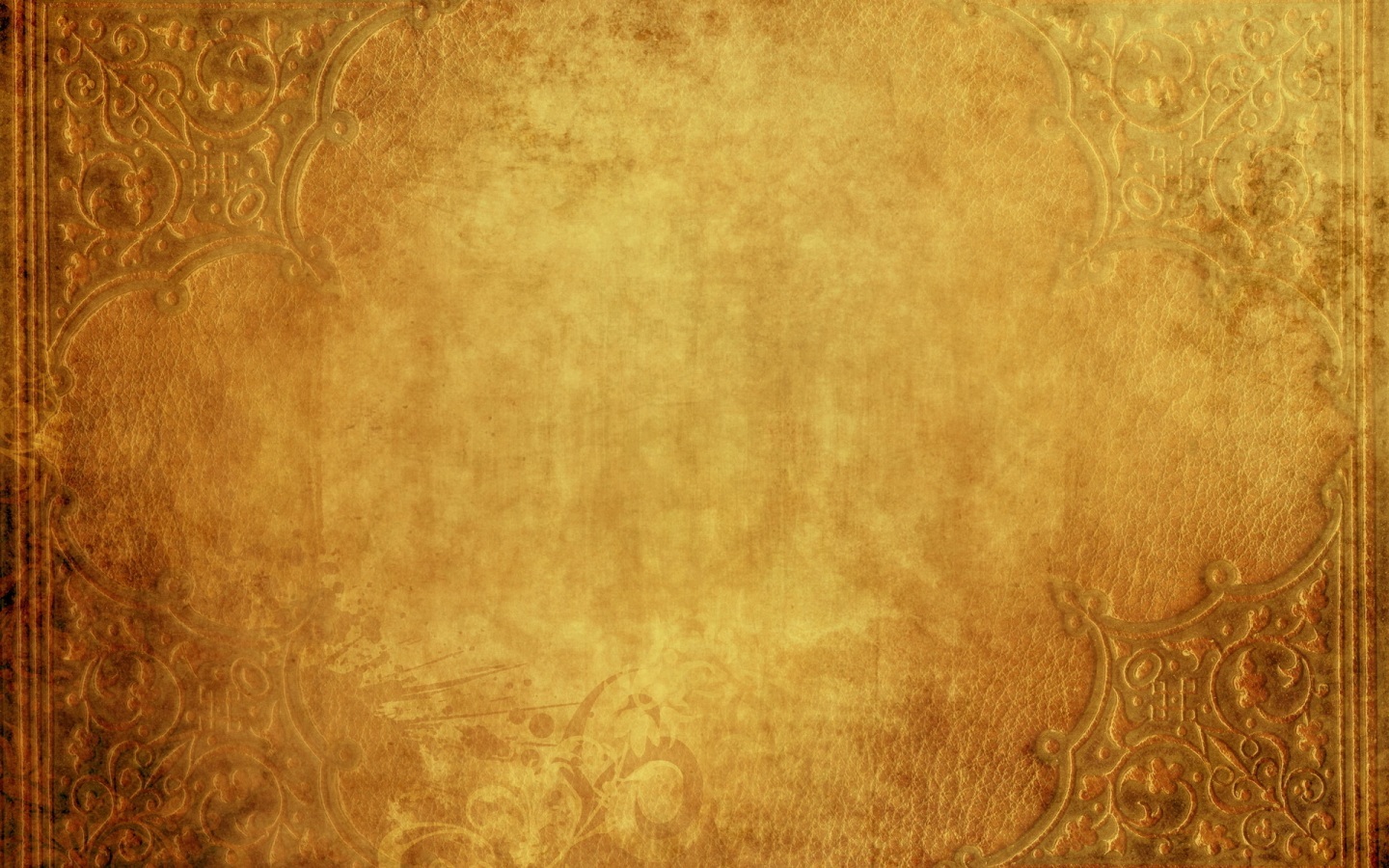 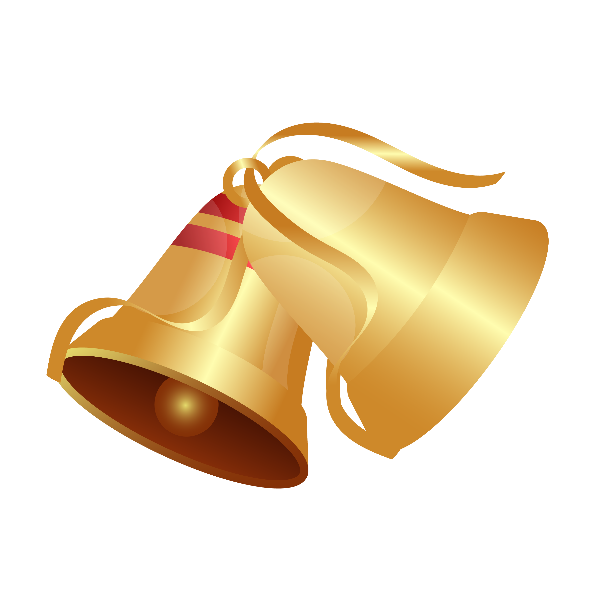 Câu hỏi 6
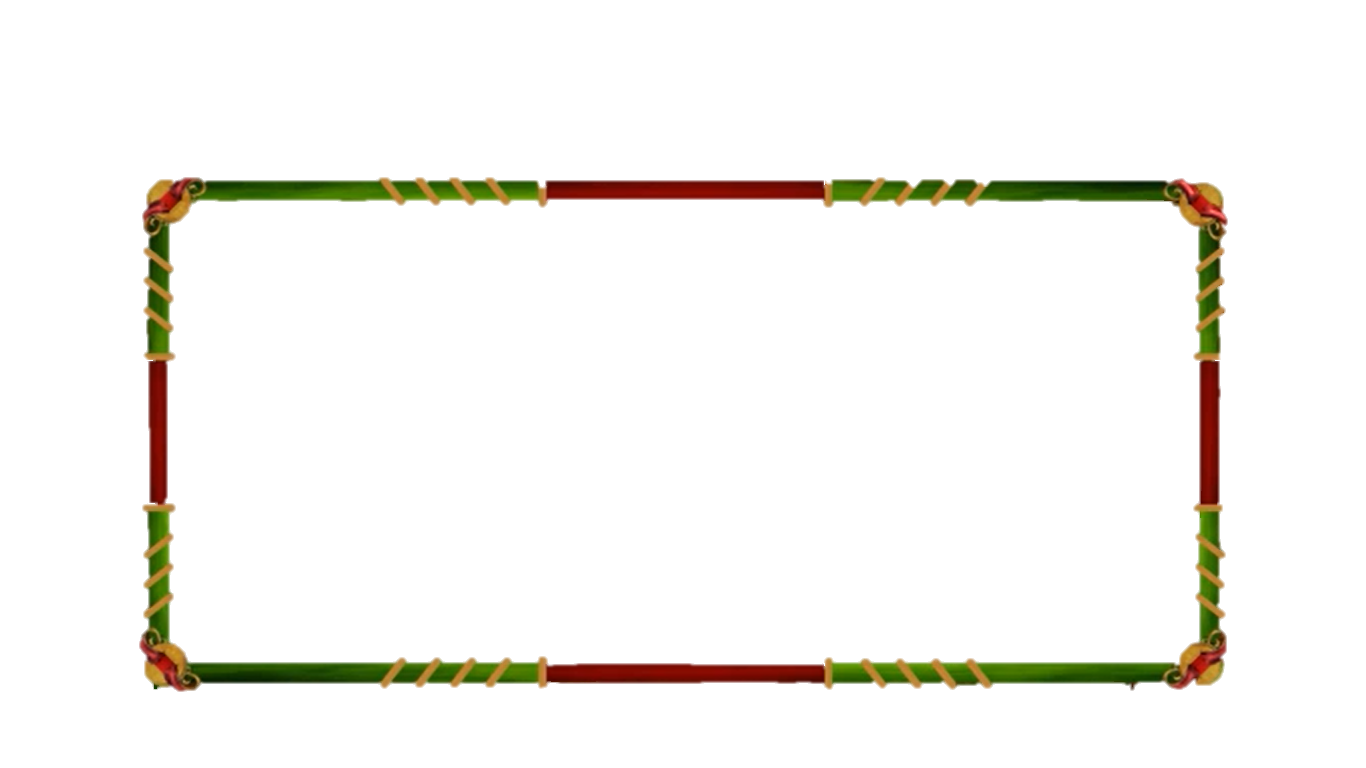 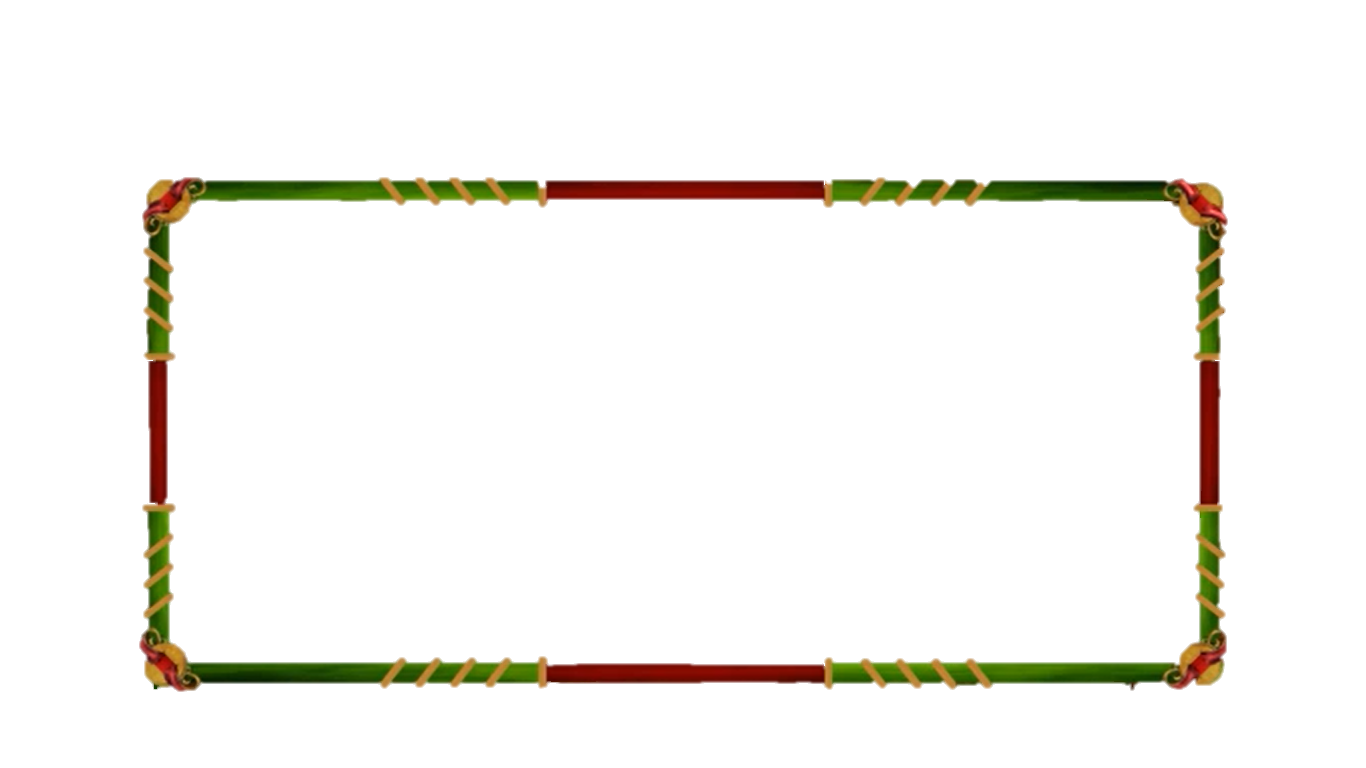 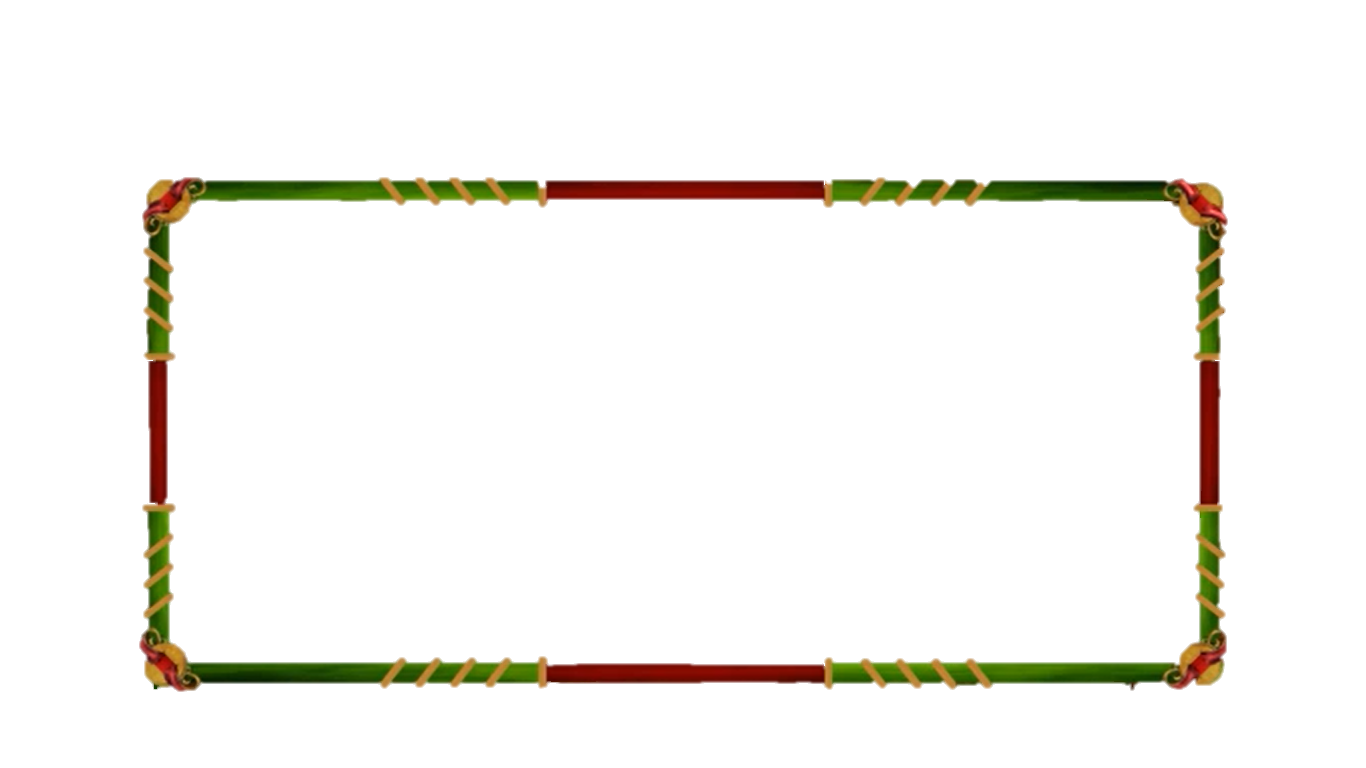 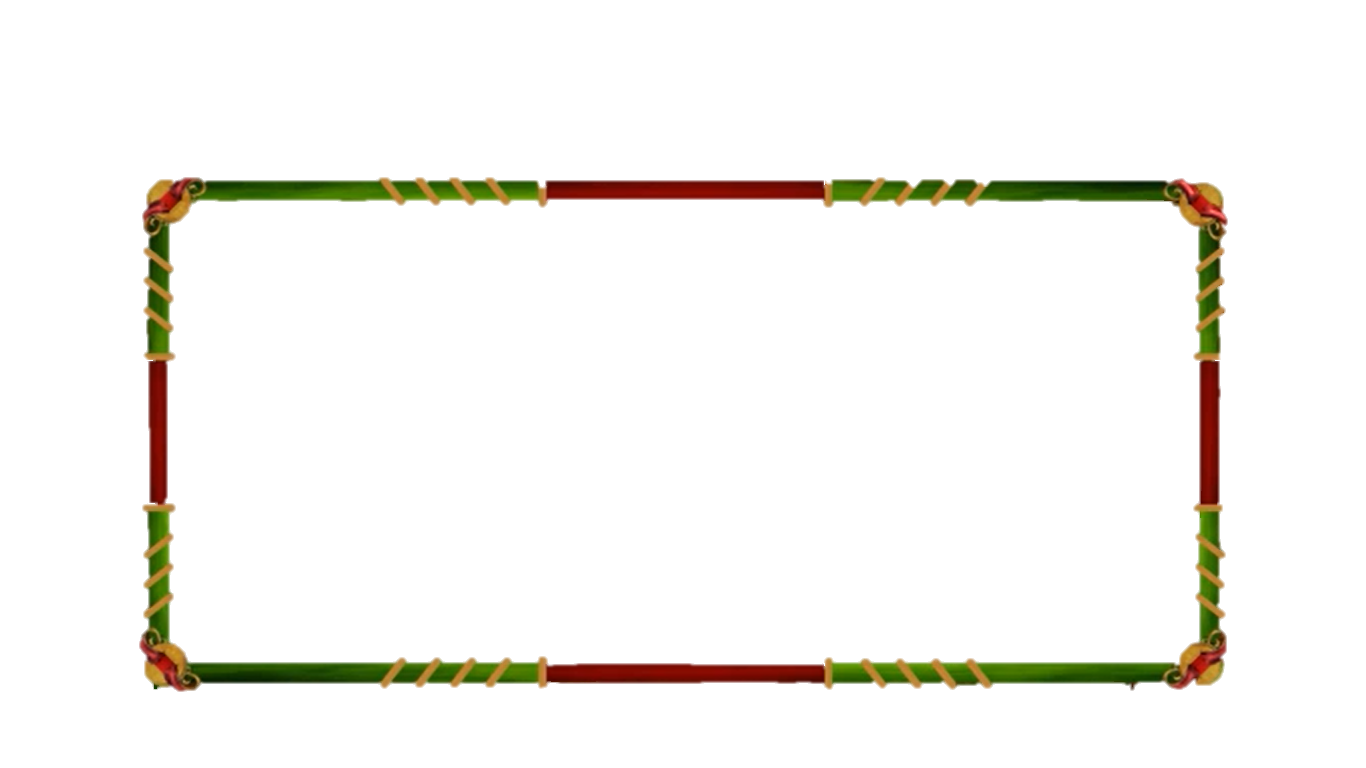 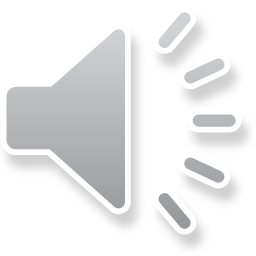 10
9
8
7
6
5
4
3
2
1
0
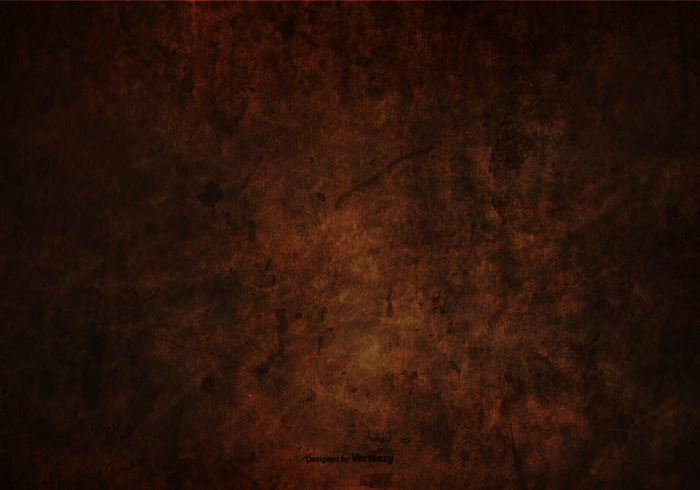 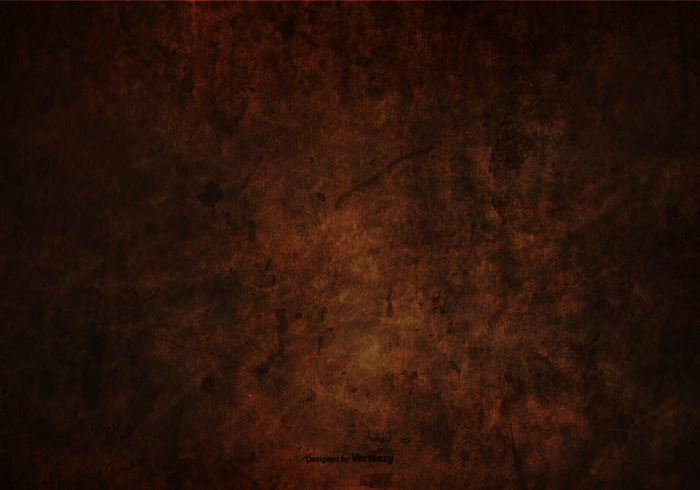 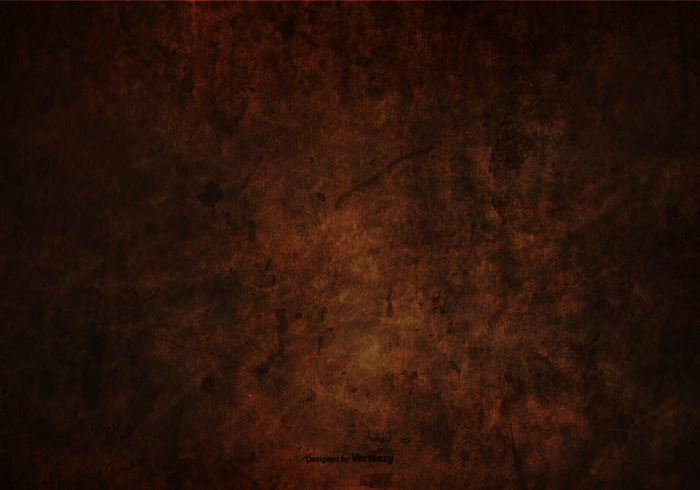 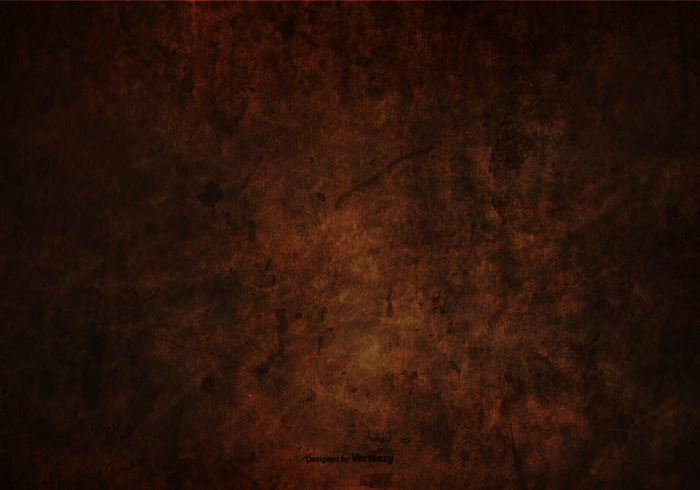 Các chủ điểm thuộc mạch 
“Kết nối em với thiên nhiên” là:
A.
Vẻ đẹp 
quê hương
Trò chuyện cùng thiên nhiên, mẹ thiên nhiên
B.
Cả hai đáp án trên
C.
[Speaker Notes: https://www.facebook.com/baokefb  - fb Nguyễn Nhâm -0981.713.891]
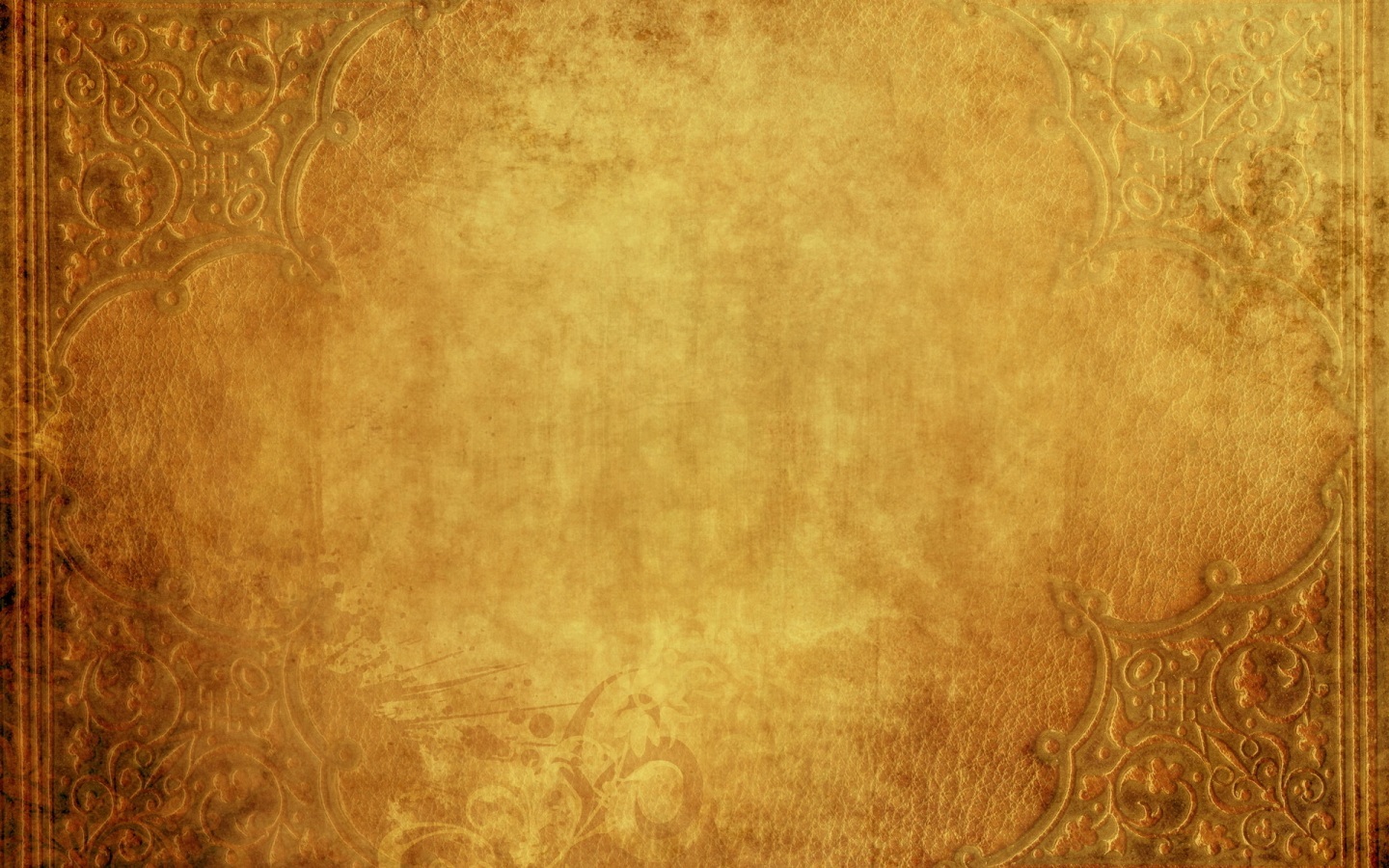 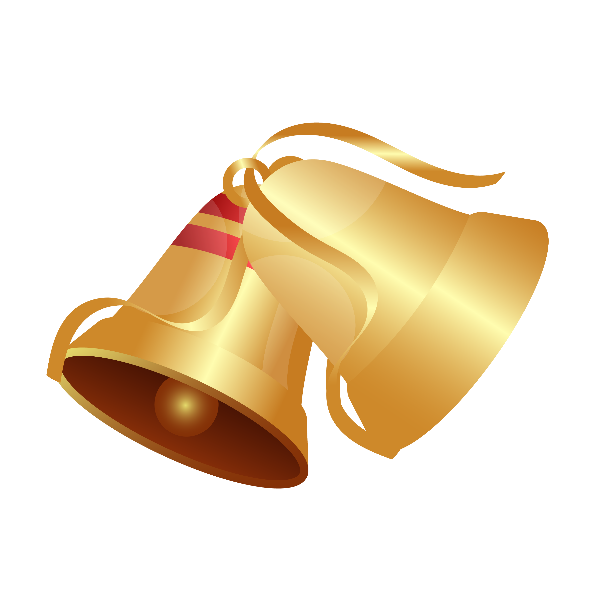 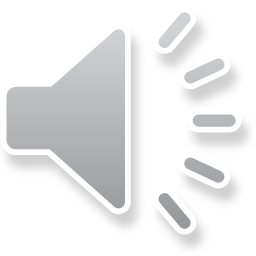 Câu hỏi 6
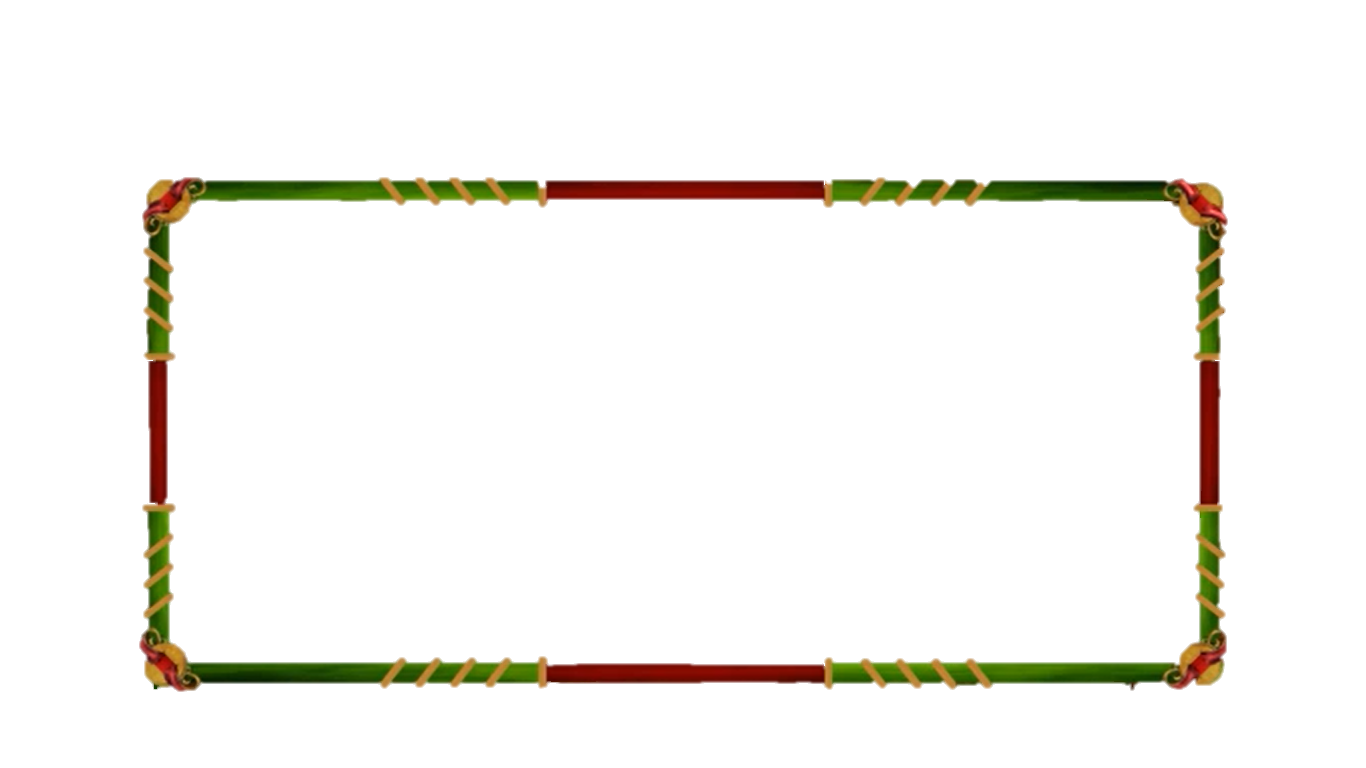 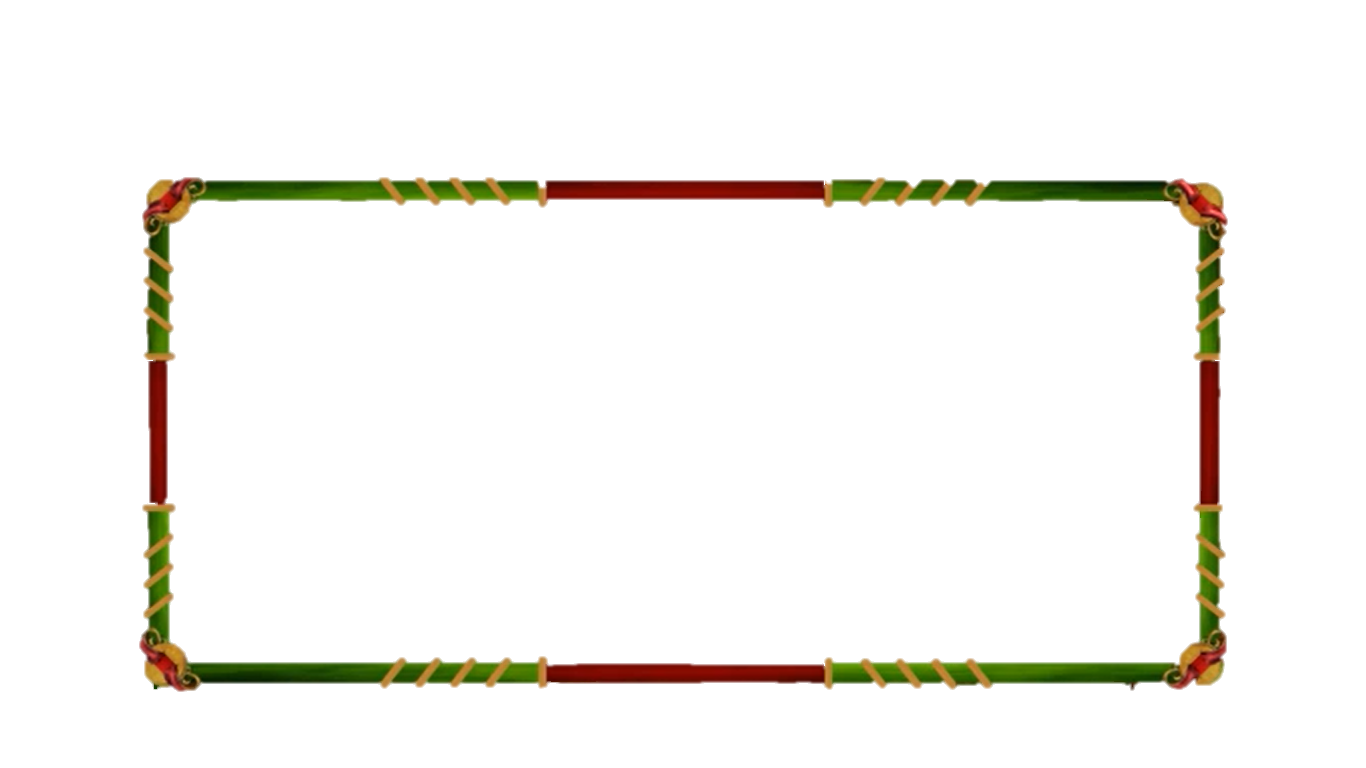 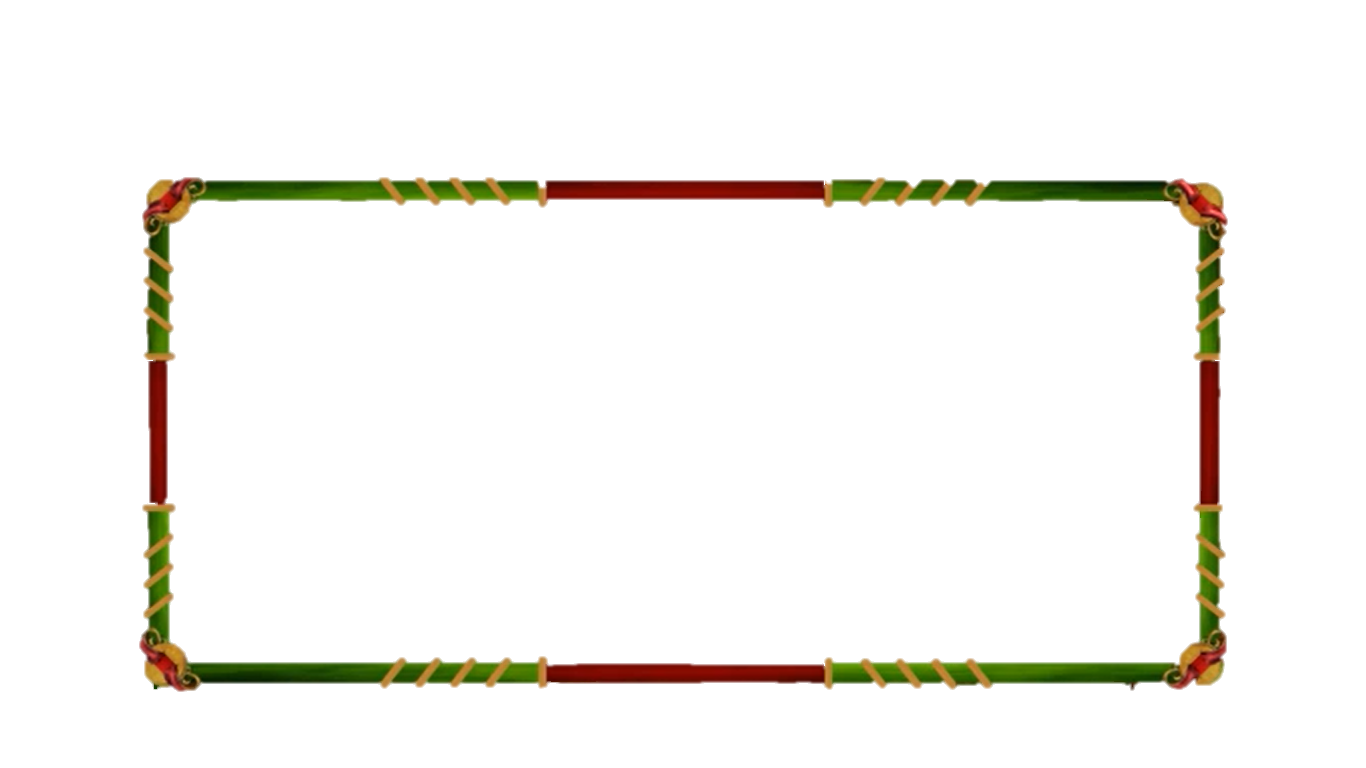 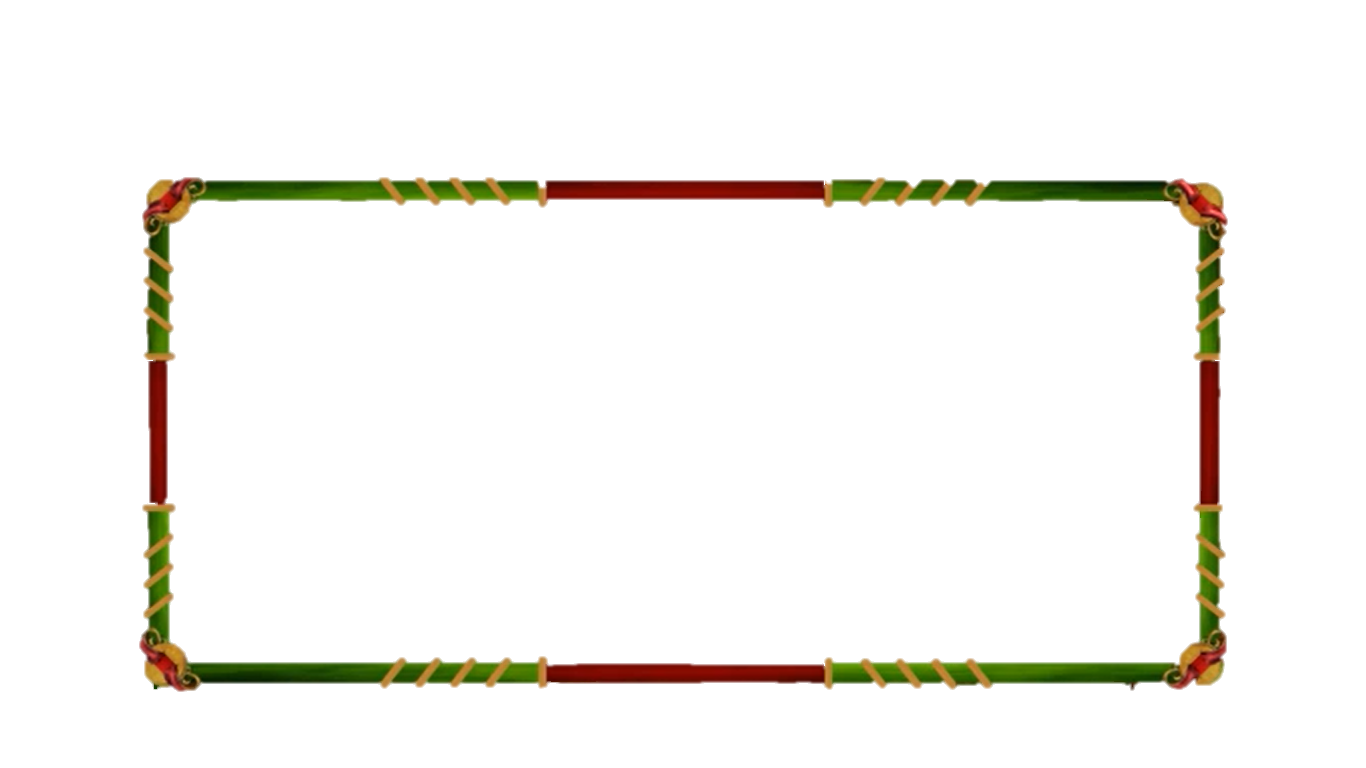 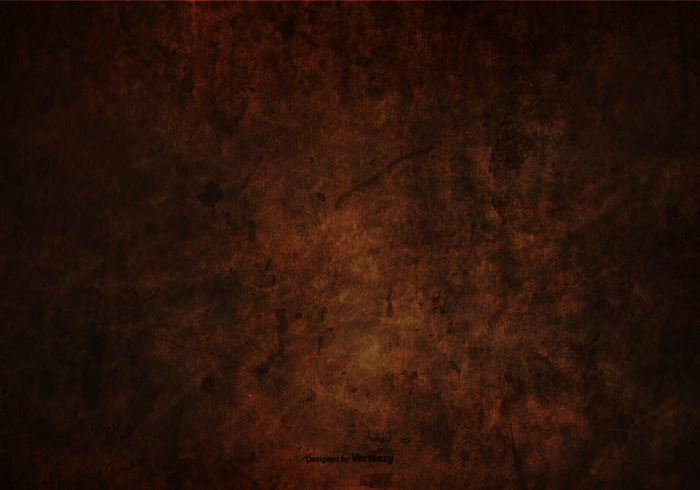 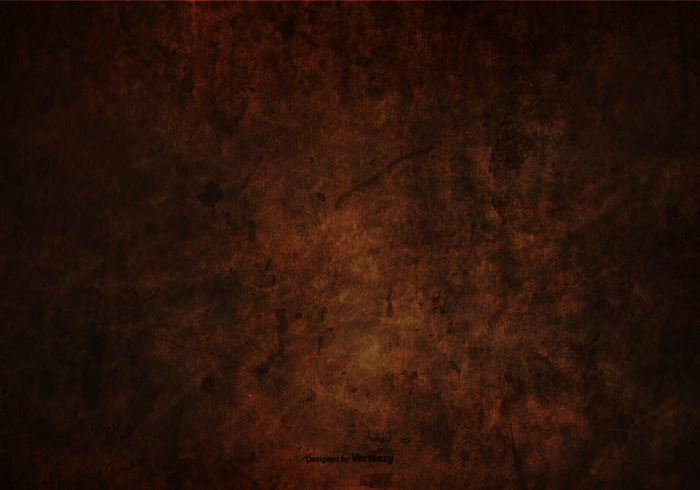 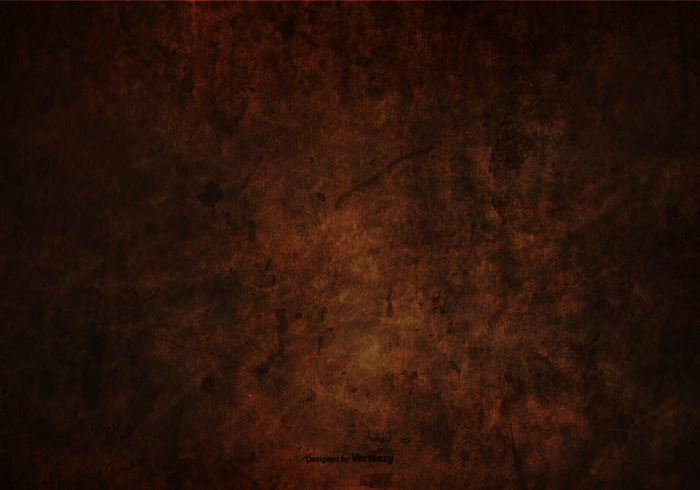 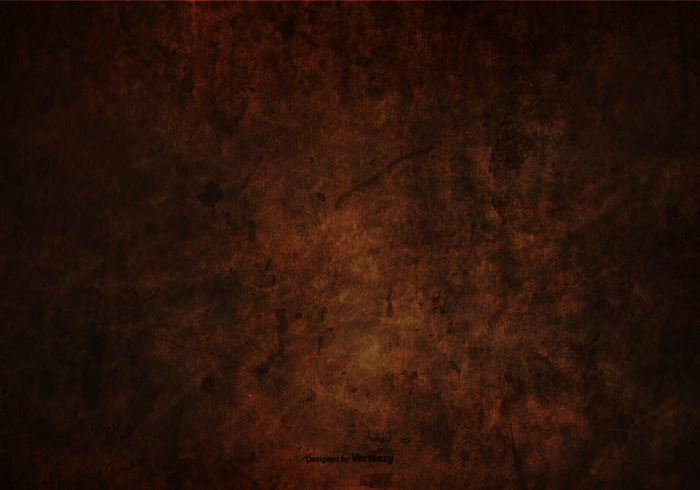 Các chủ điểm thuộc mạch 
“Kết nối em với thiên nhiên” là:
A.
Vẻ đẹp quê hương
B.
Trò chuyện cùng thiên nhiên, mẹ thiên nhiên
C.
Cả hai đáp án trên
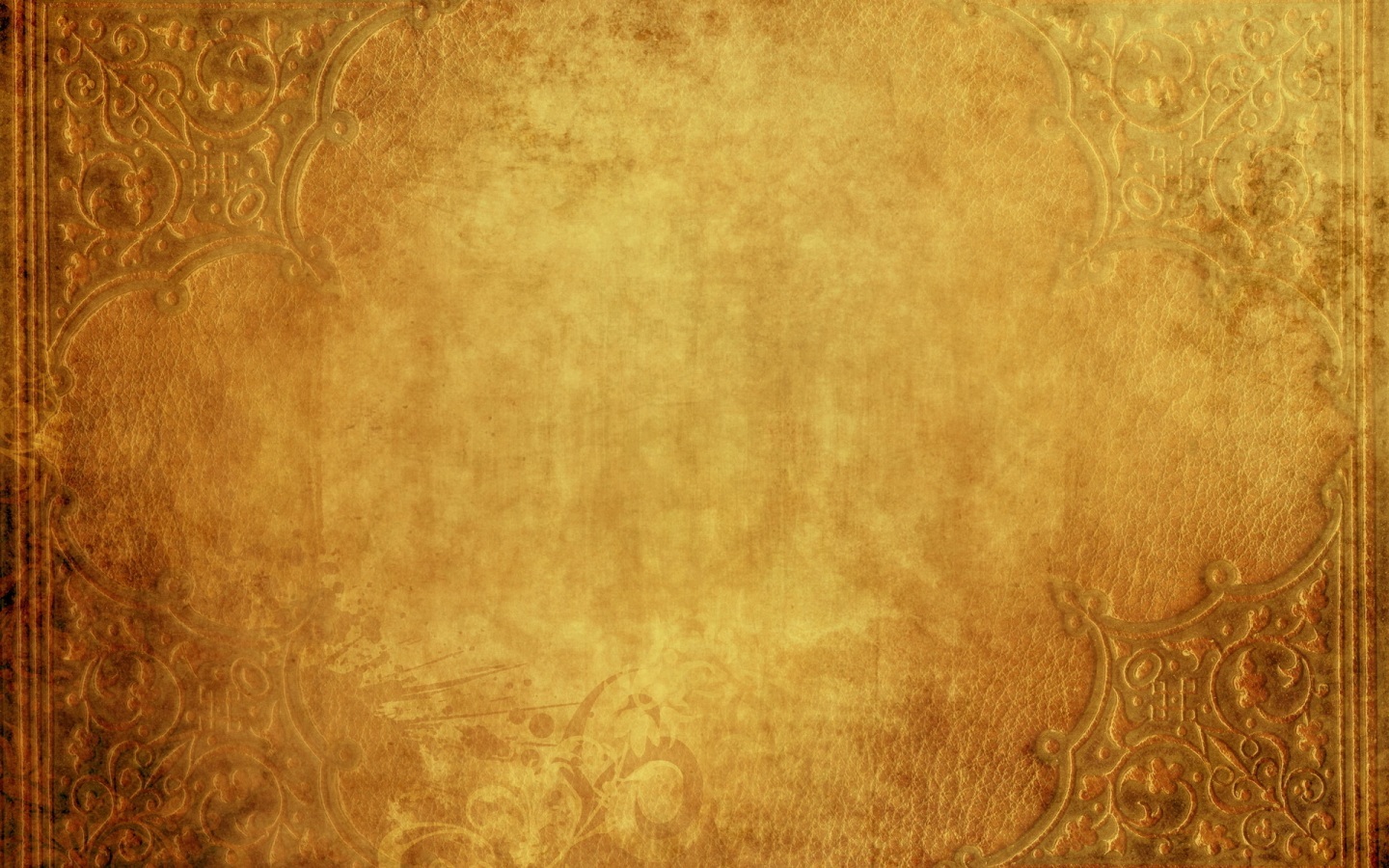 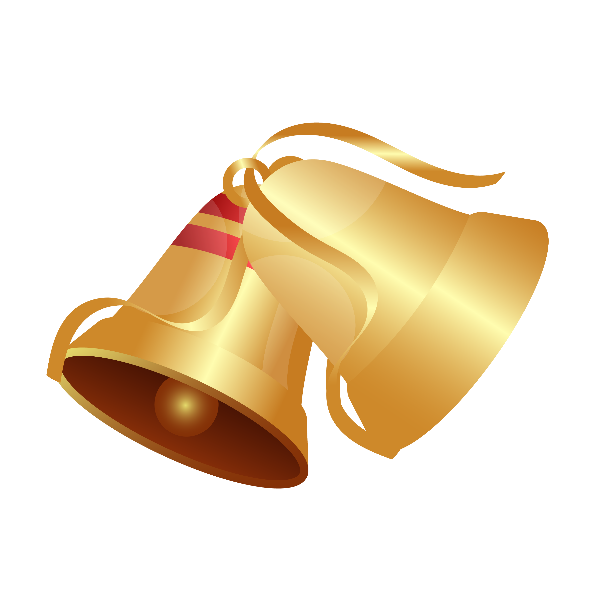 Câu hỏi 7
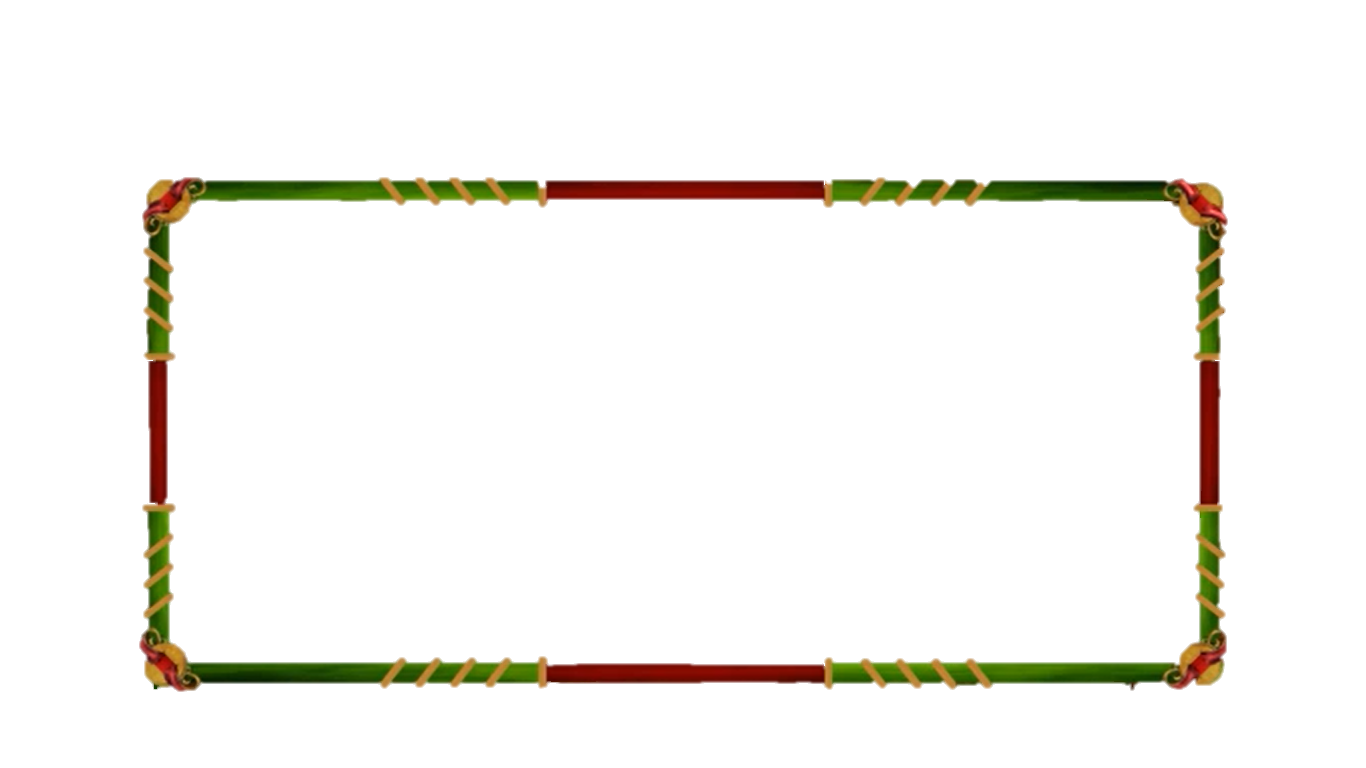 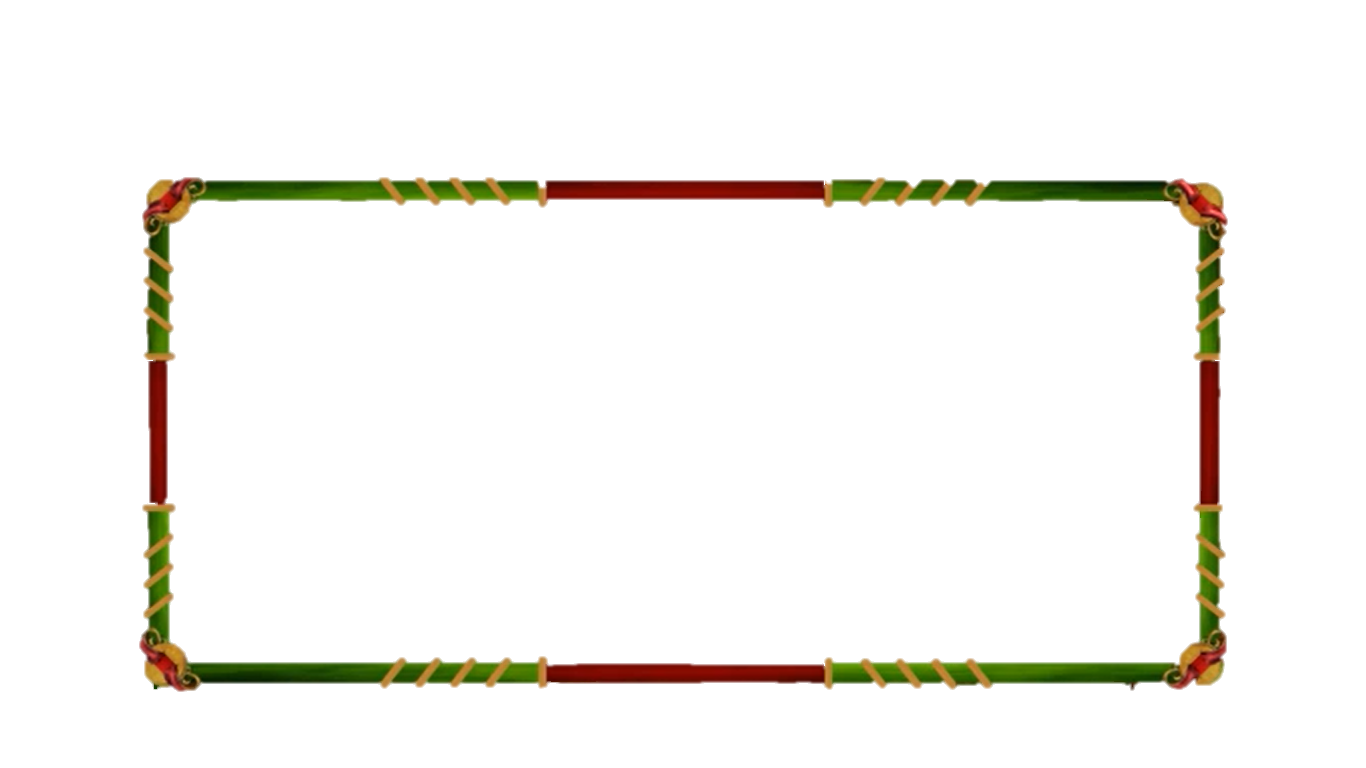 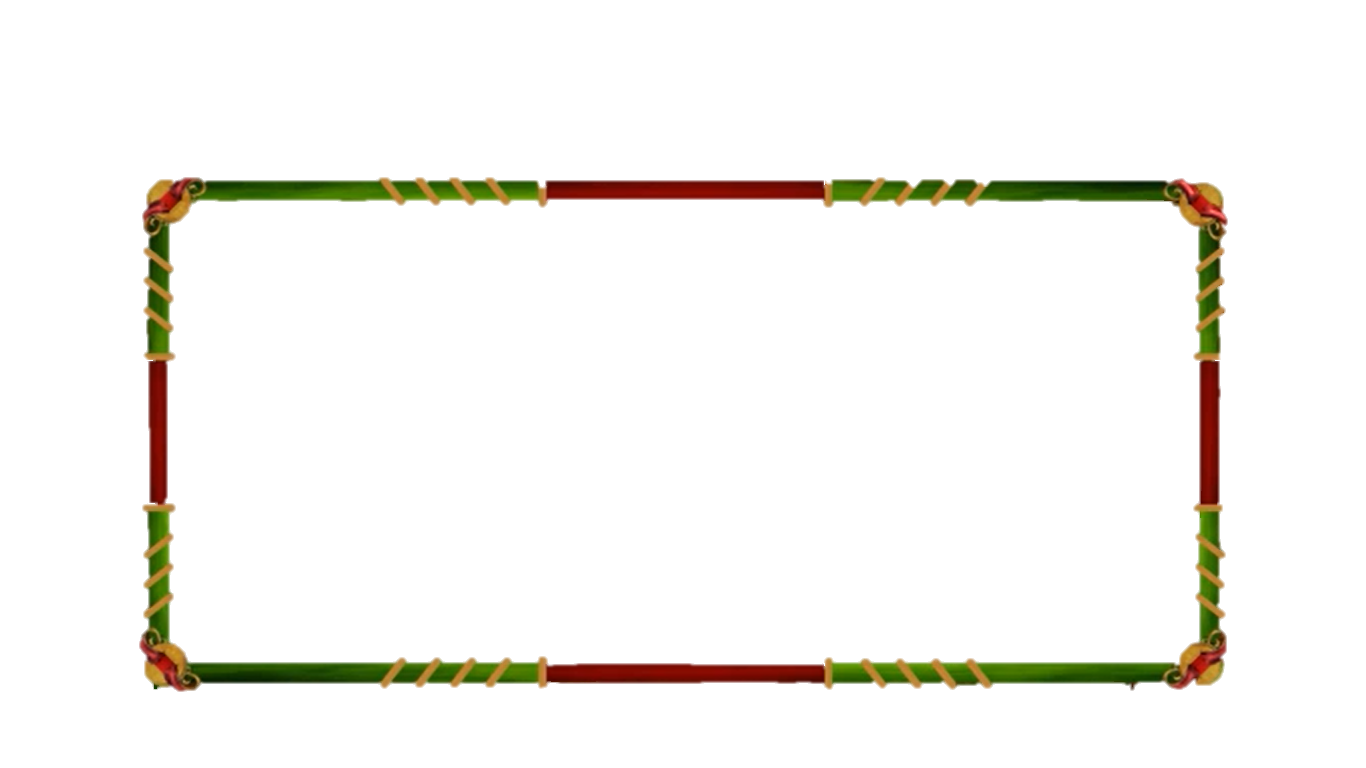 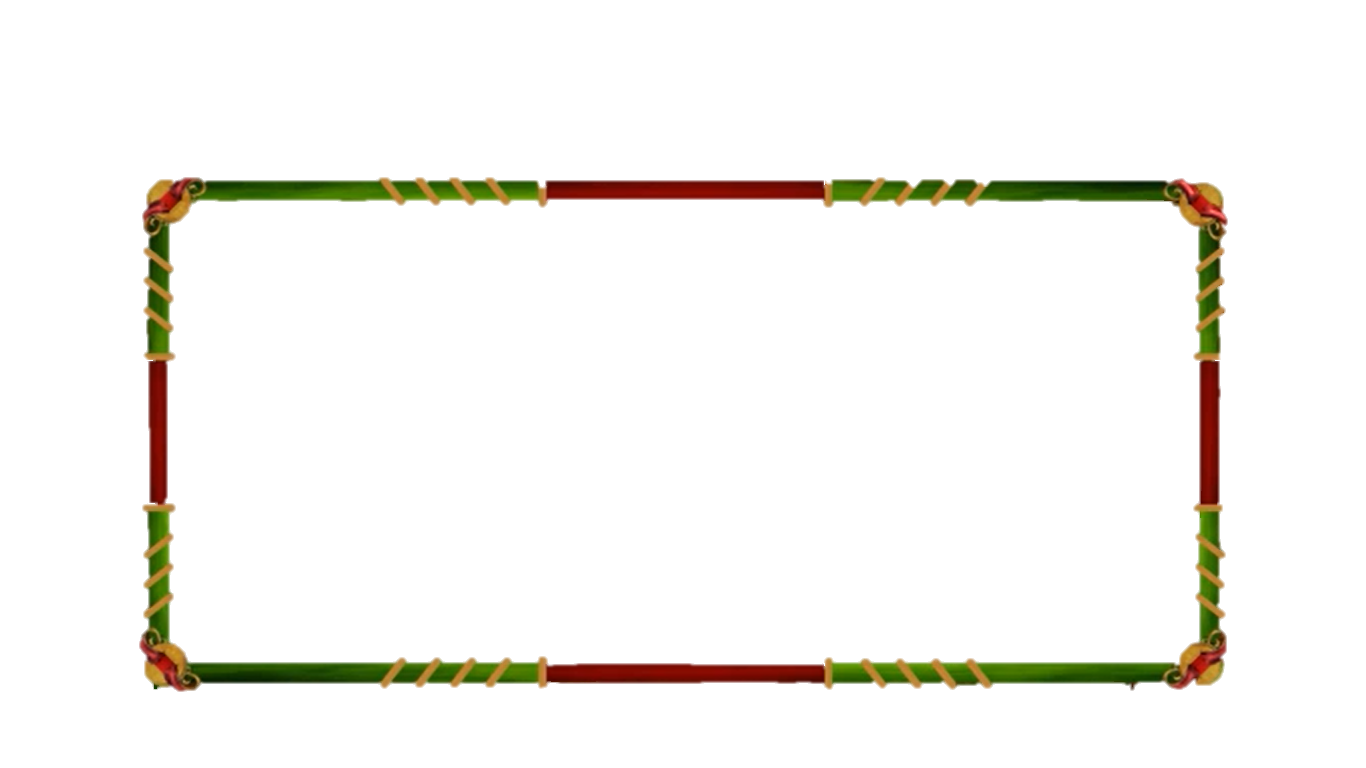 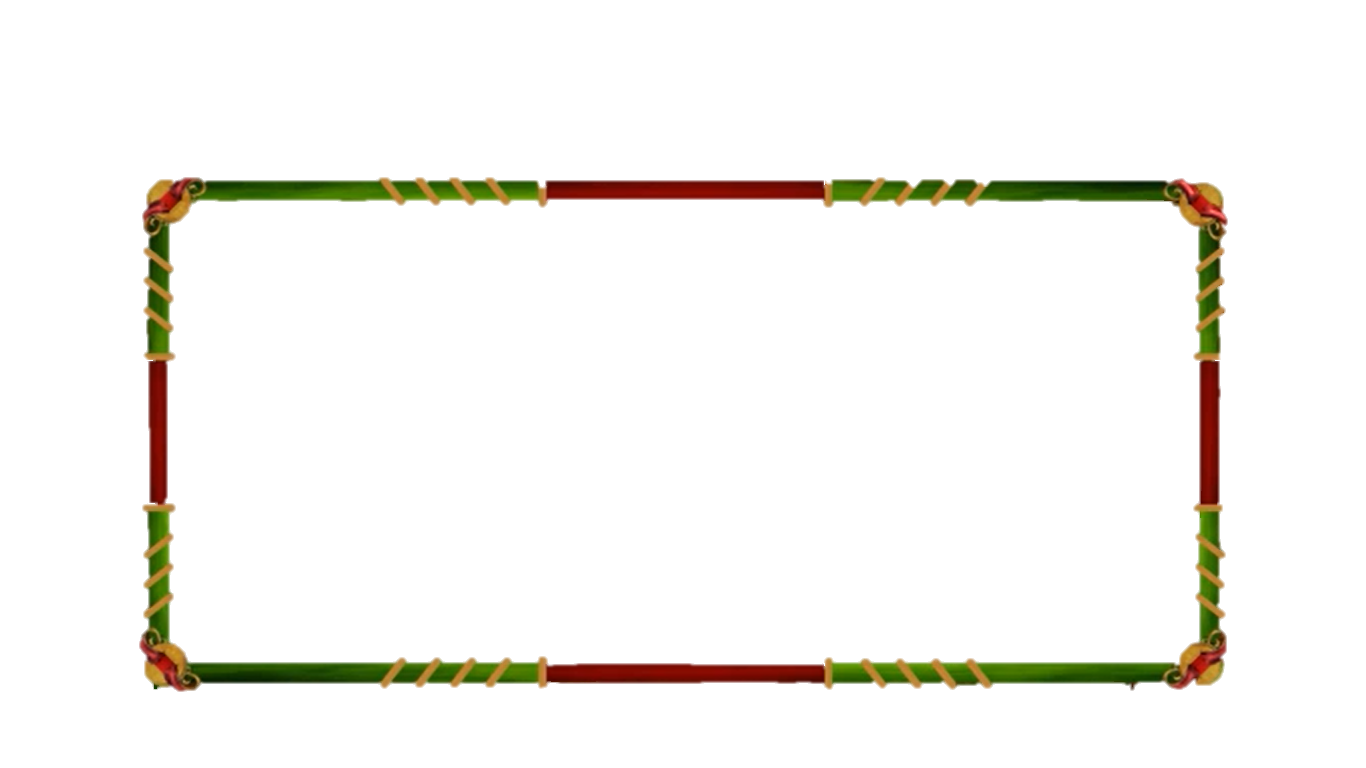 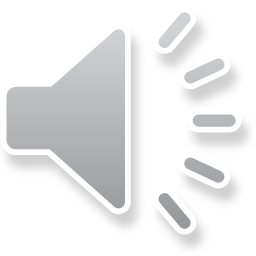 10
9
8
7
6
5
4
3
2
1
0
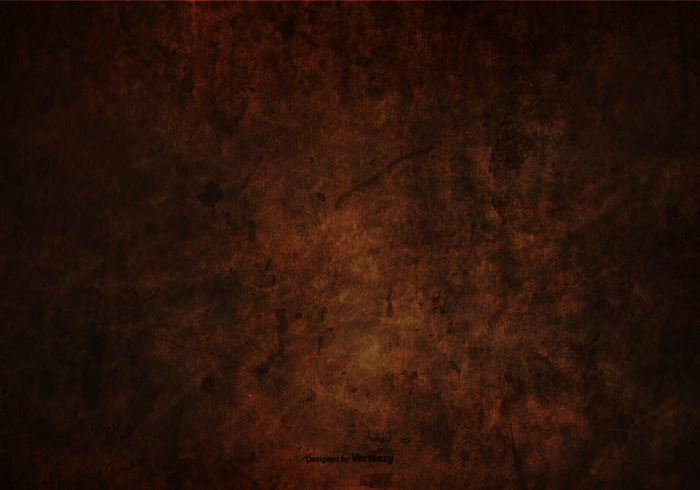 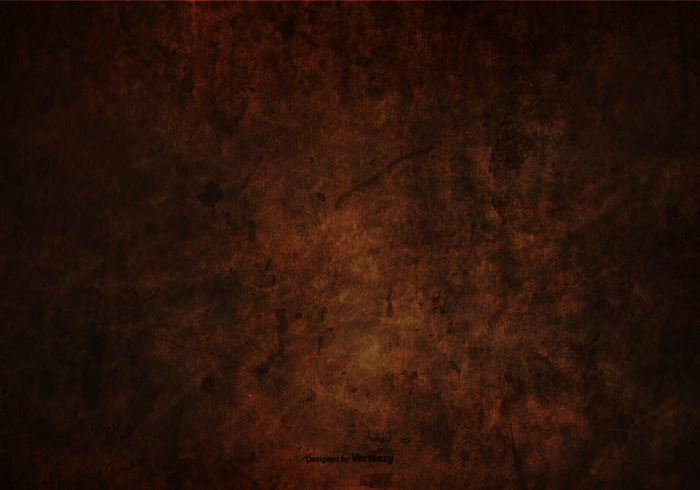 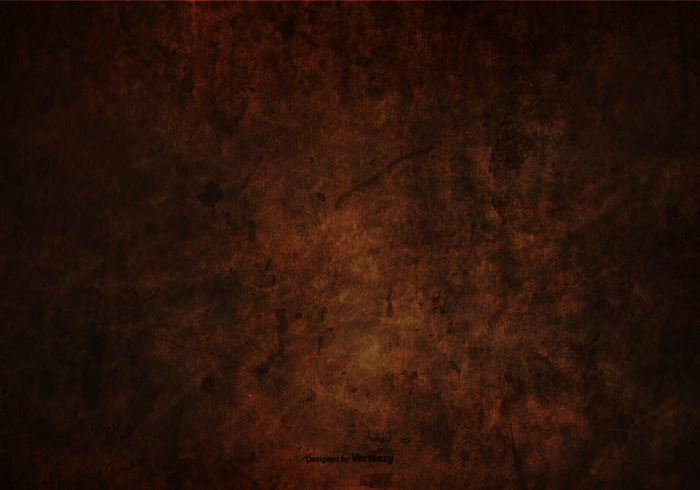 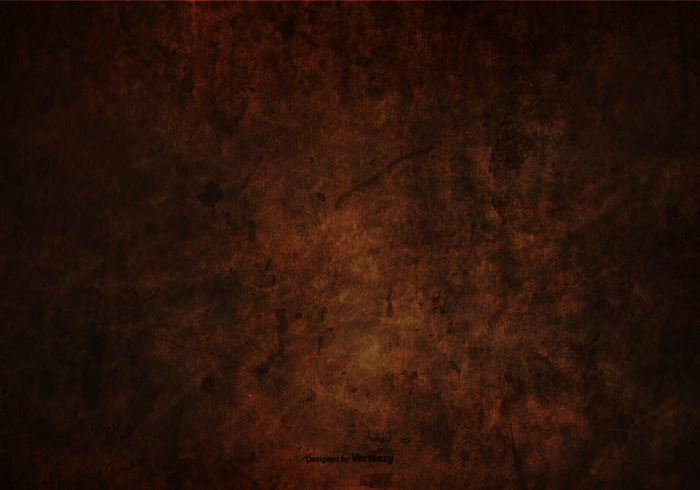 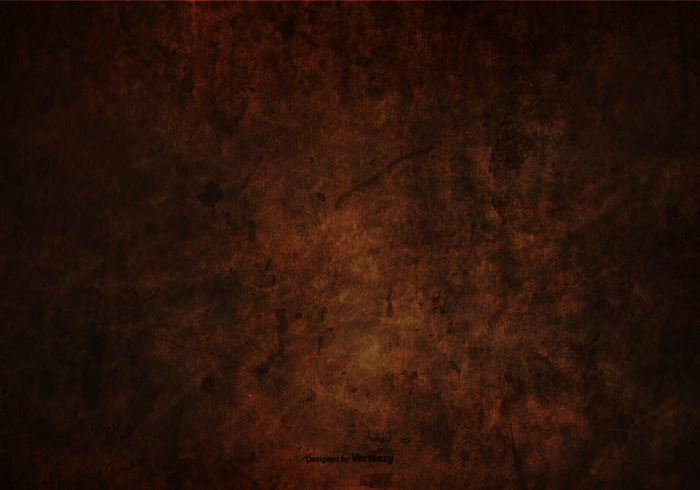 Các chủ điểm thuộc mạch 
“Kết nối em với cộng đồng” là:
A. Lắng nghe lịch sử nước mình, Vẻ đẹp quê hương
B. Lắng nghe lịch sử nước mình, Miền cổ tích, Gia đình yêu thương, Những góc nhìn cuộc sống
C. Cả hai đáp án đều sai
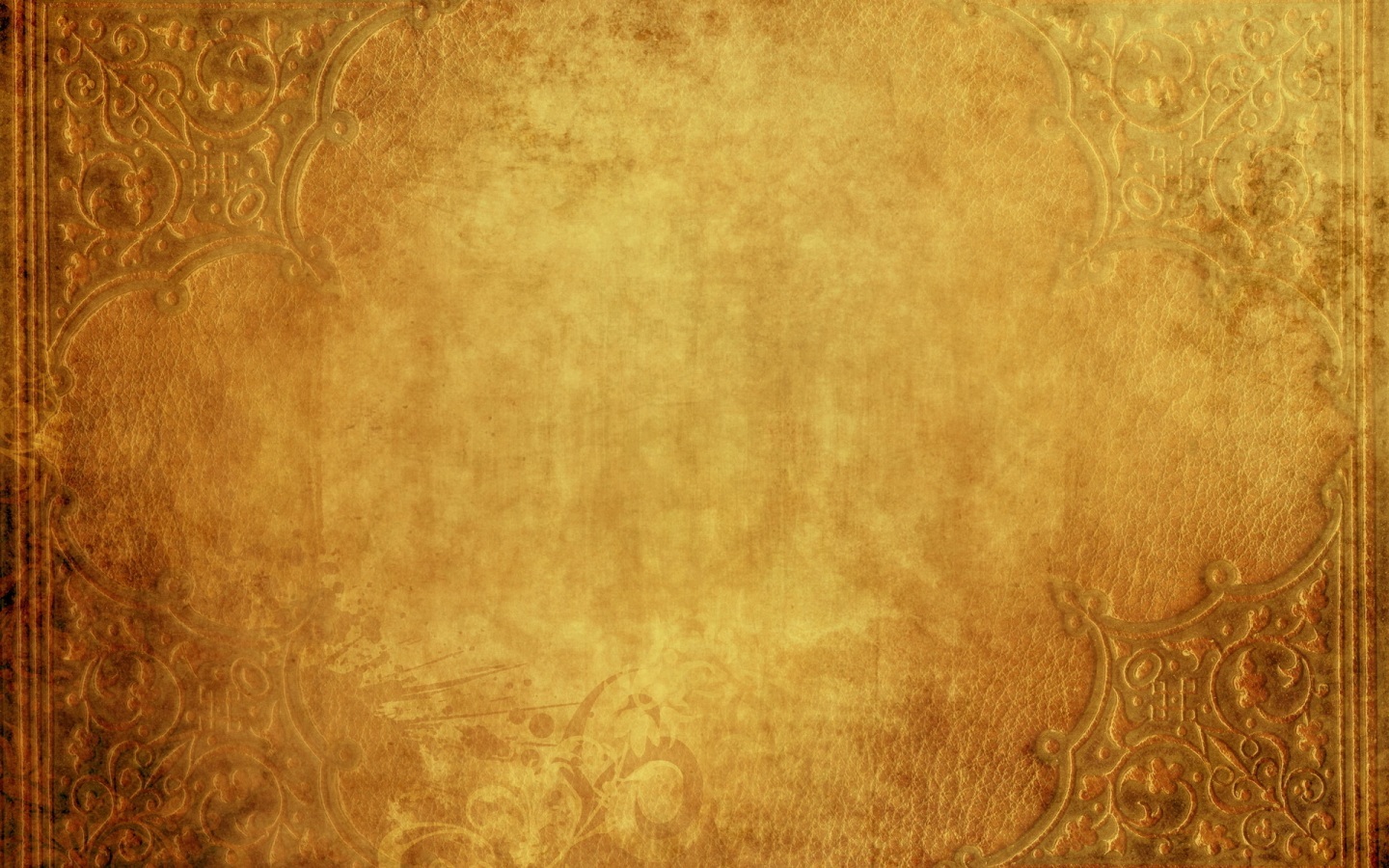 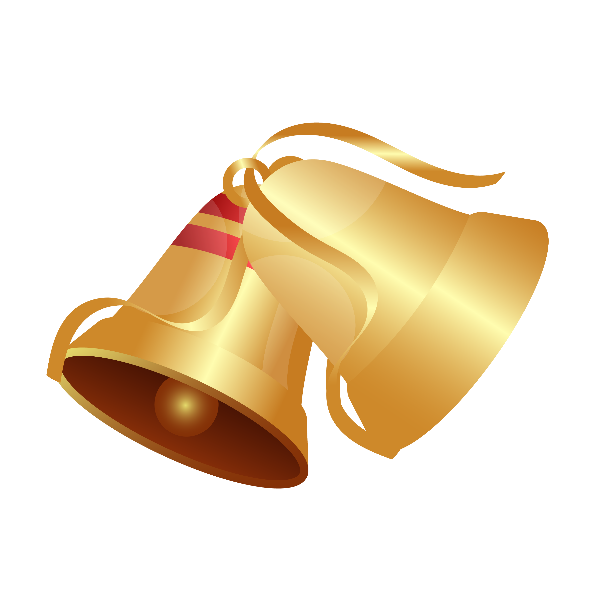 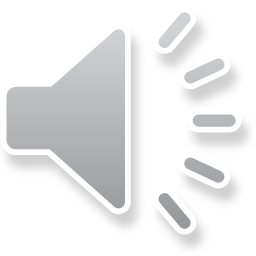 Câu hỏi 7
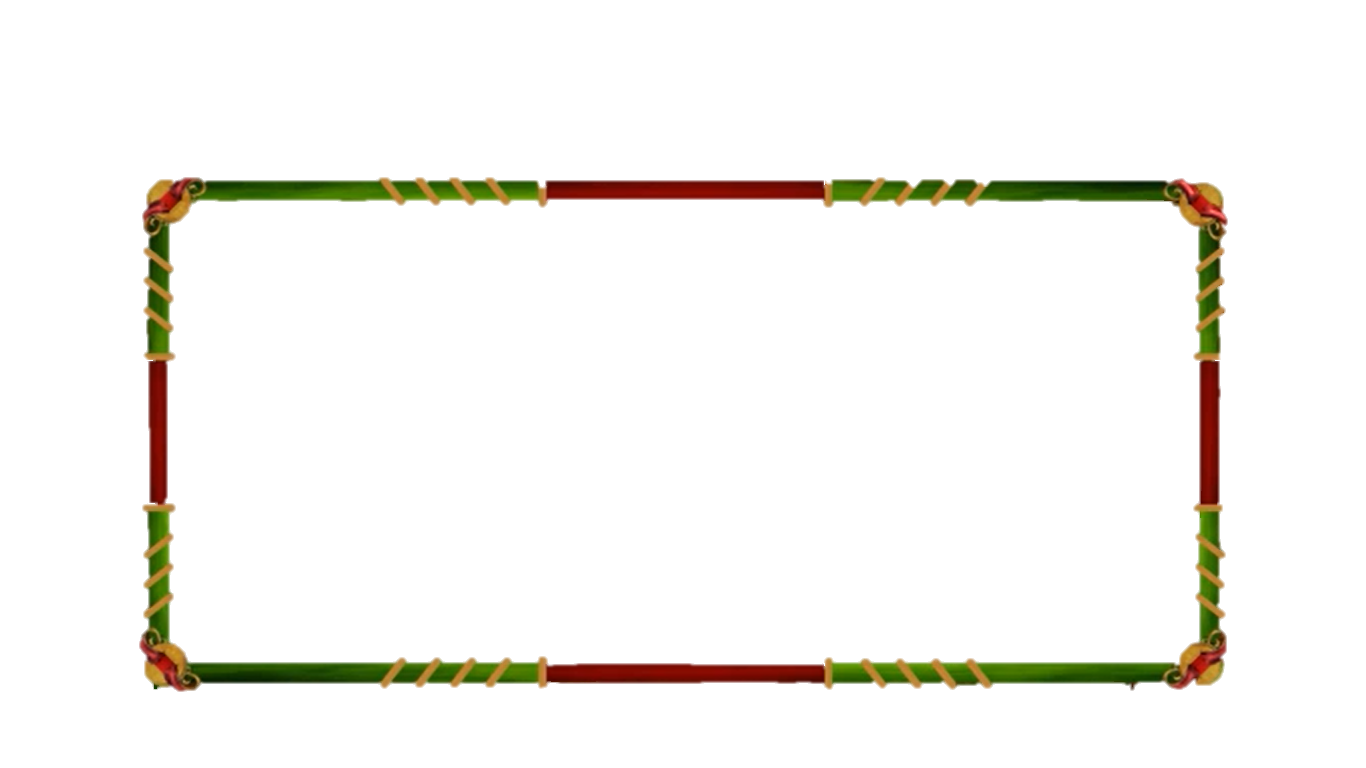 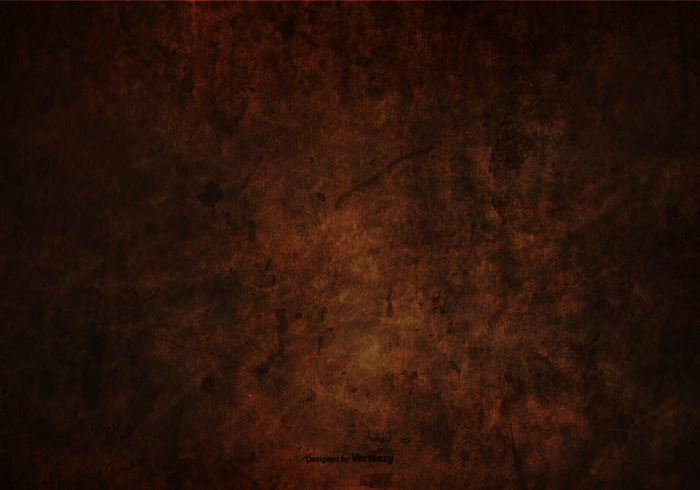 Các chủ điểm thuộc mạch 
“Kết nối em với cộng đồng” là:
A. Lắng nghe lịch sử nước mình, Vẻ đẹp quê hương
B. Lắng nghe lịch sử nước mình, Miền cổ tích, Gia đình yêu thương, Những góc nhìn cuộc sống
C. Cả hai đáp án đều sai
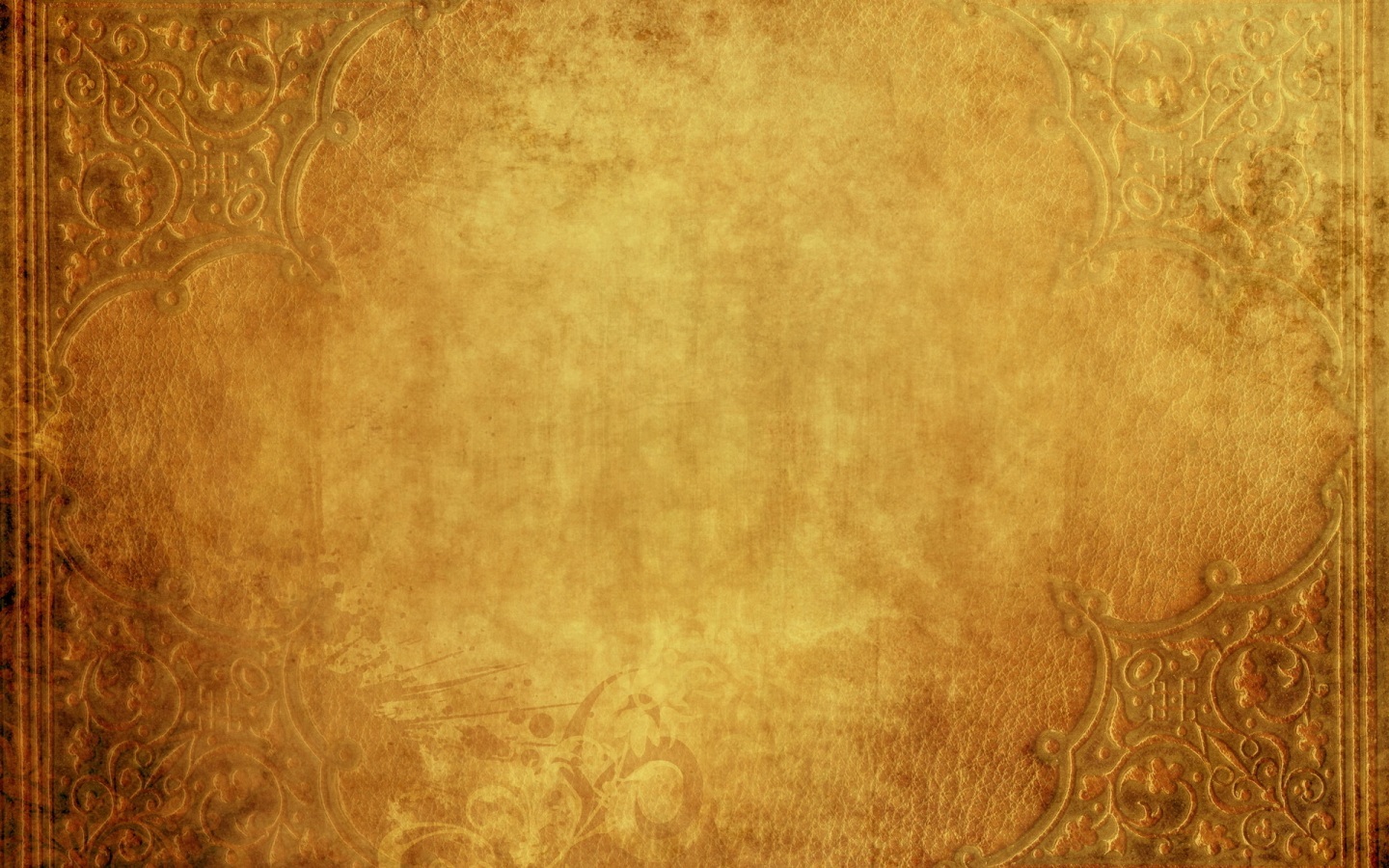 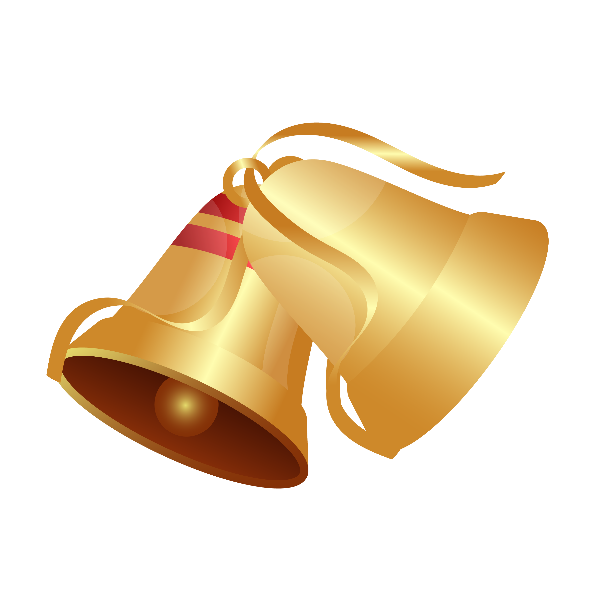 Câu hỏi 8
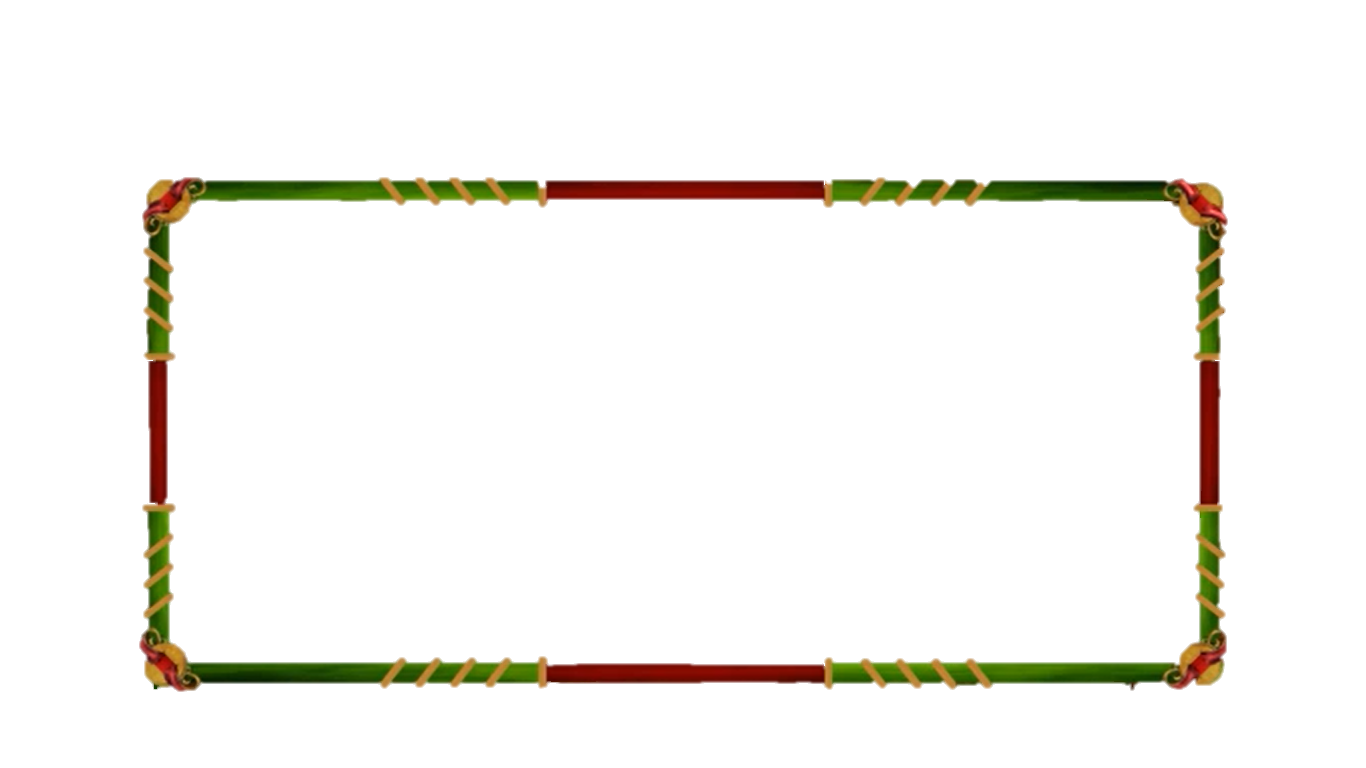 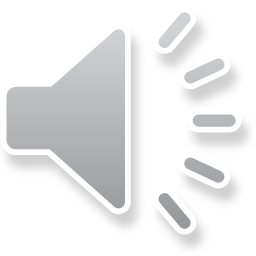 10
9
8
7
6
5
4
3
2
1
0
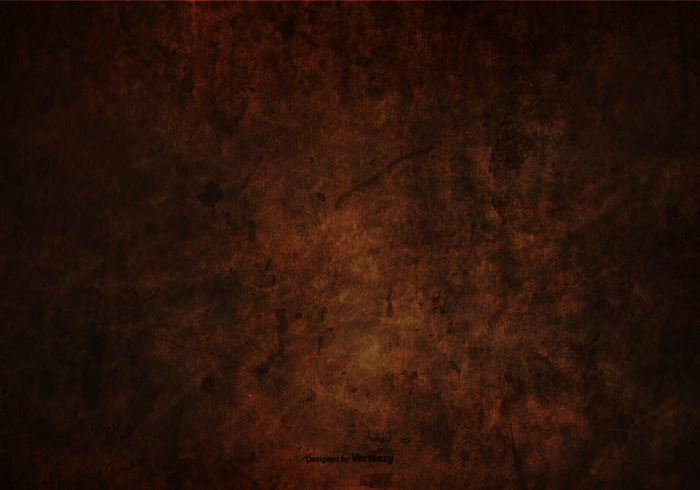 Các chủ điểm thuộc mạch “Kết nối em với chính mình” là:
A. Gia đình yêu thương
B. Những trải nghiệm trong đời, Nuôi dưỡng tâm hồn, Điểm tựa tinh thần
C. Trò chuyện cùng thiên nhiên
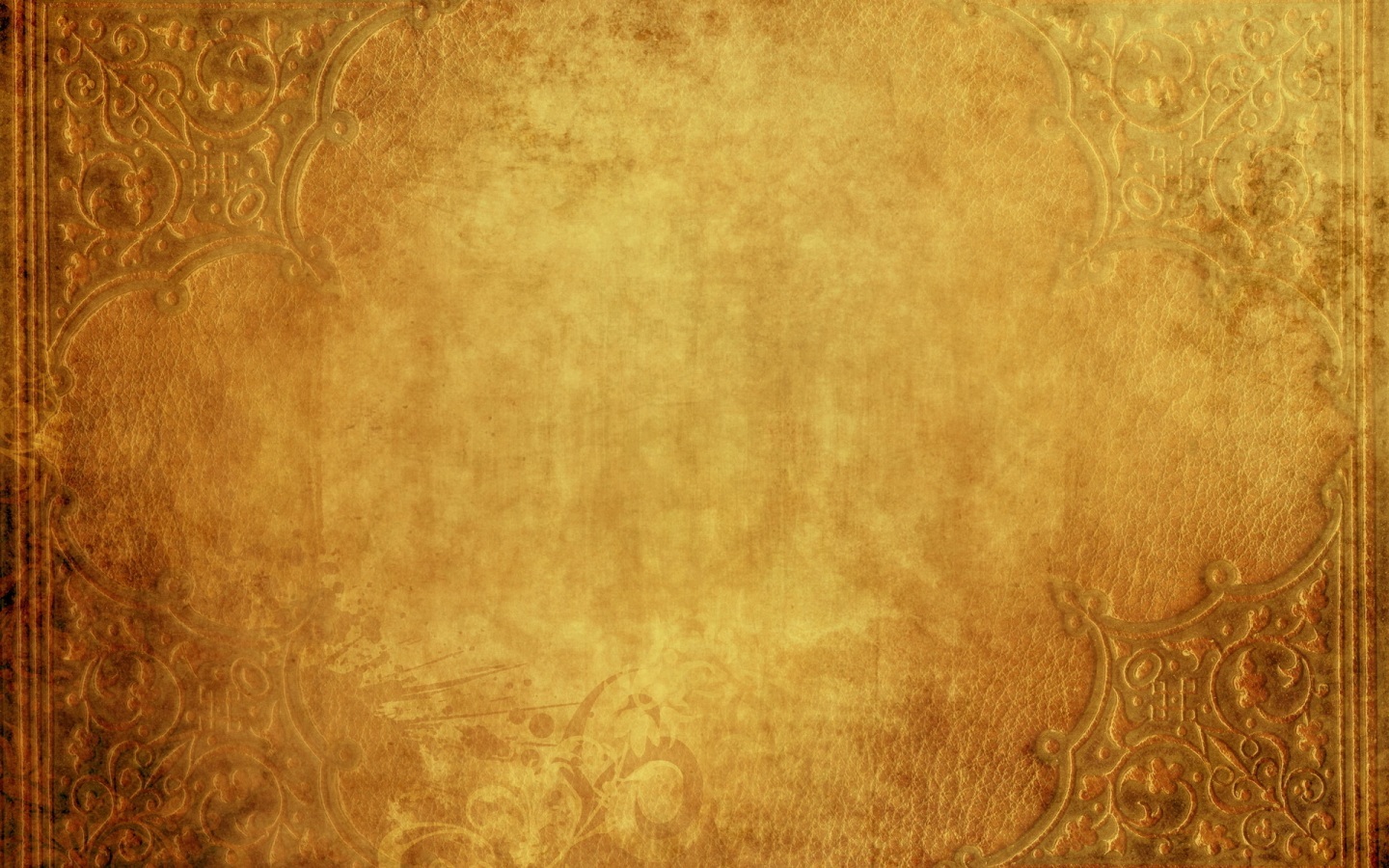 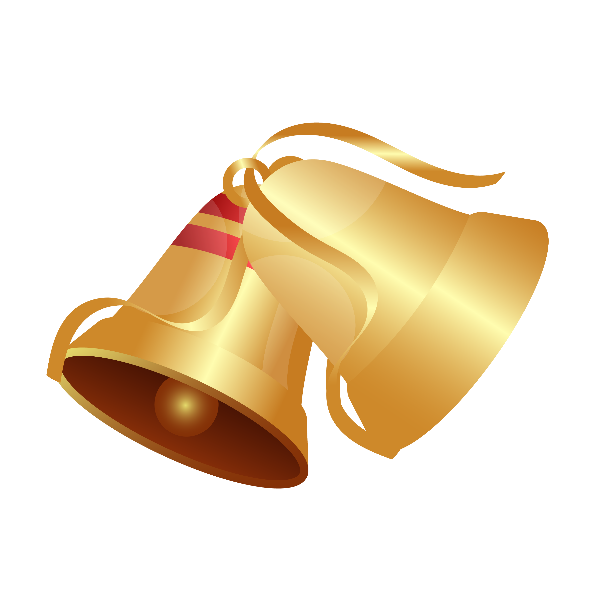 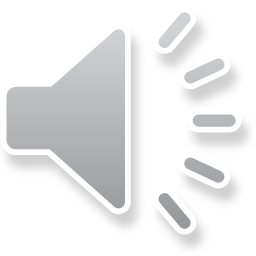 Câu hỏi 8
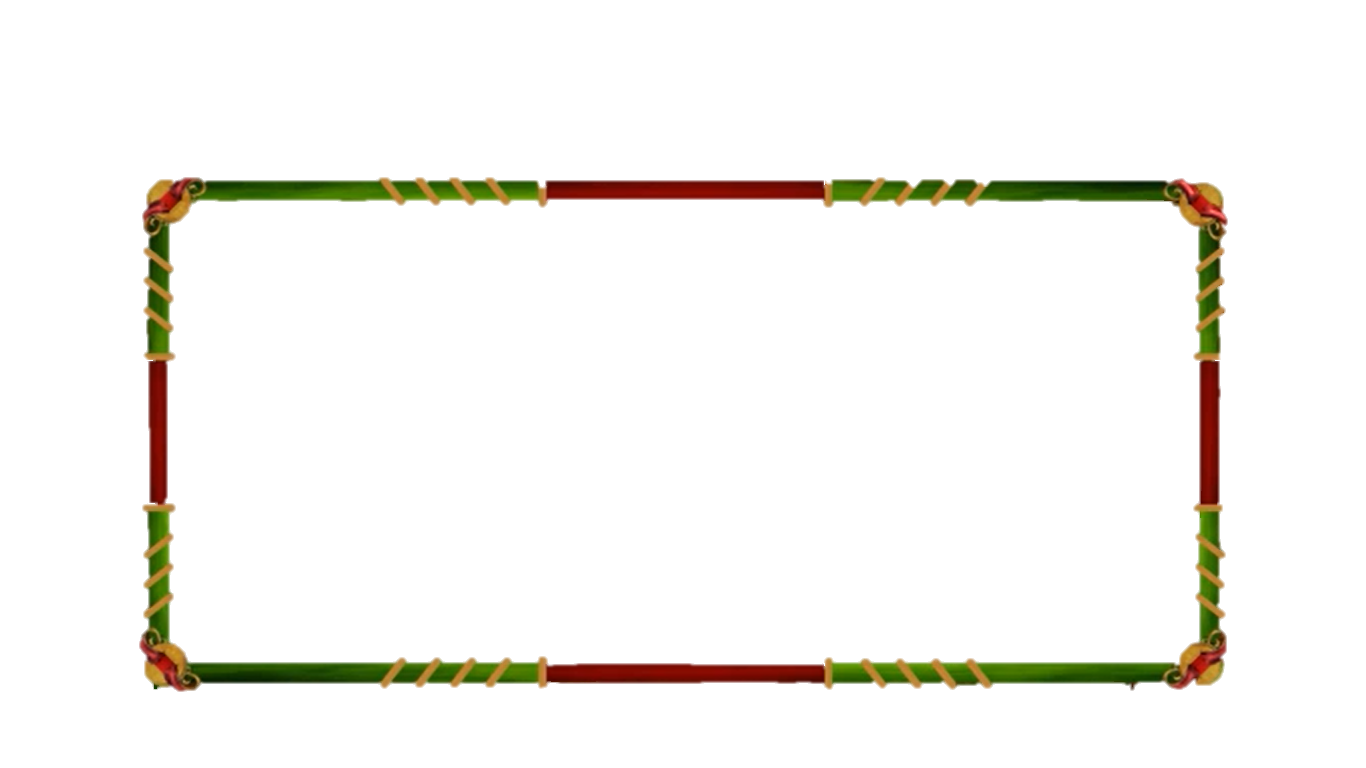 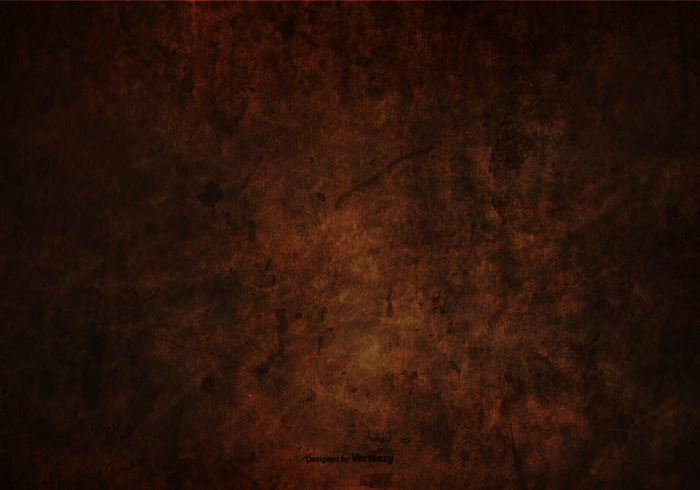 Các chủ điểm thuộc mạch “Kết nối em với chính mình” là:
A. Gia đình yêu thương
B. Những trải nghiệm trong đời, Nuôi dưỡng tâm hồn, 	Điểm tựa tinh thần
C. Trò chuyện cùng thiên nhiên
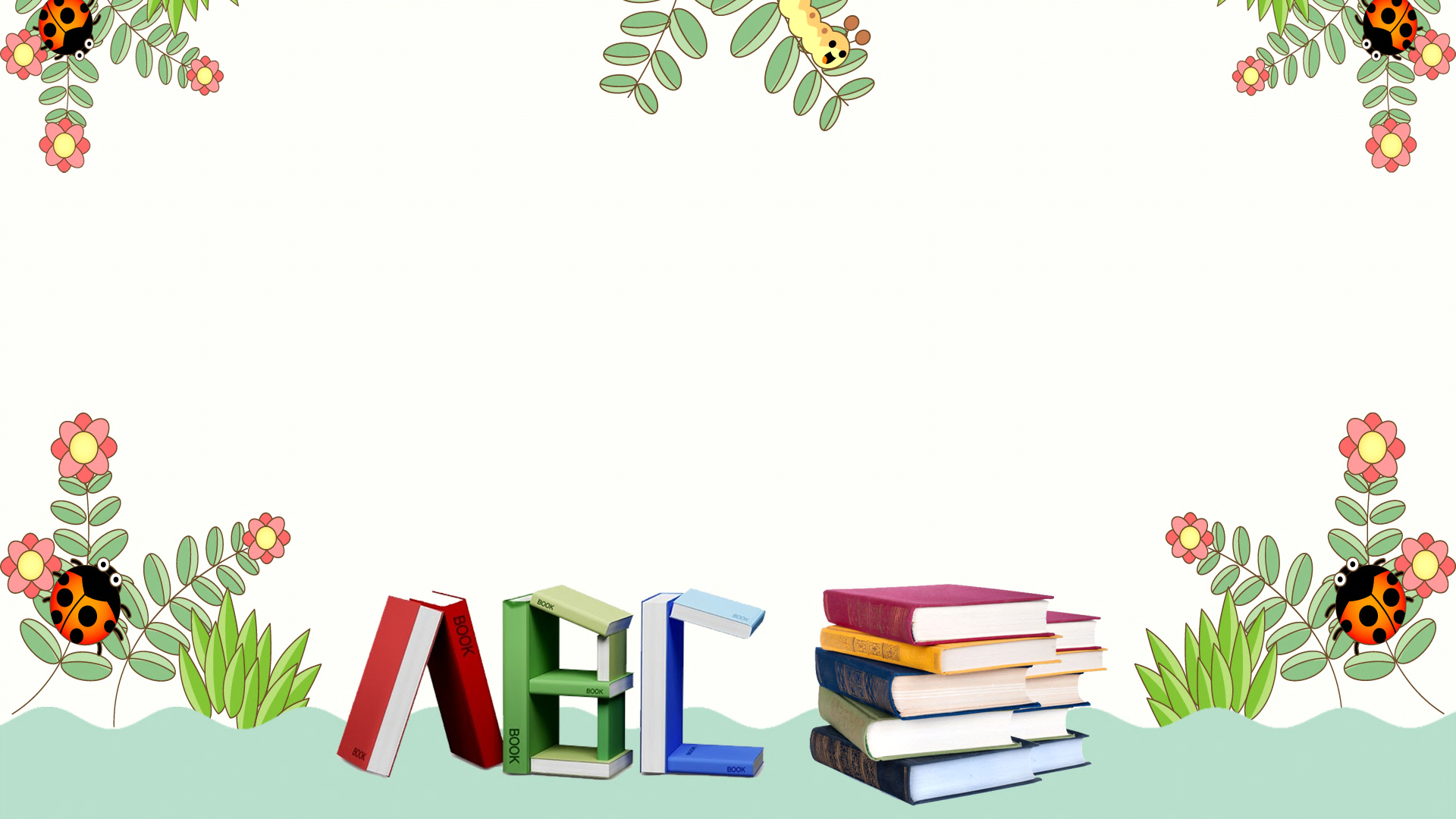 THANK YOU
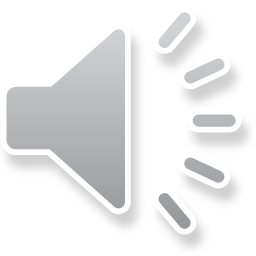 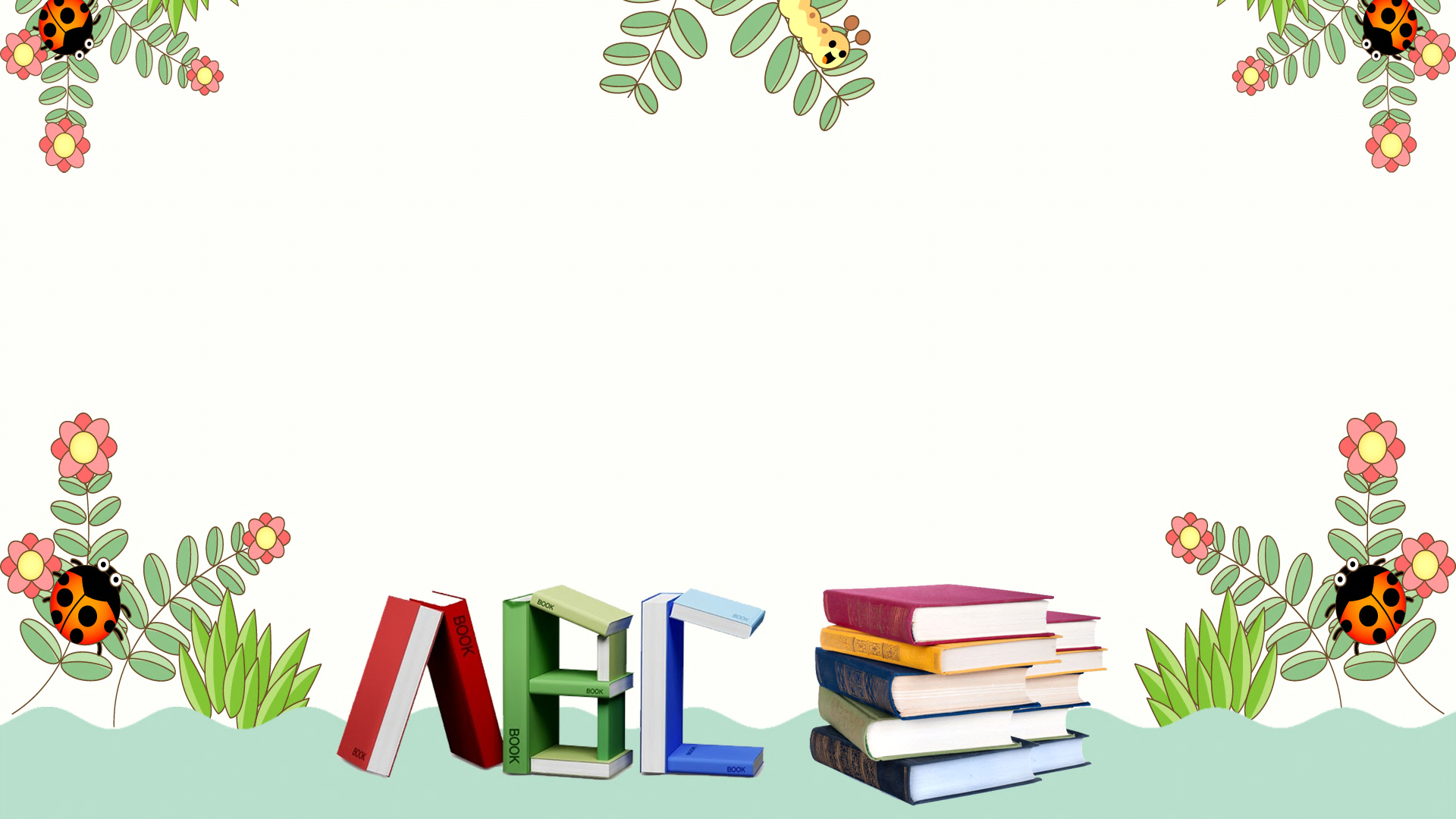 HOÀ NHẬP VÀO MÔI TRƯỜNG MỚI
(TIẾT 2)
Hãy kể tên một vài cuốn sách mà em đã đọc. Với em, sách có tác dụng như thế nào?
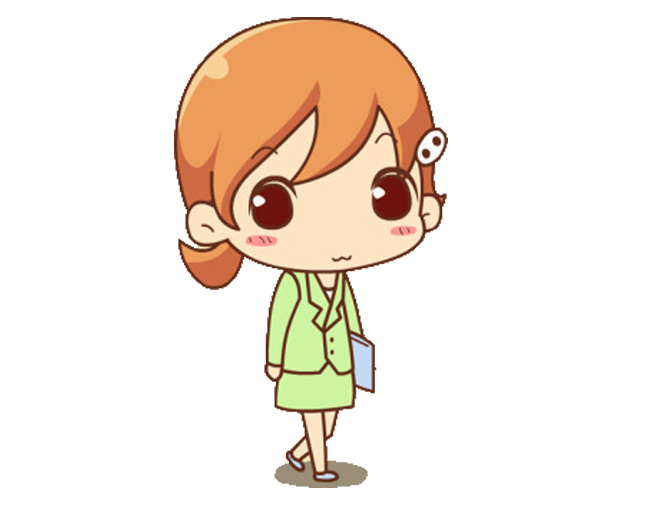 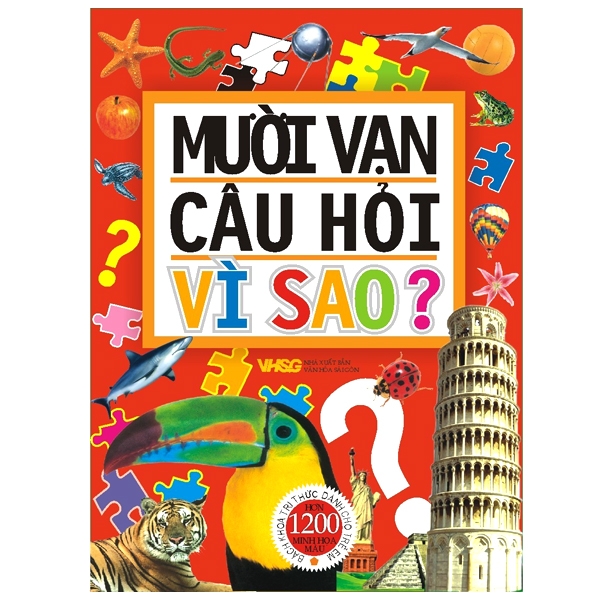 Câu 5: Loài chim nào có khả năng bay lùi lại 
phía sau?
Câu 4: Vì sao tháp Pisa 
lại nghiêng?
Câu 3: Vì sao cột thu lôi lại được đặt trên nóc 
nhà cao tầng?
Câu 6: Tại sao lá cây có màu xanh?
Câu 2: Đơn vị đo độ dài khoảng cách trên biển (đơn vị đo hàng hải) gọi là?
Câu 1: Tục ăn trầu có từ thời nào ở nước ta?
Vì có chất diệp lục
Chim ruồi
Do nền móng sau khi tháp xây dựng bị lún sụt
Để thu sét vào nhằm chuyển xuống đất
Hải lí
Thời Hùng Vương
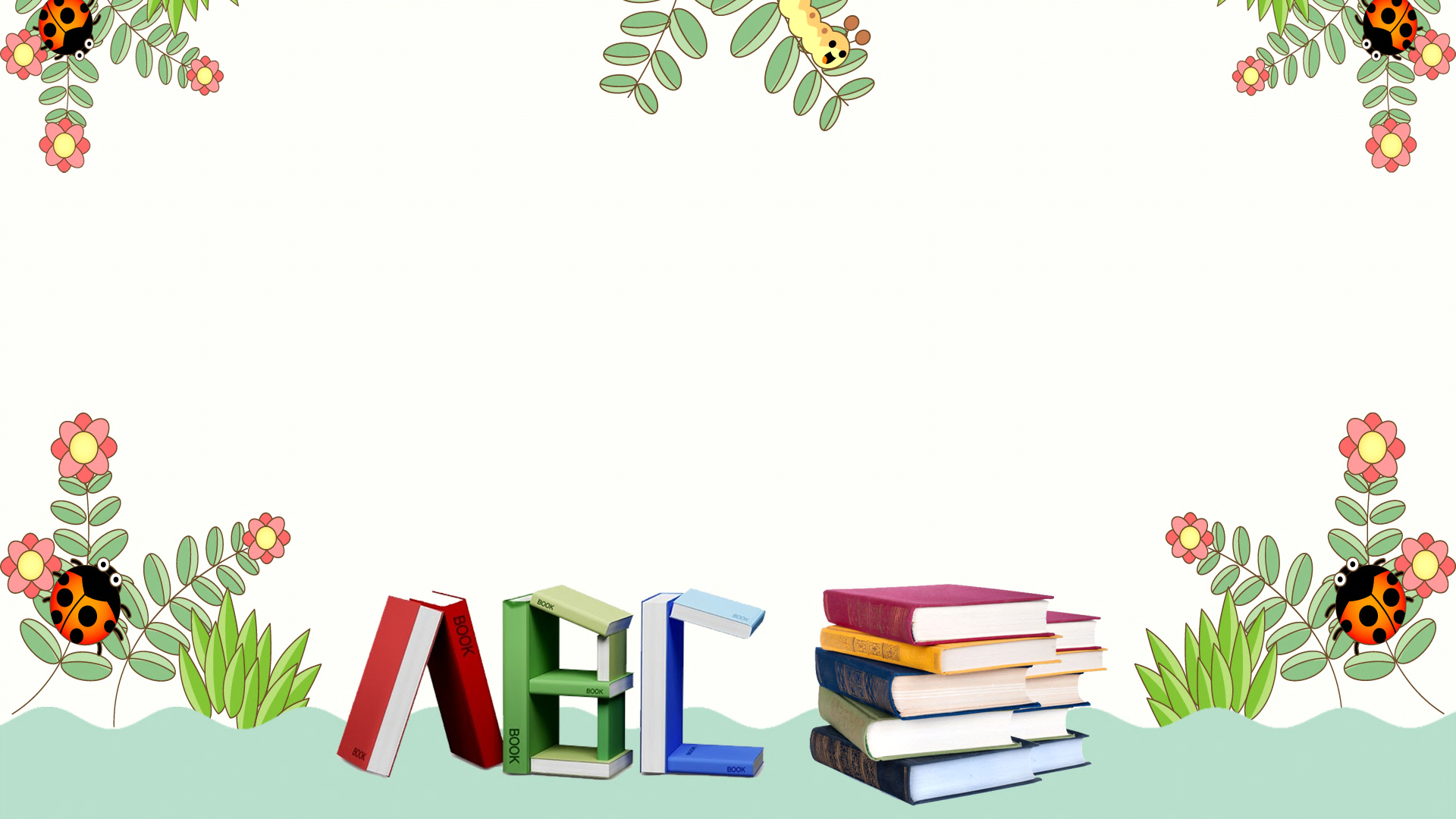 Hướng dẫn tìm hiểu cách lập kế hoạch hoạt động CLB đọc sách
01
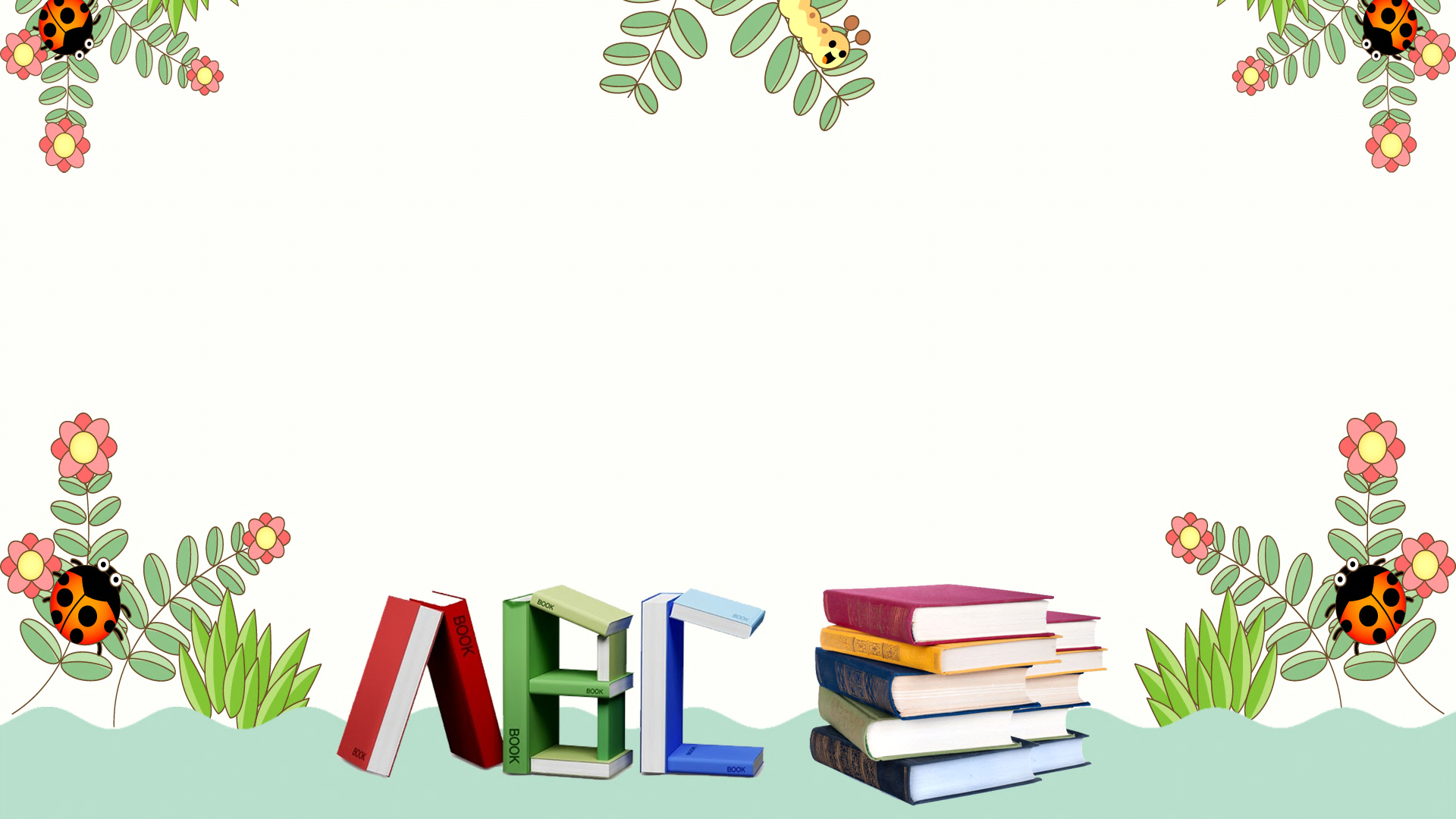 02
LUYỆN TẬP
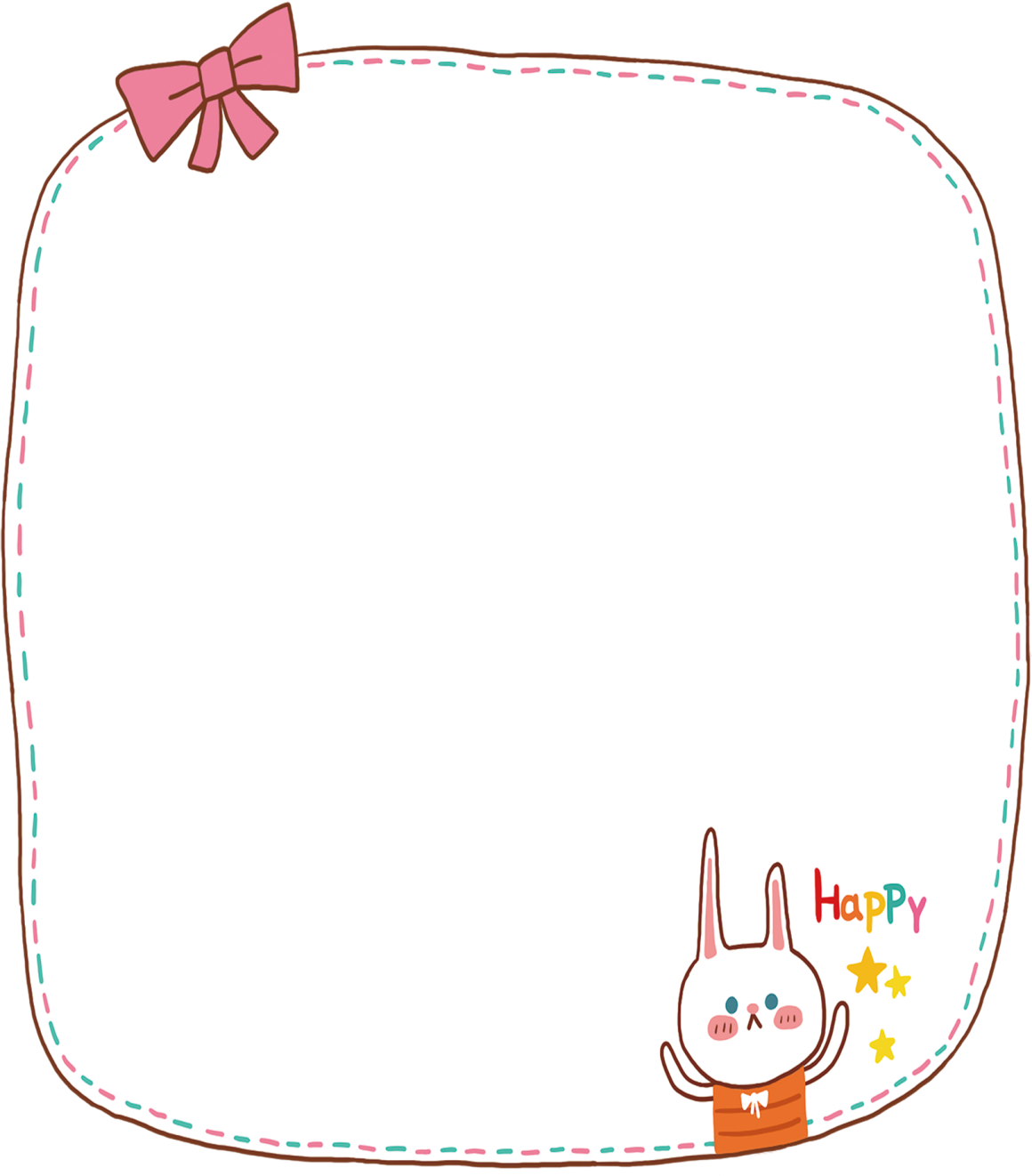 Mỗi nhóm sẽ chọn 1 cuốn sách và tiến hành đọc sách theo kế hoạch.
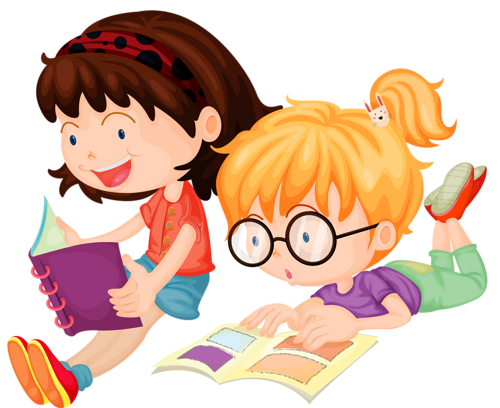 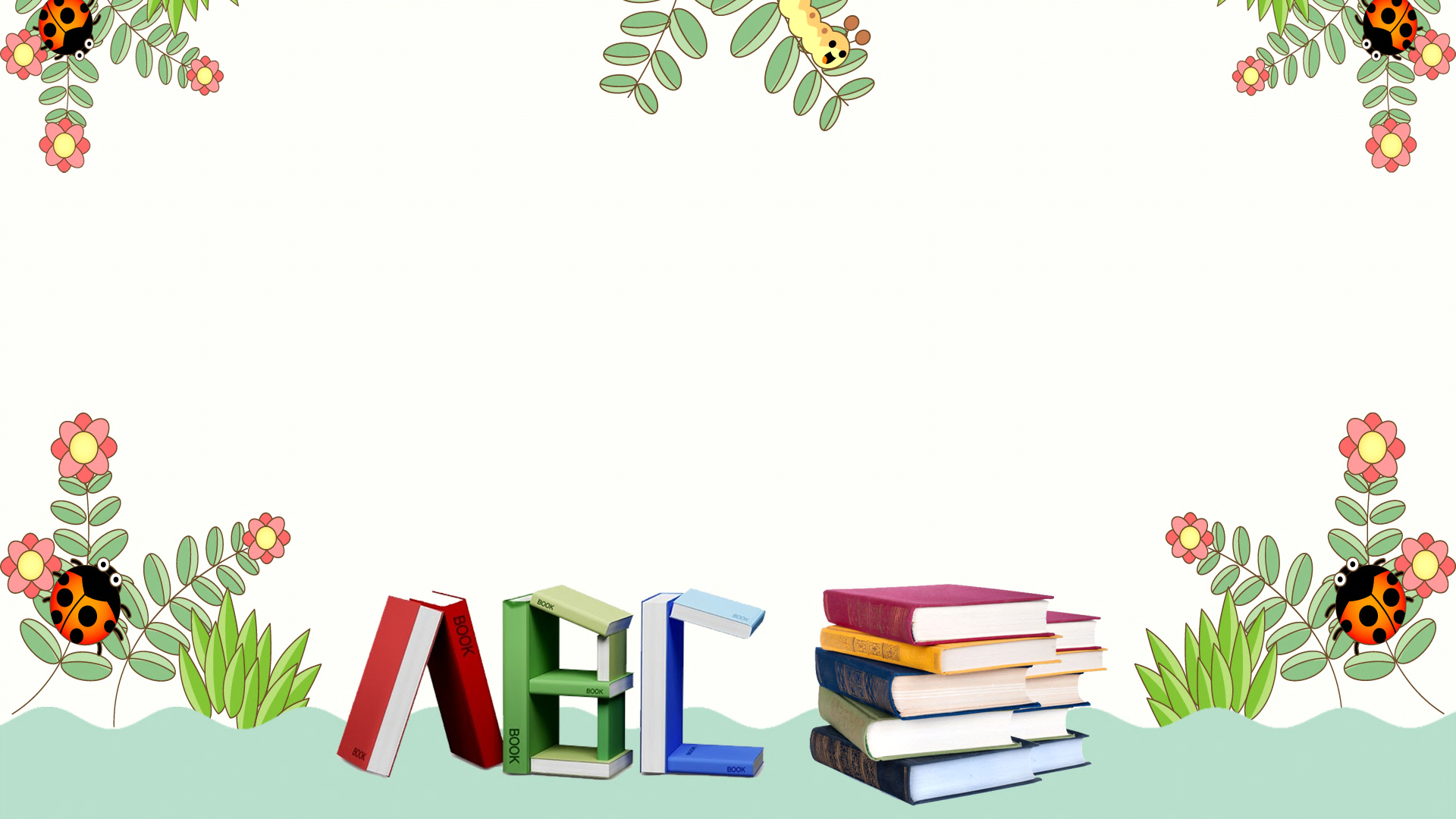 Chúc các em học tốt!